٩
صفحة ١٣
الفصل
جمع الكسور وطرحها
الفصل التاسع:جمع الكسور وطرحها
٩-١ جمع الكسور المتشابهة
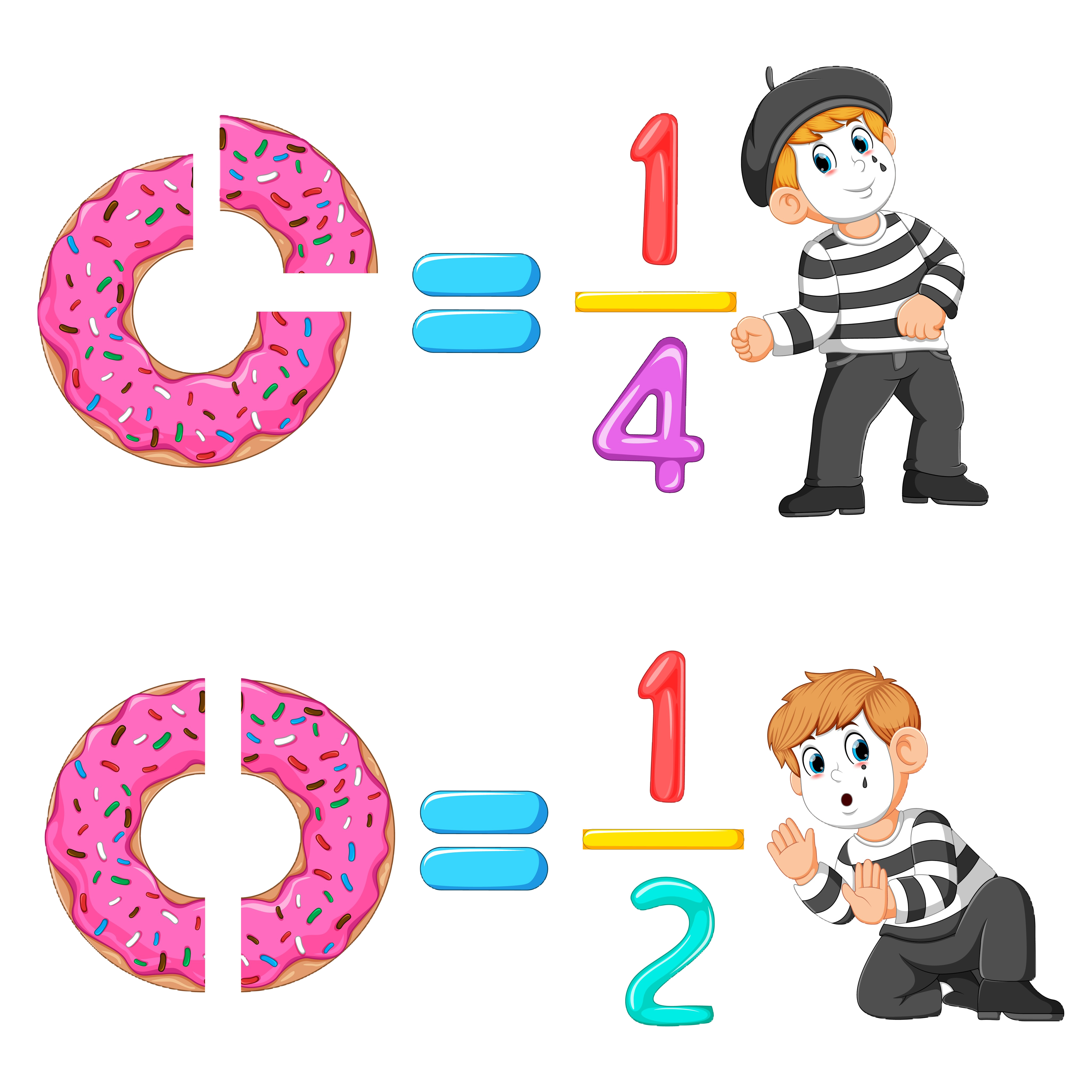 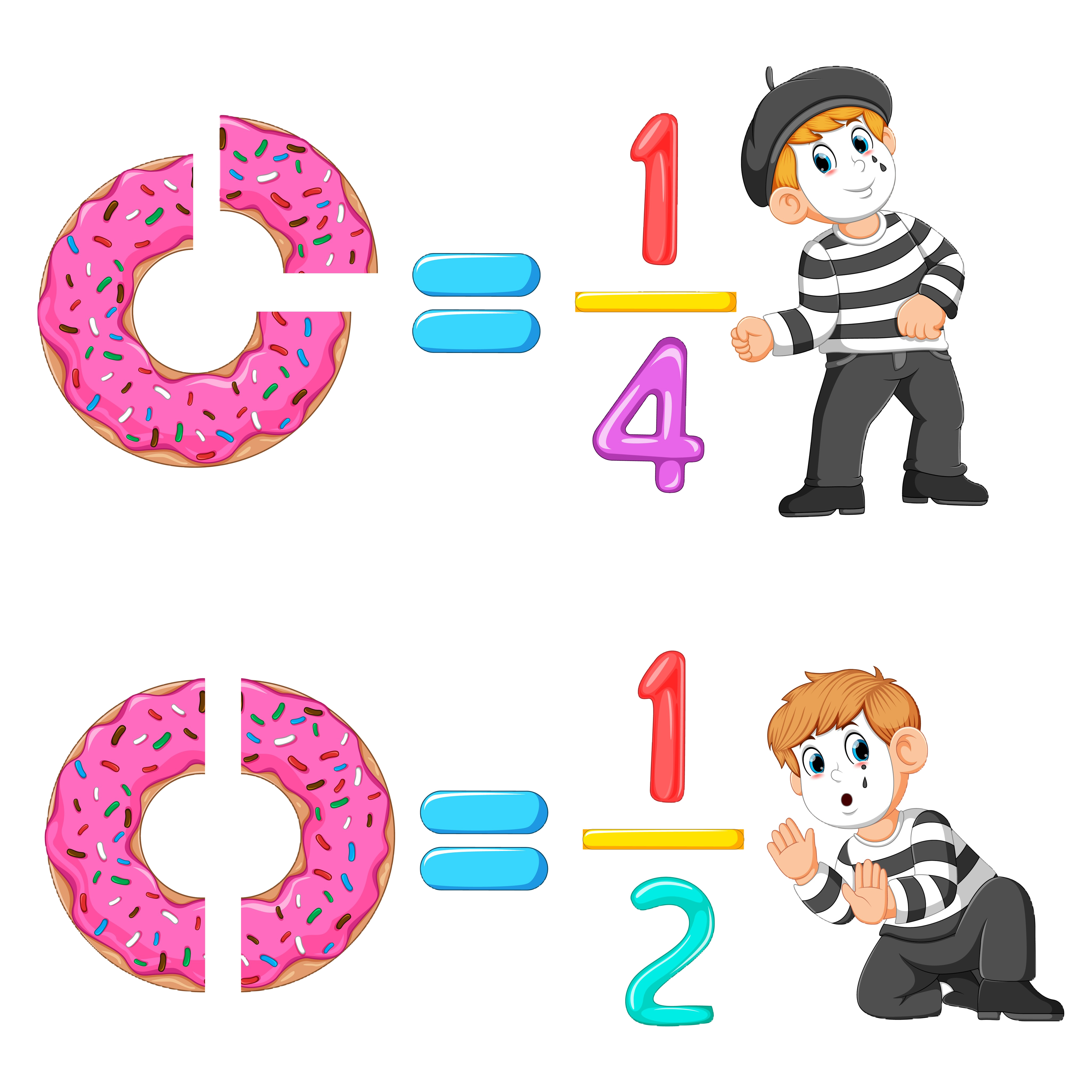 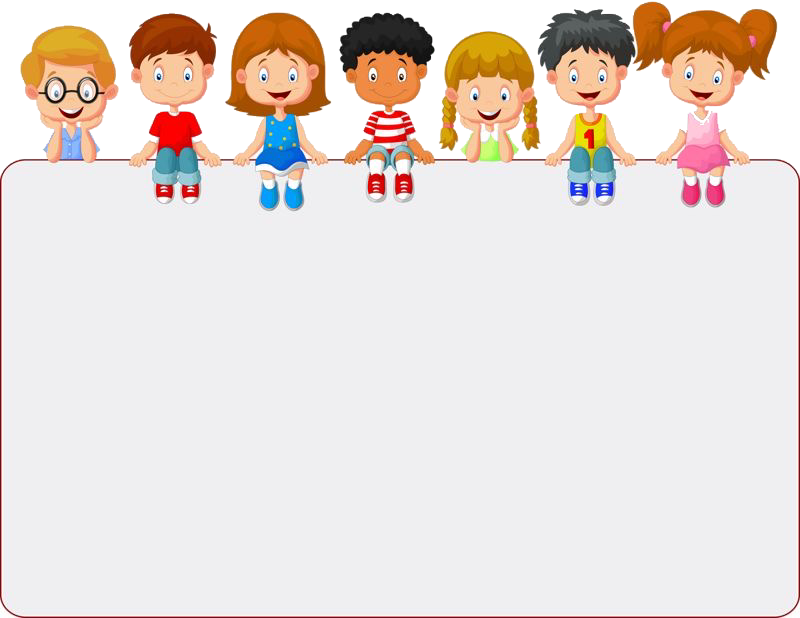 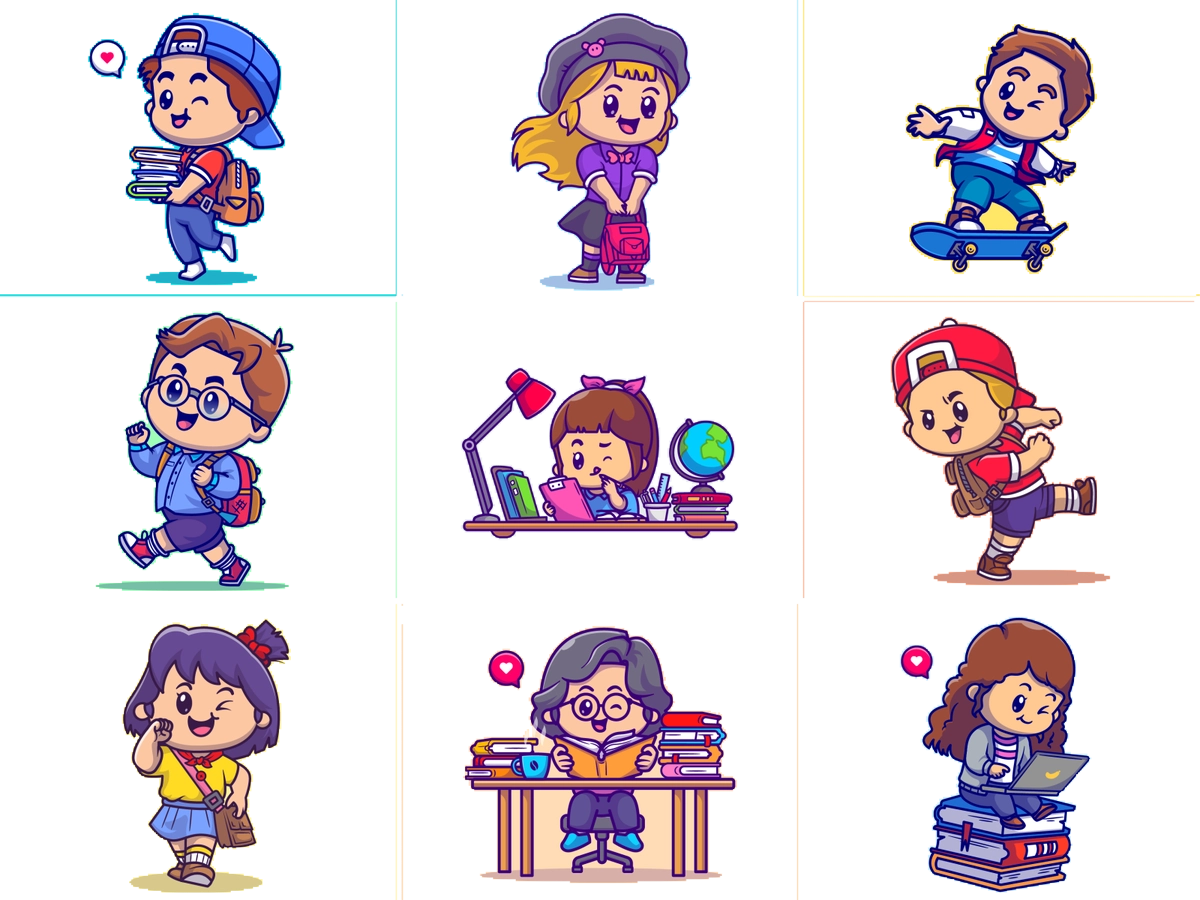 جدول التعلم
ماذا أعرف
ماذا تعلمت
ماذا أريد أن أعرف
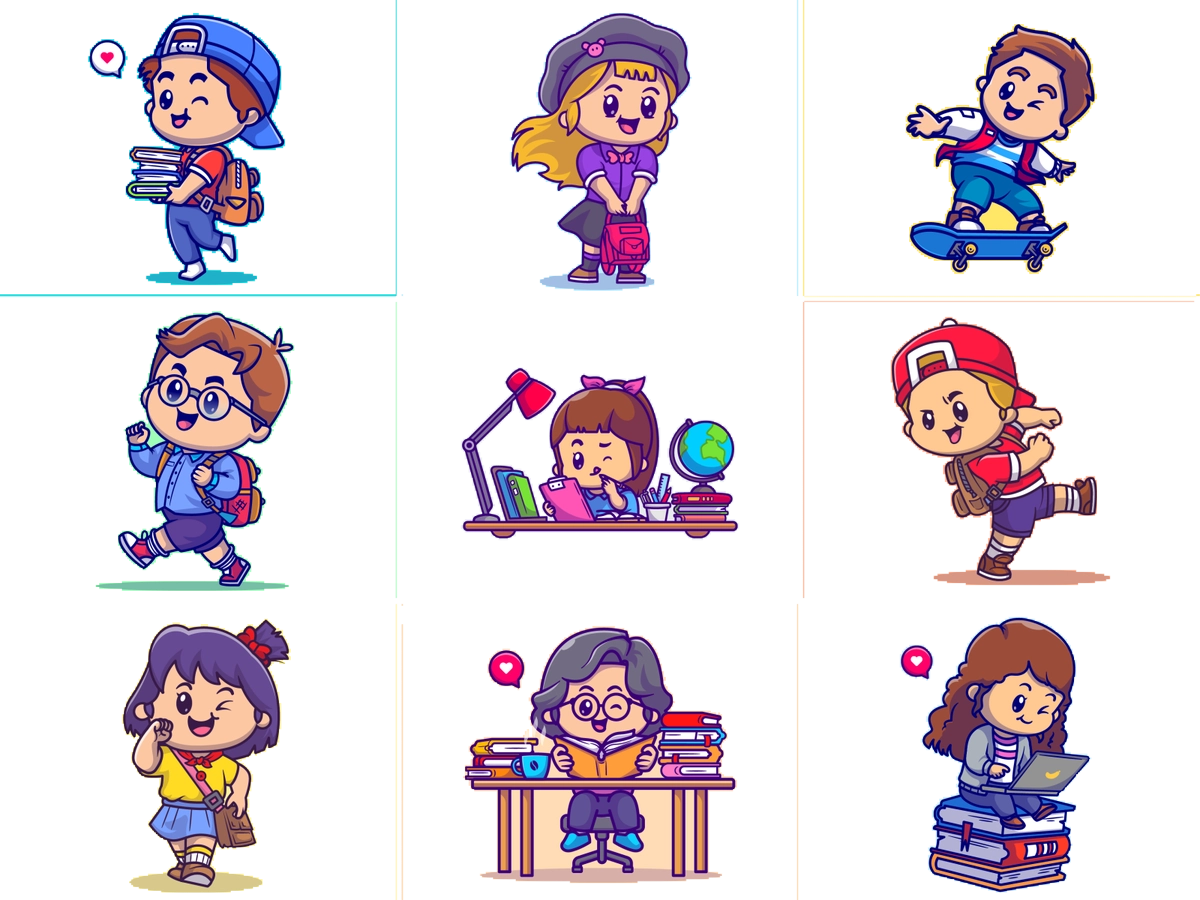 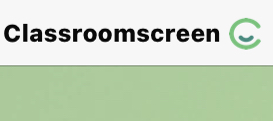 أدوات
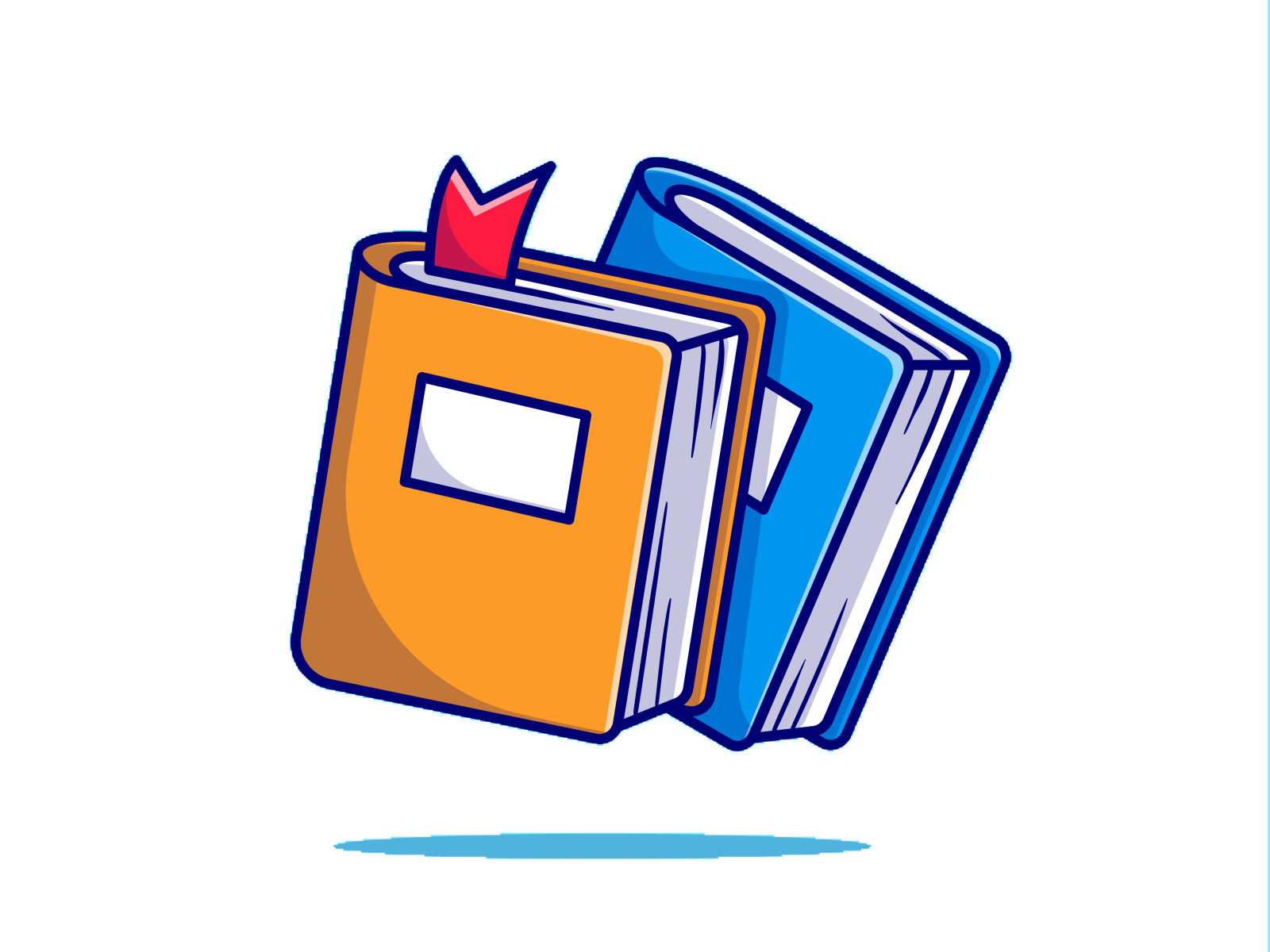 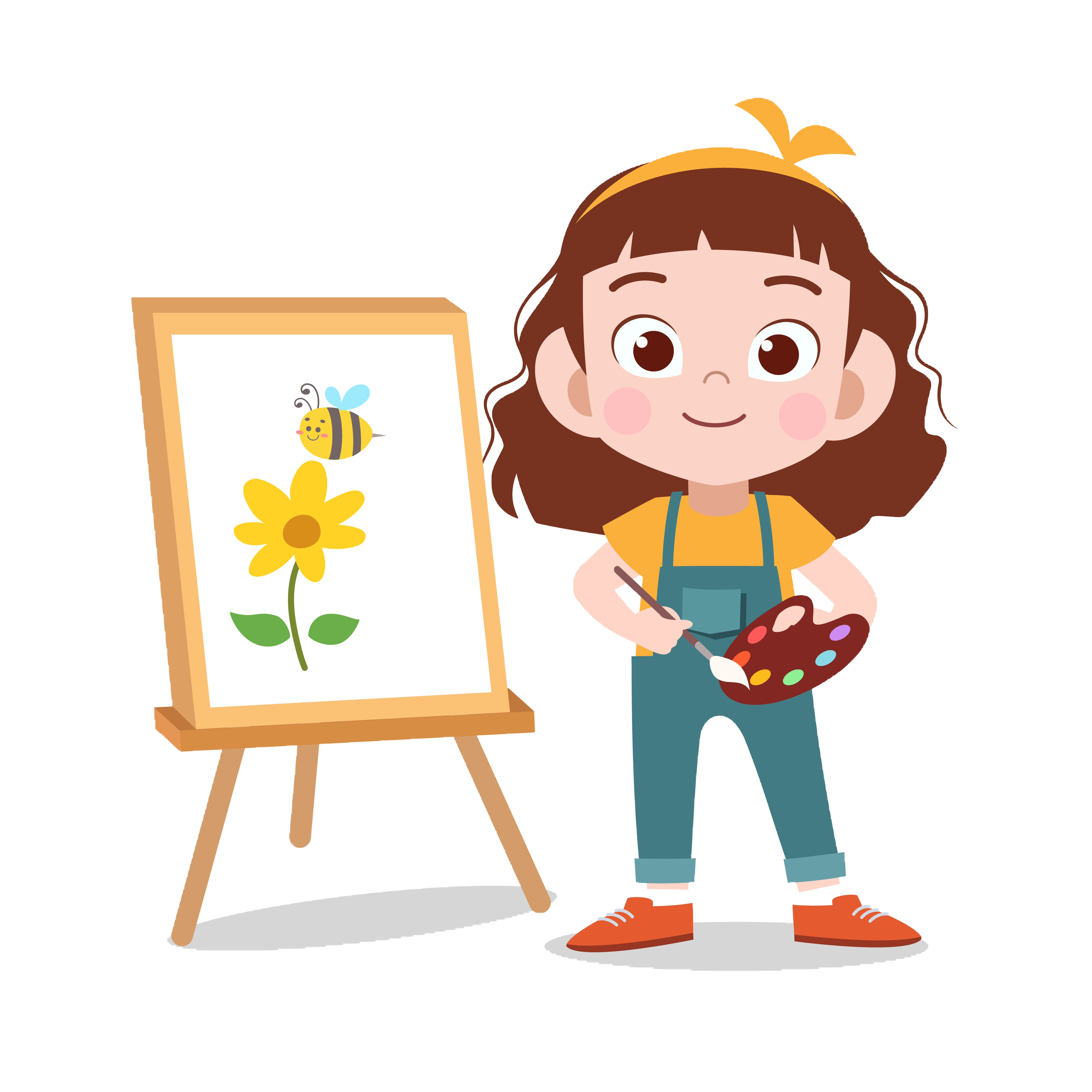 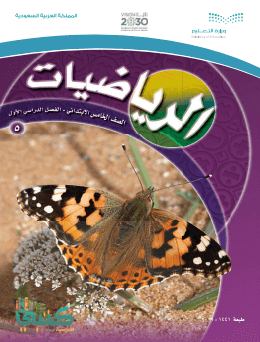 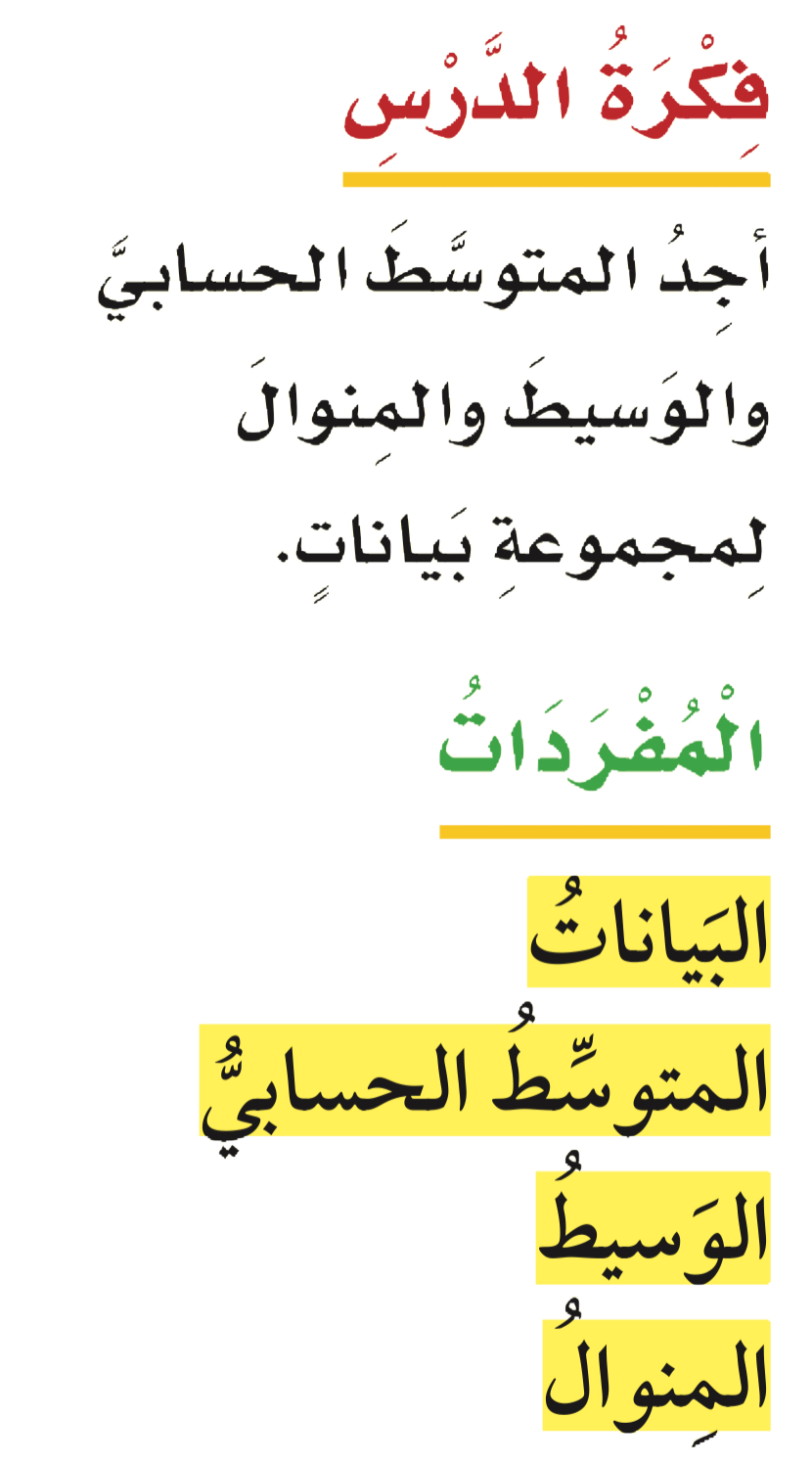 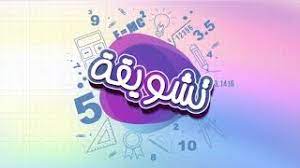 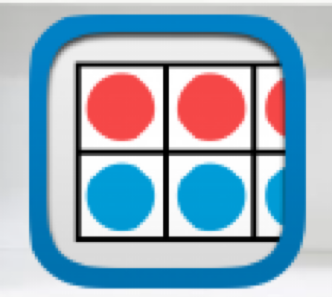 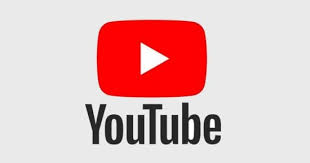 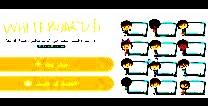 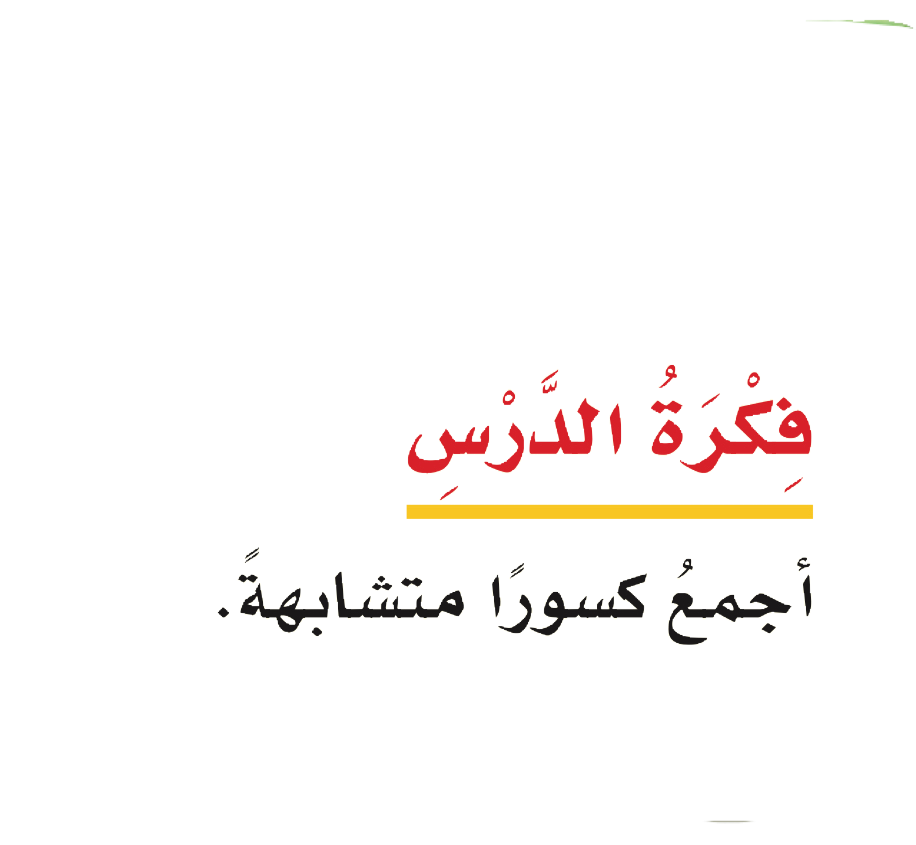 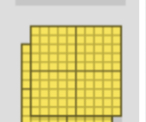 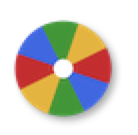 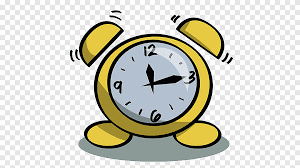 نشاط
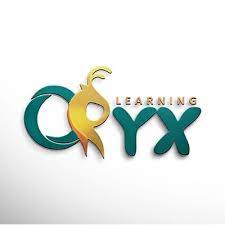 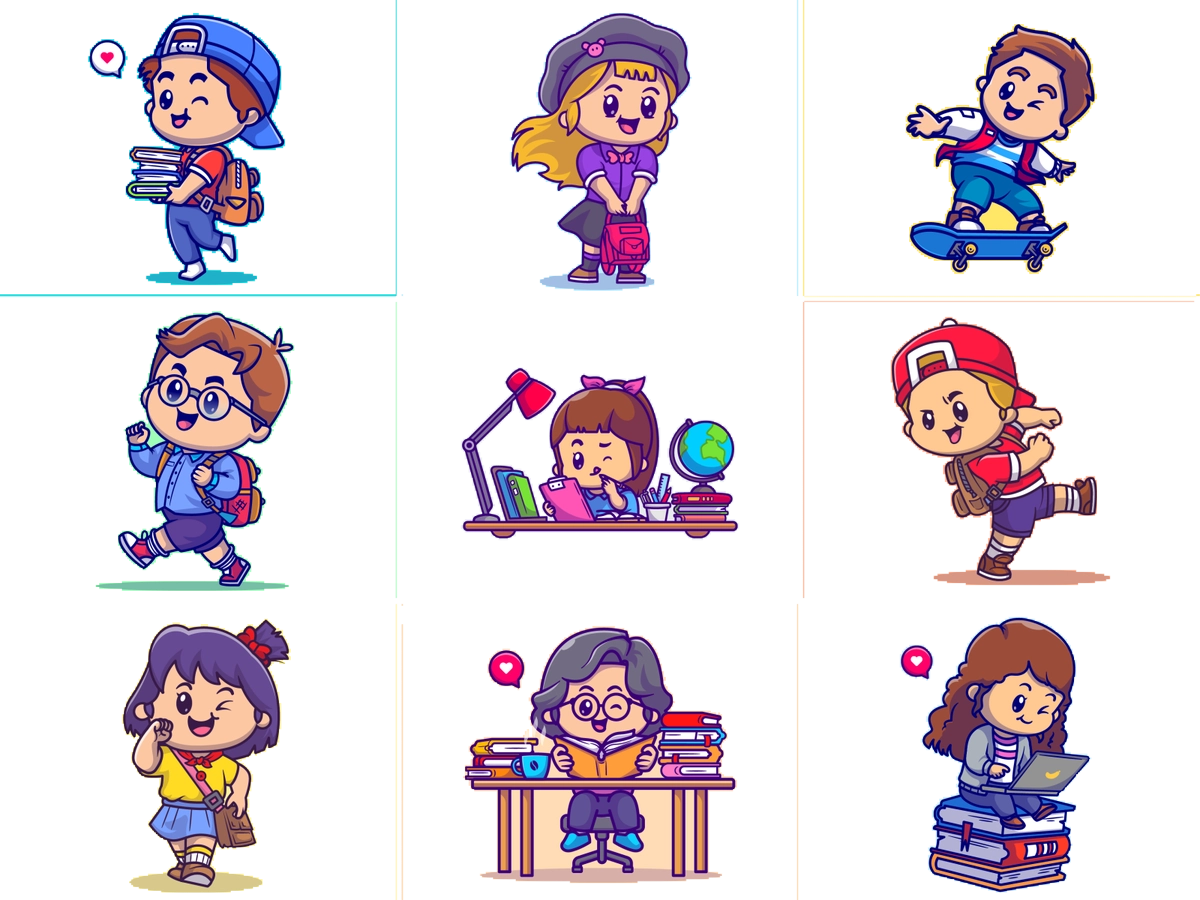 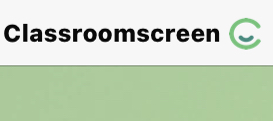 أدوات
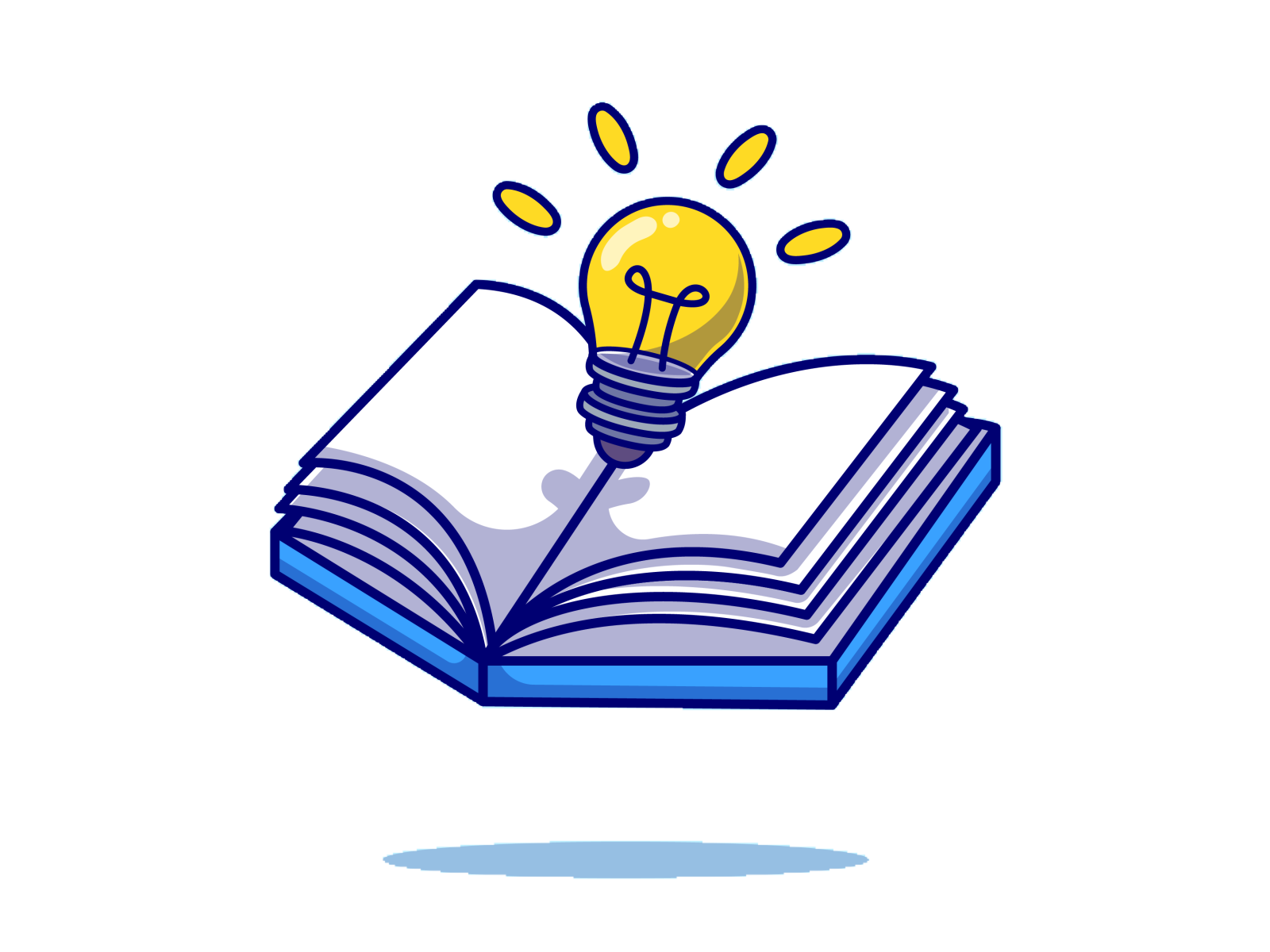 استعد
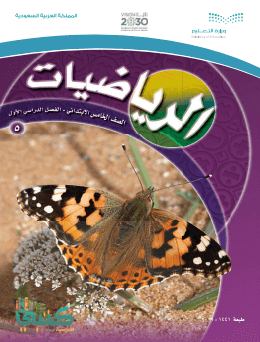 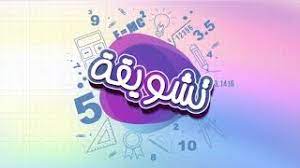 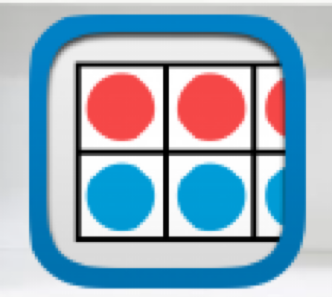 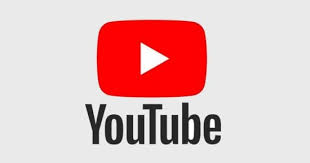 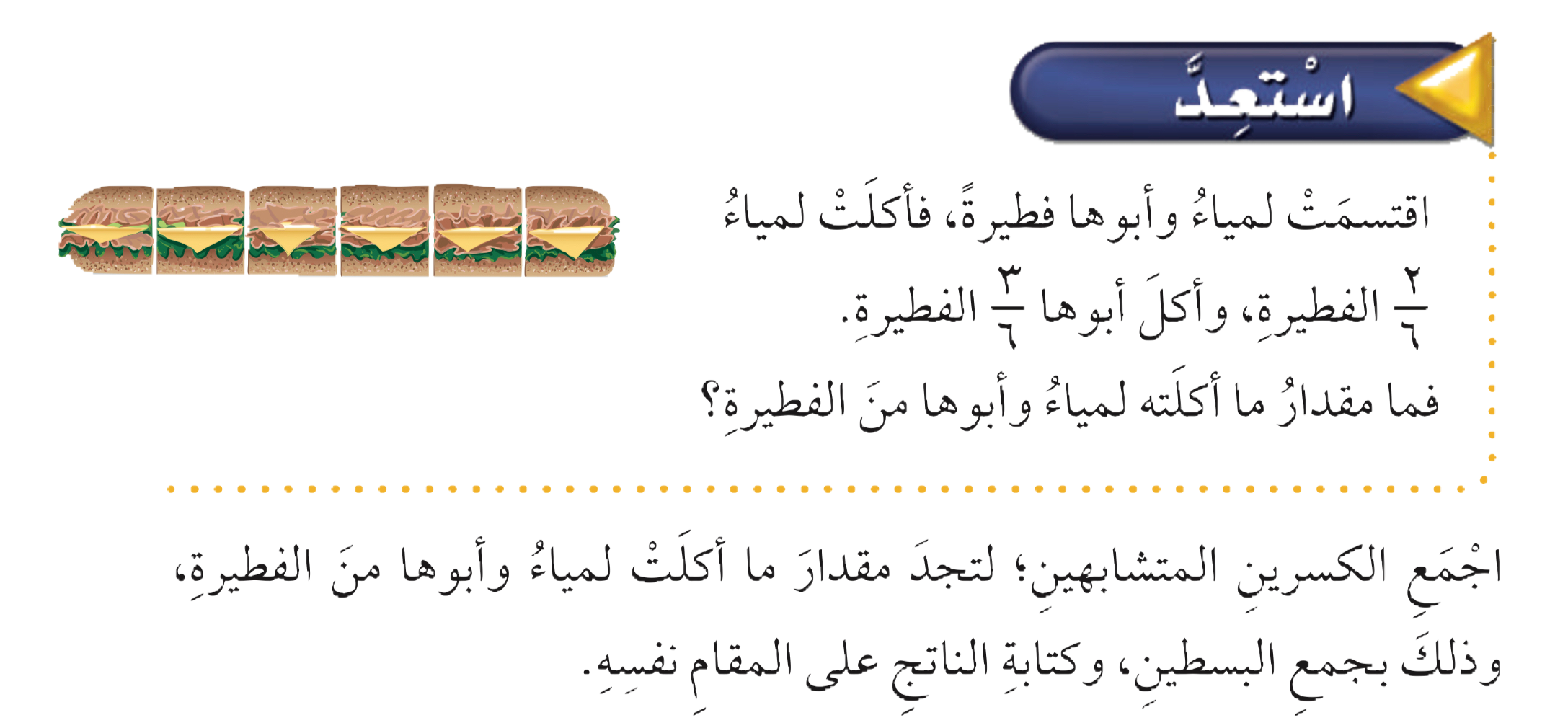 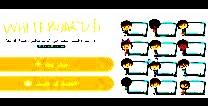 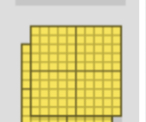 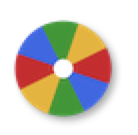 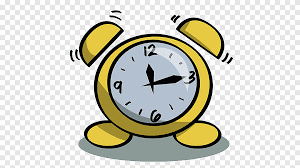 نشاط
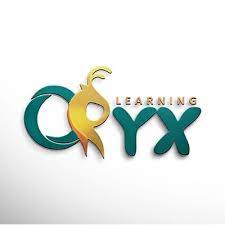 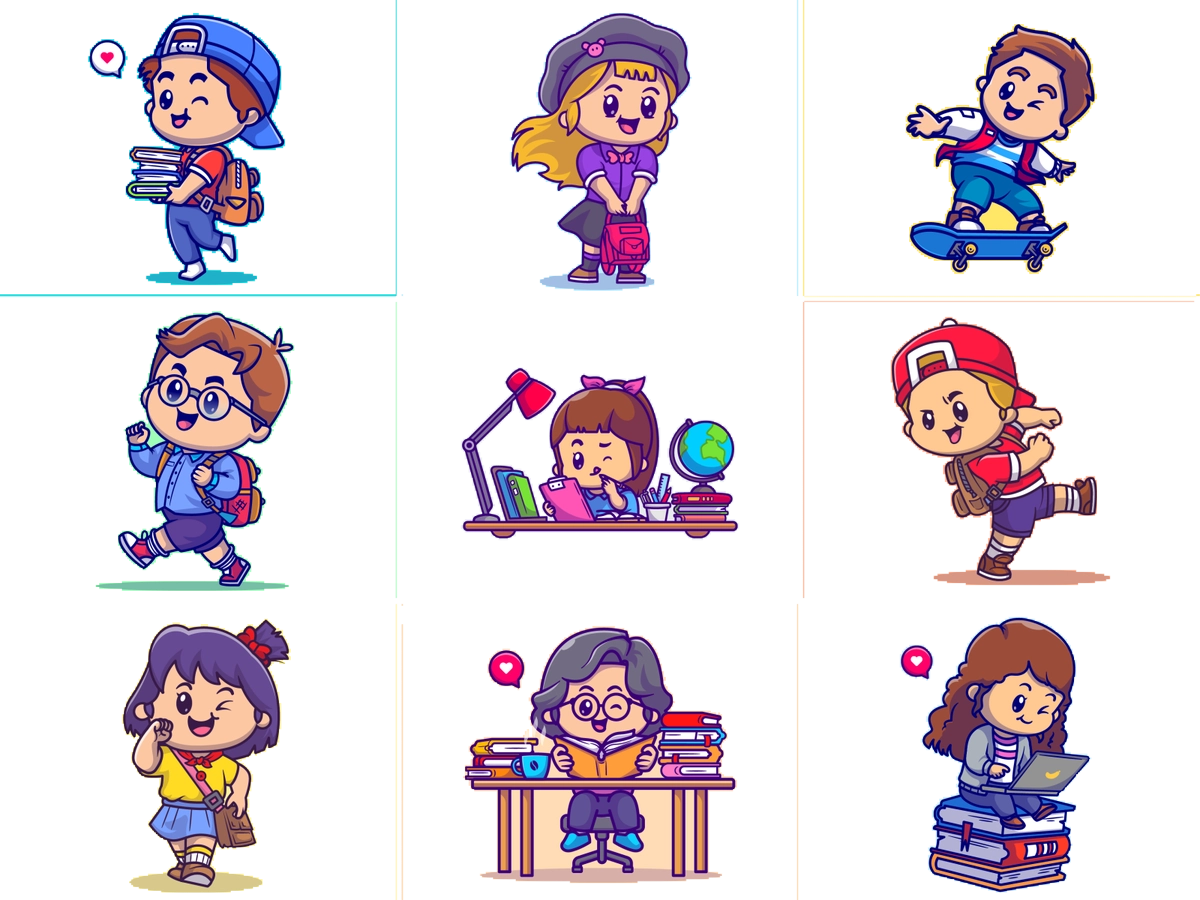 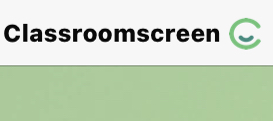 أدوات
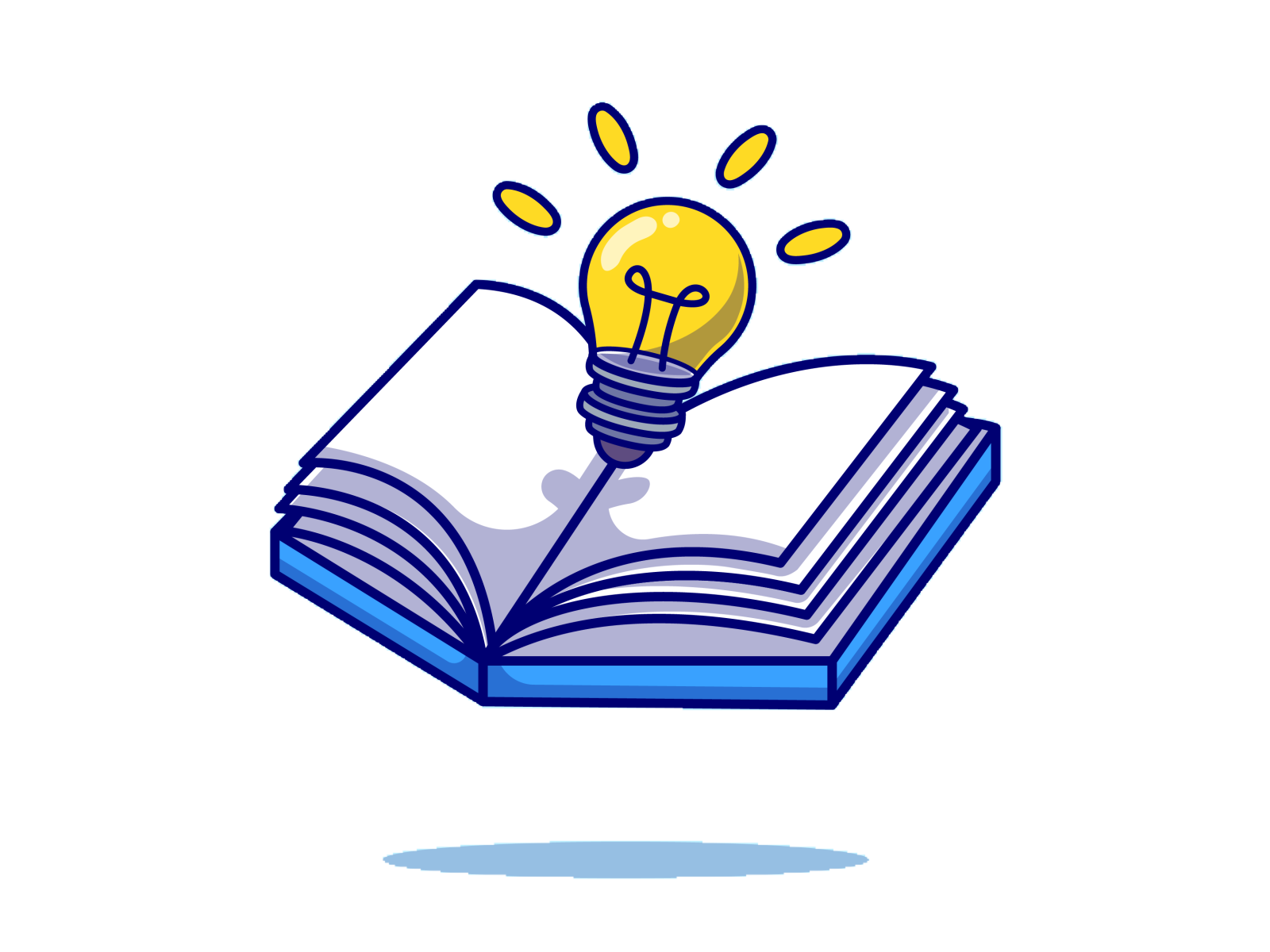 استعد
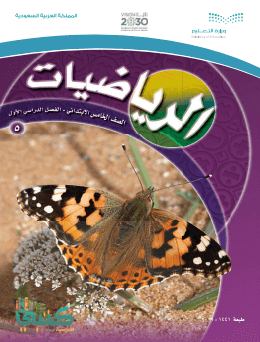 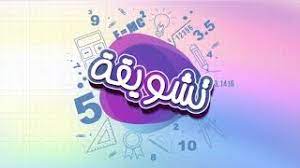 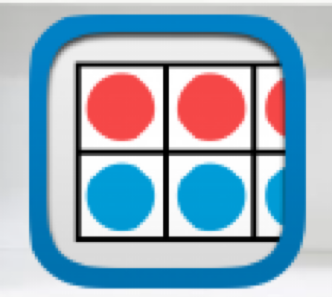 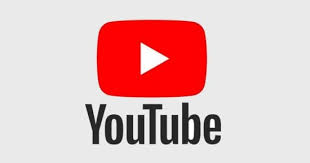 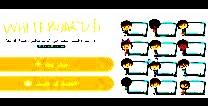 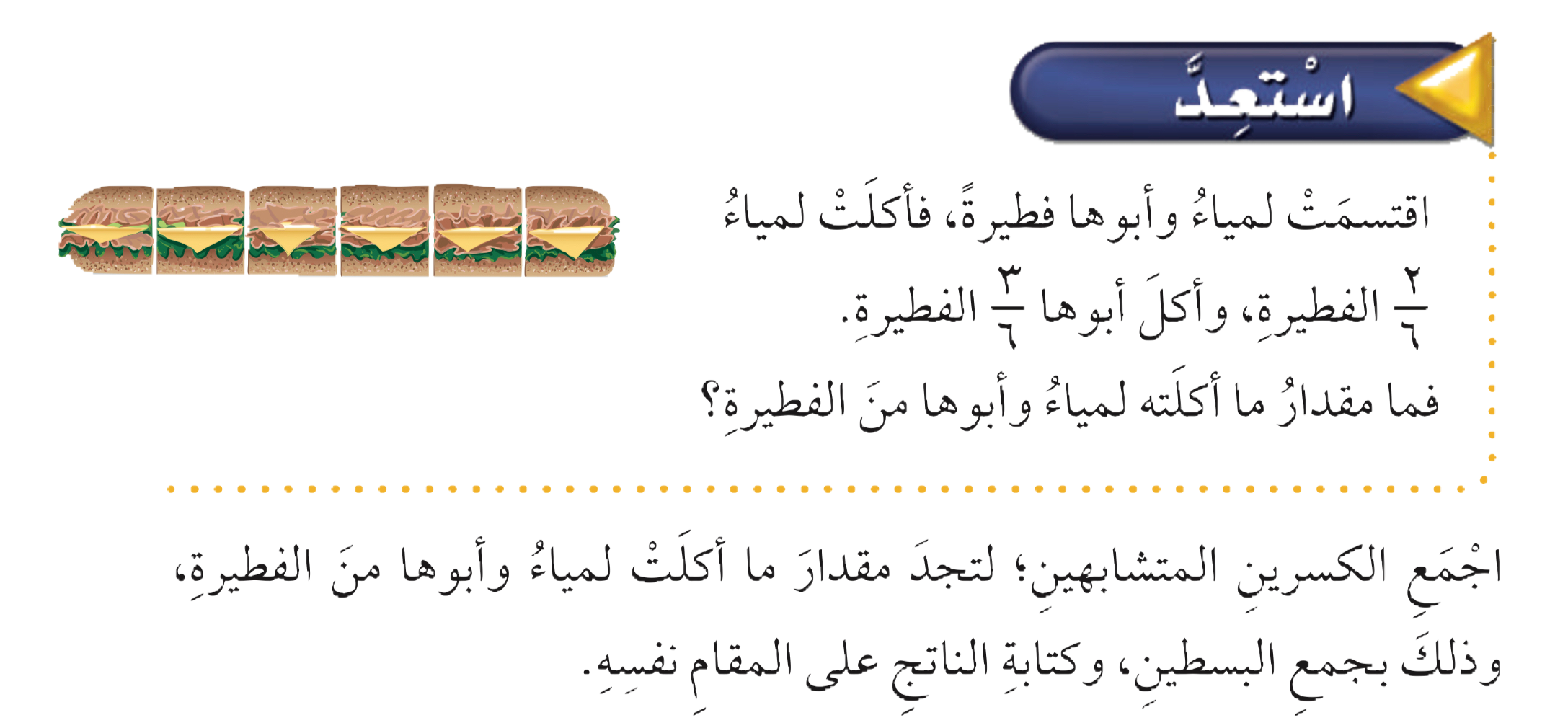 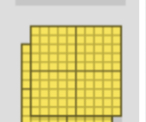 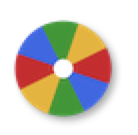 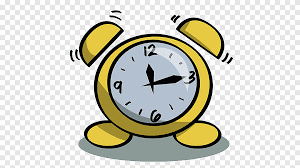 نشاط
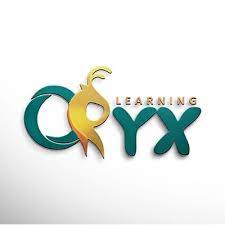 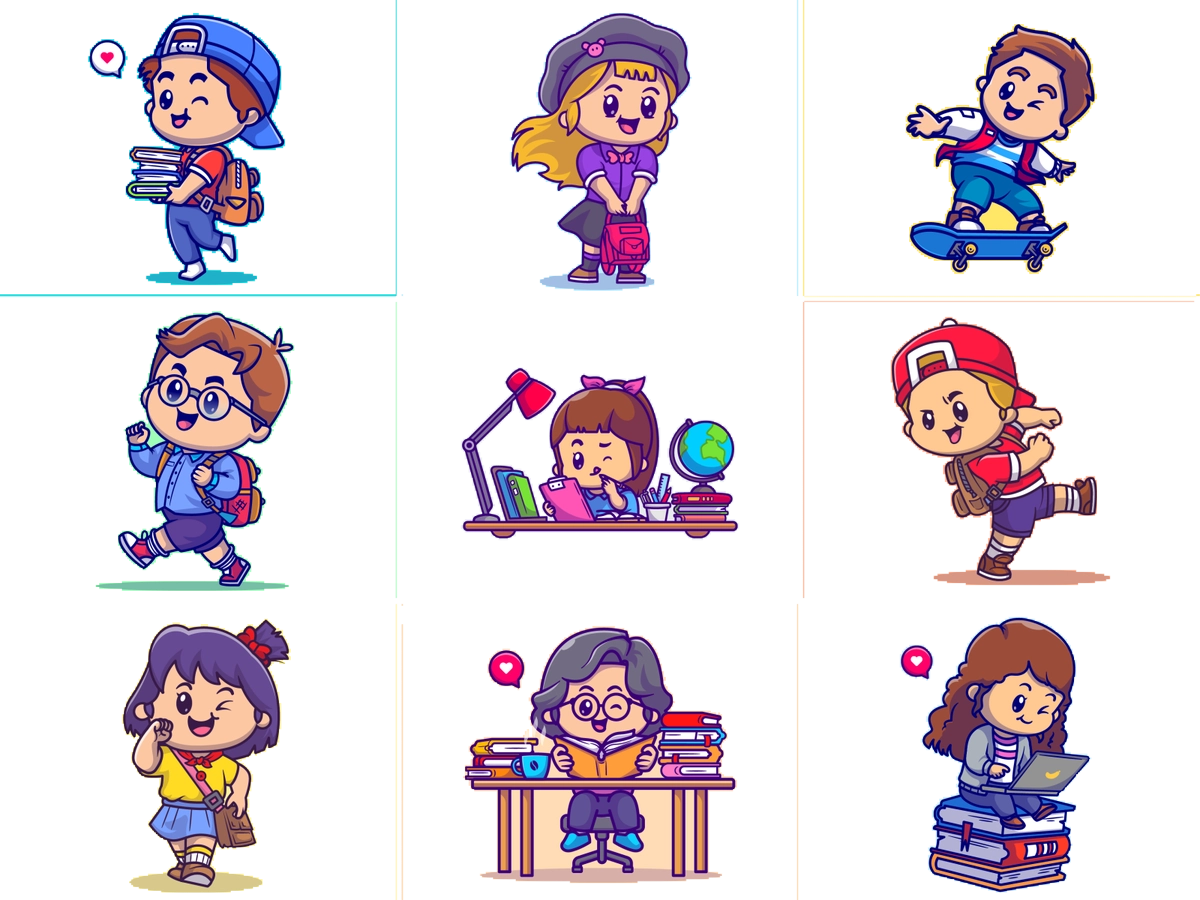 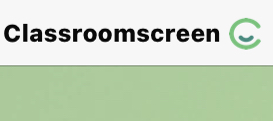 أدوات
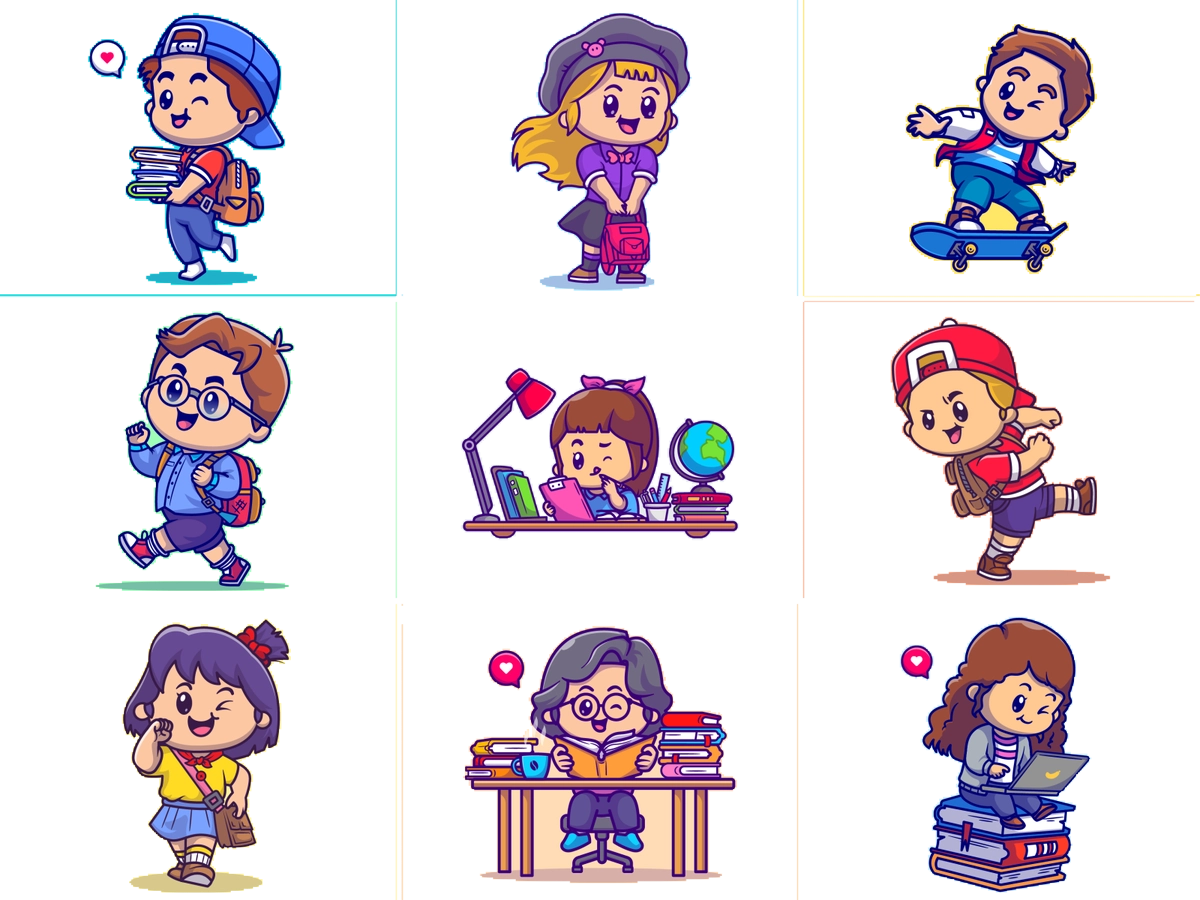 مثال
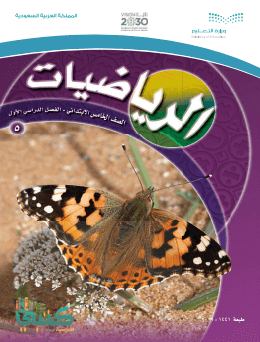 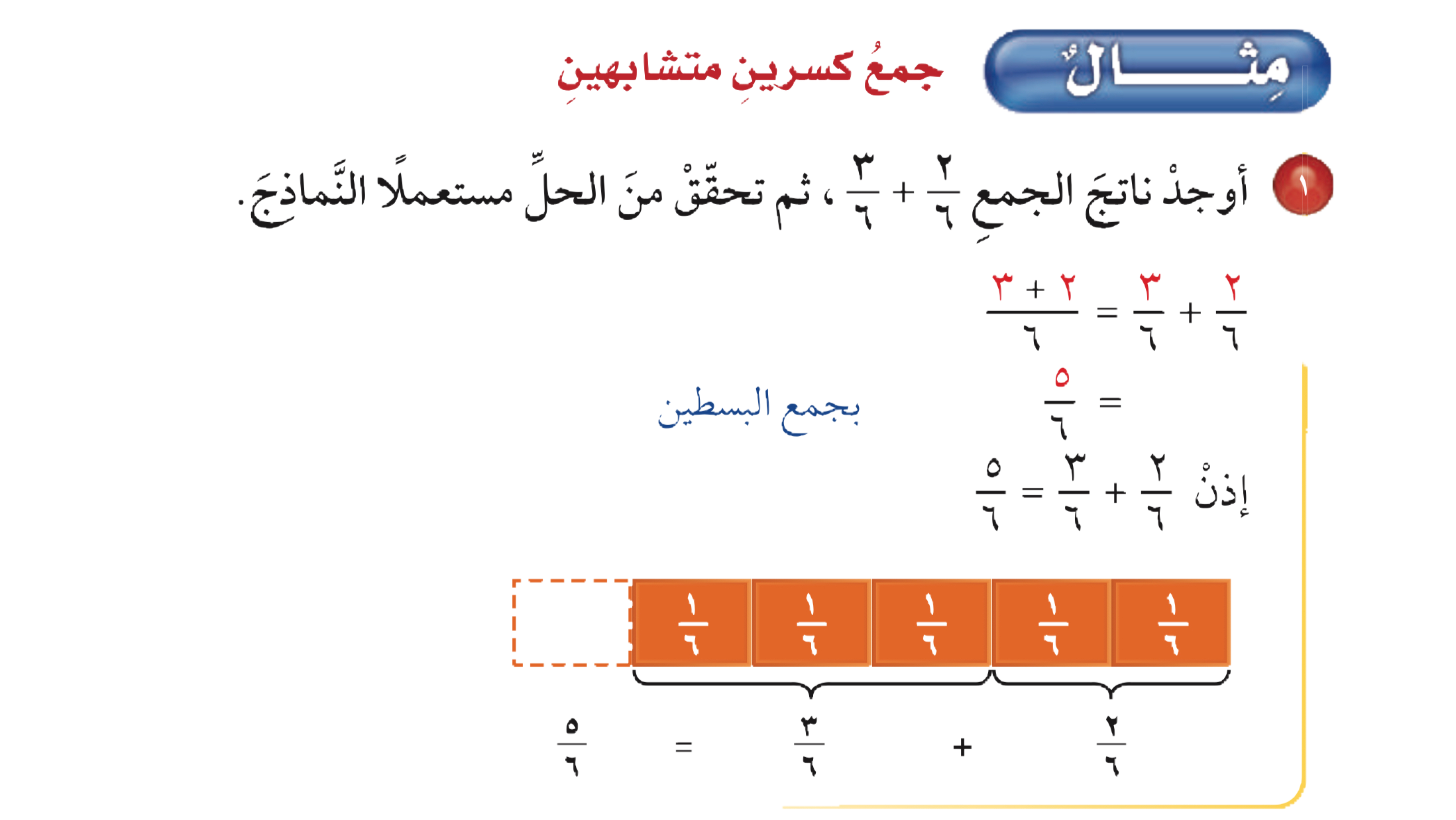 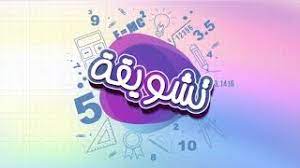 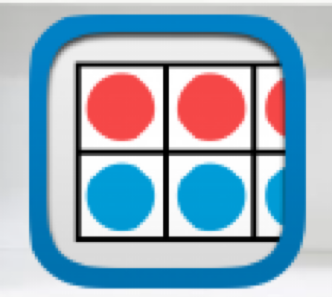 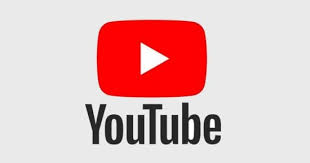 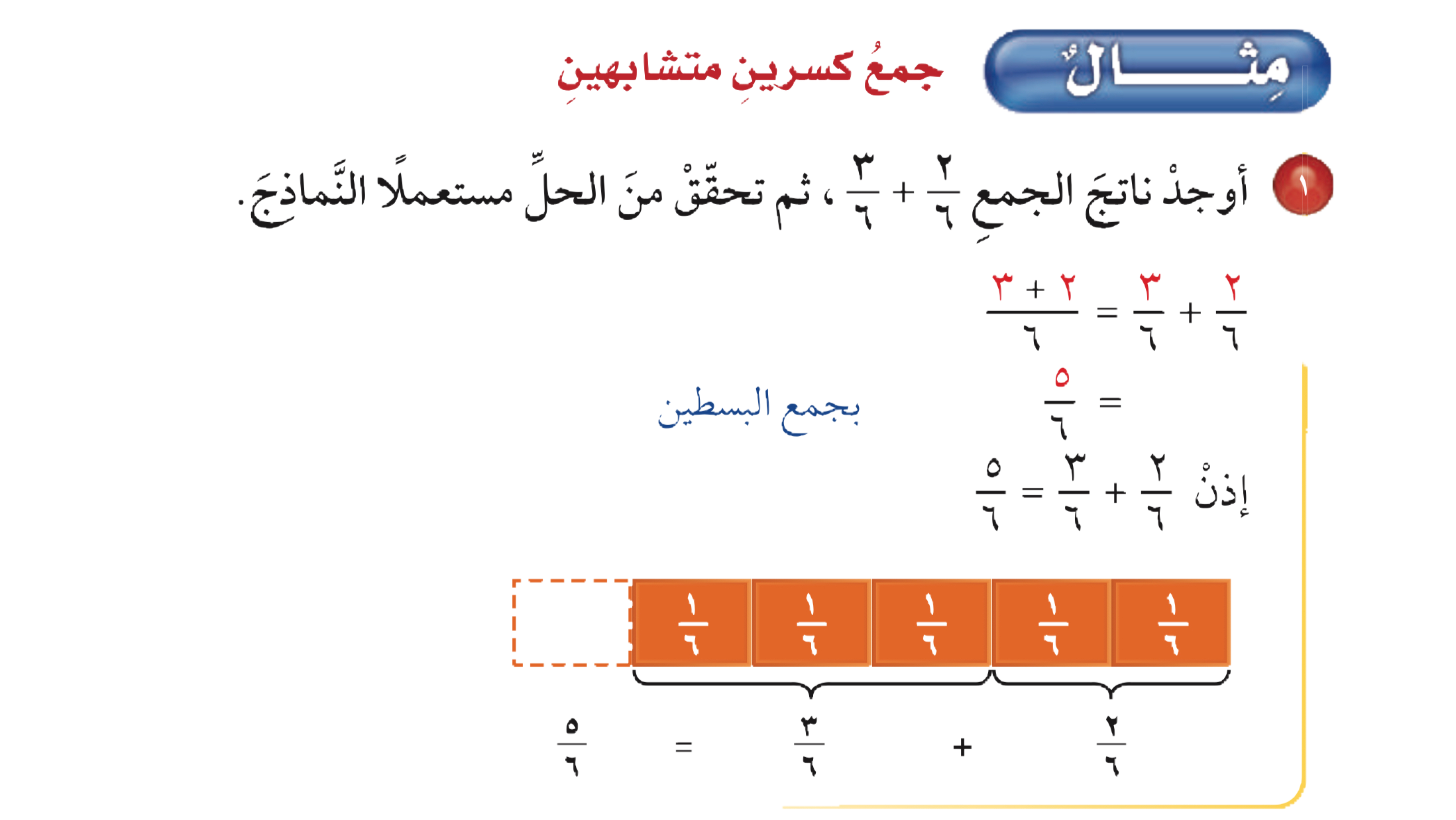 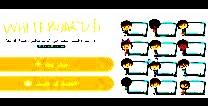 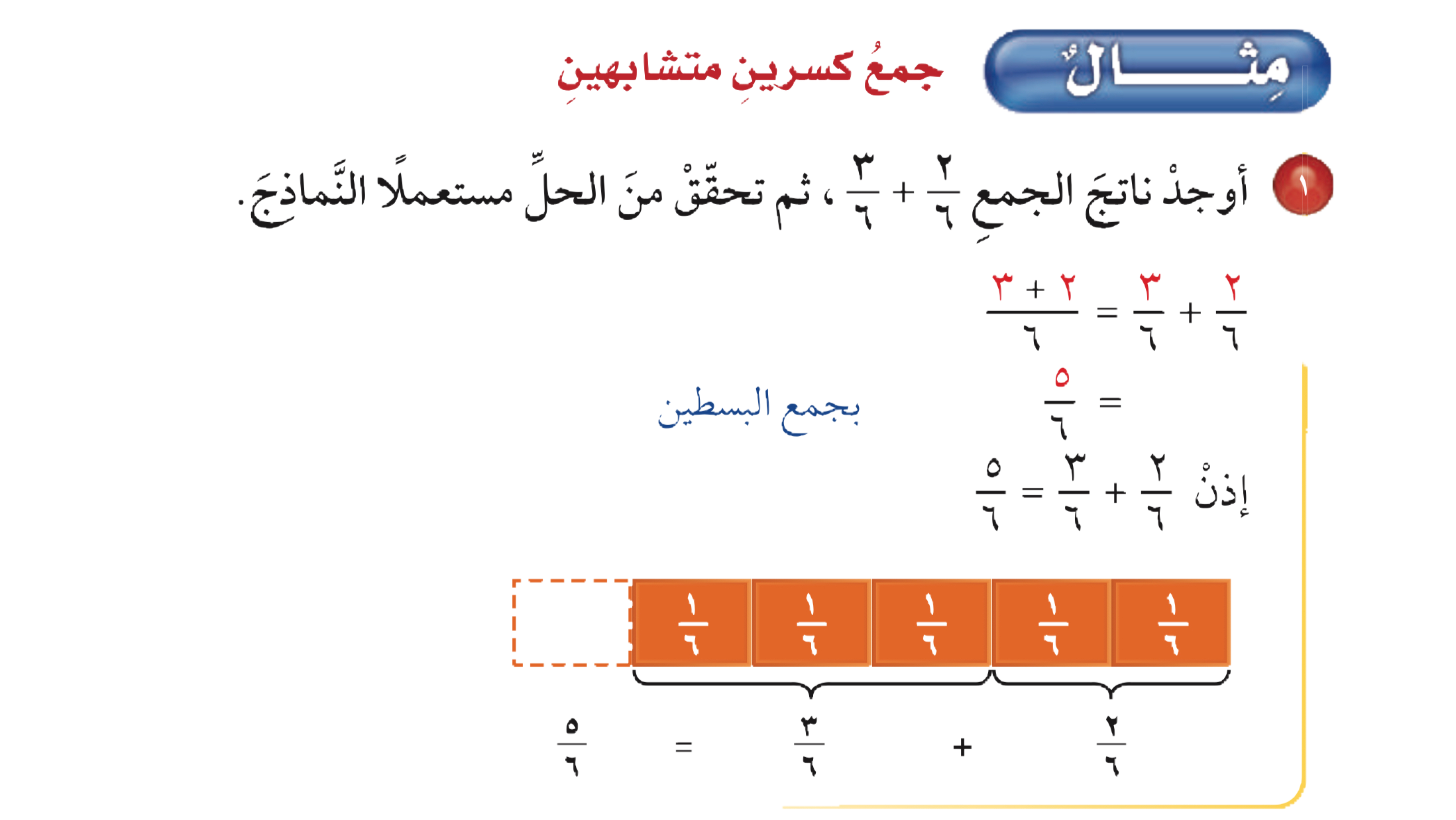 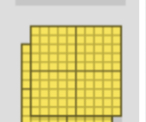 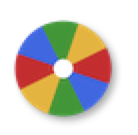 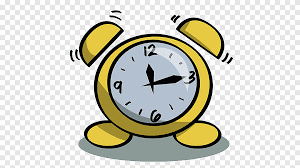 نشاط
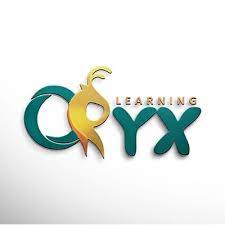 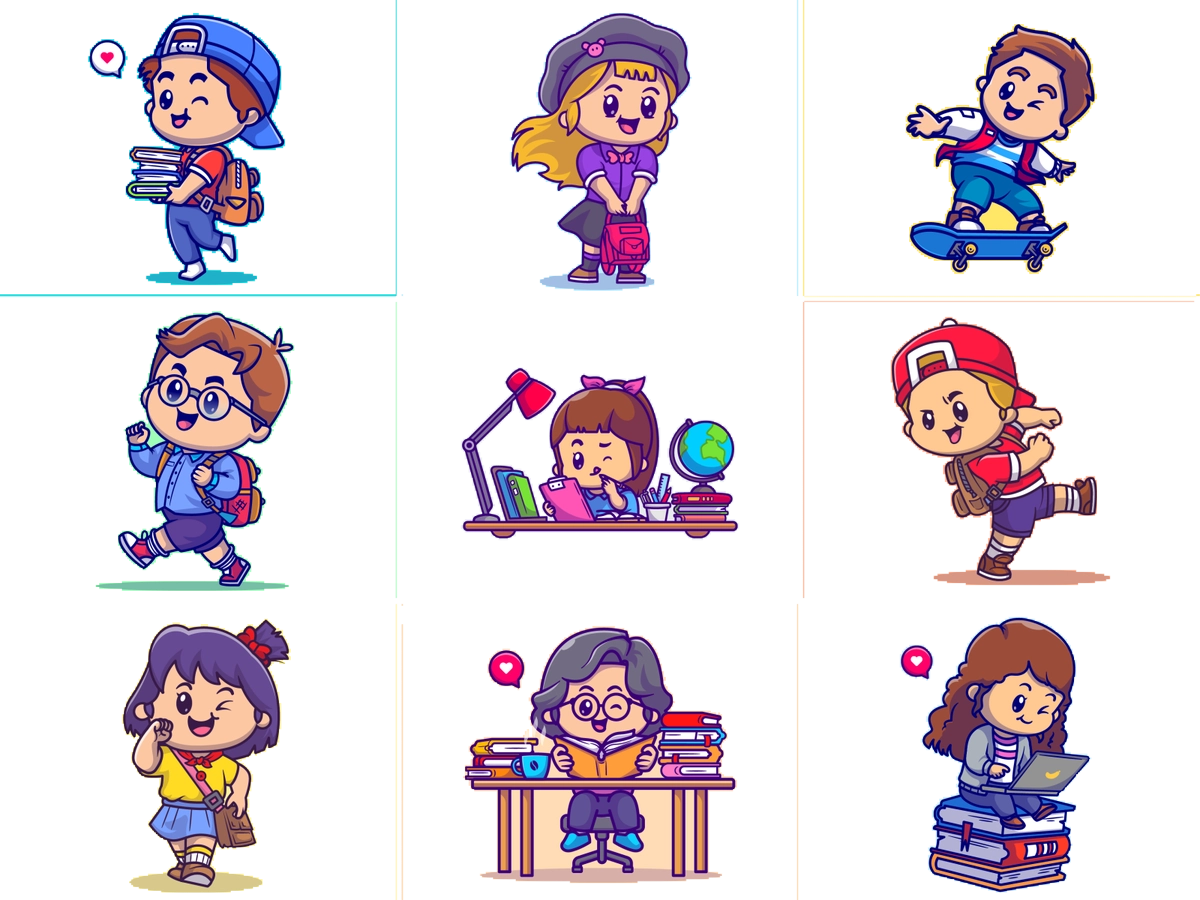 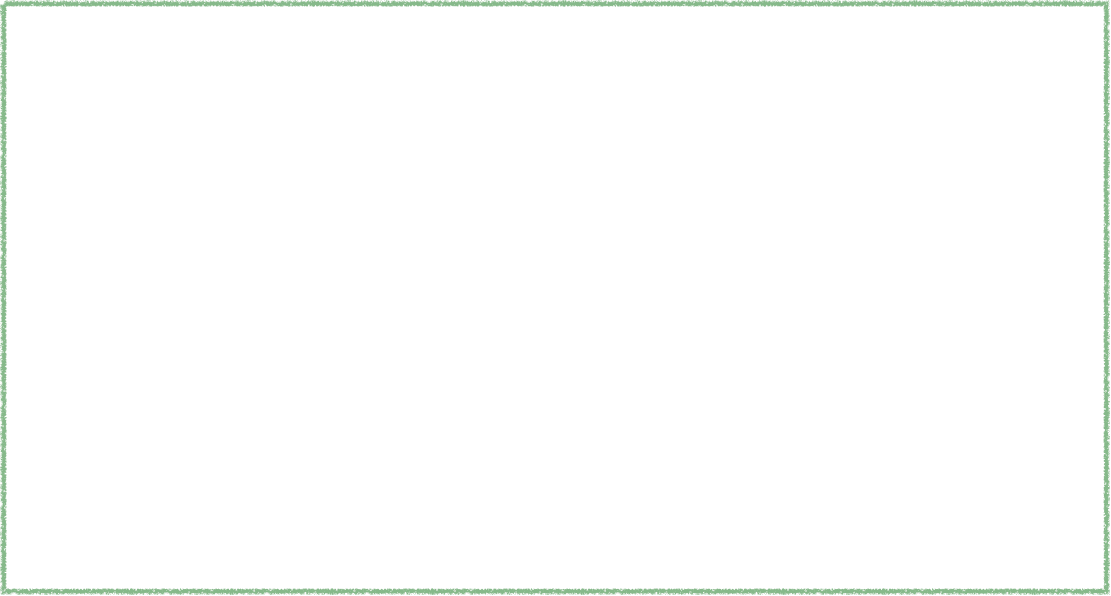 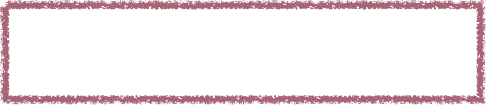 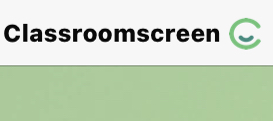 أدوات
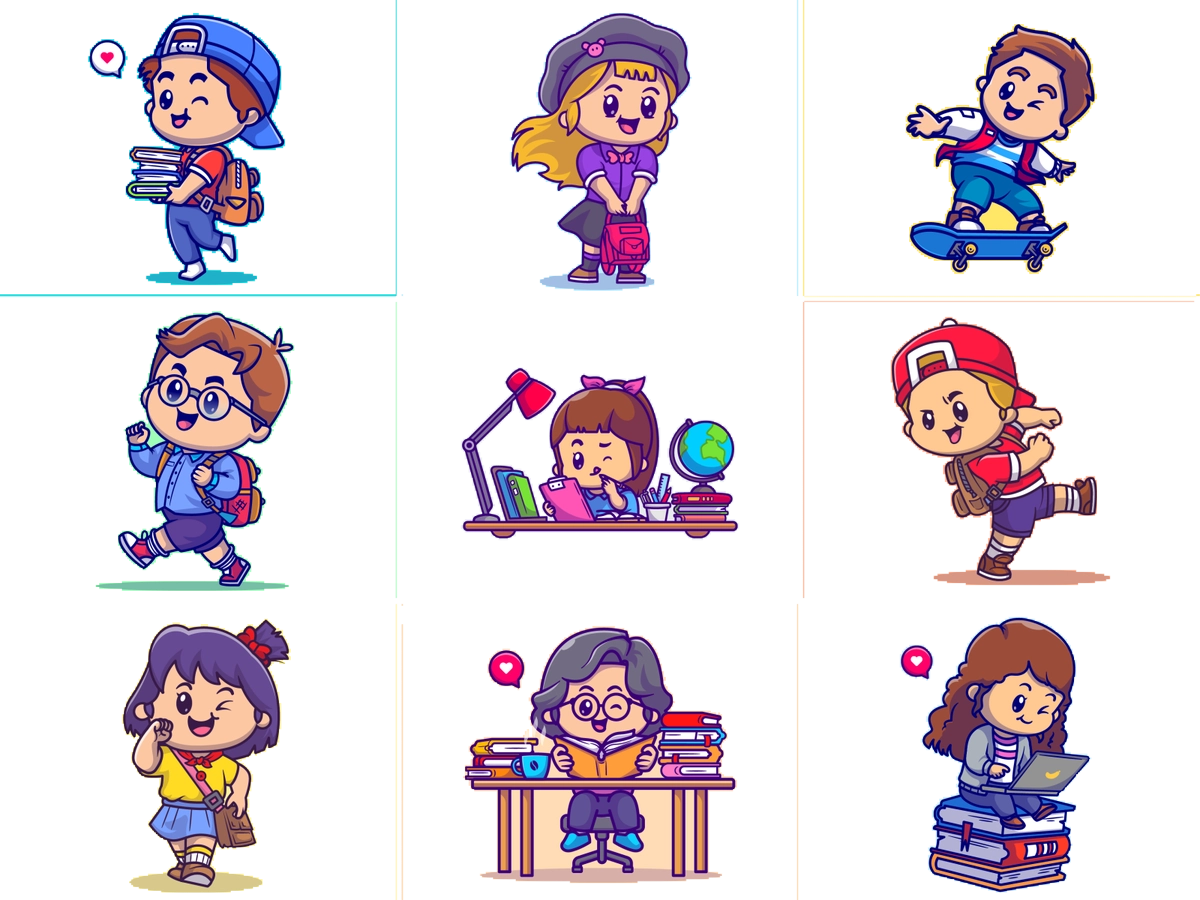 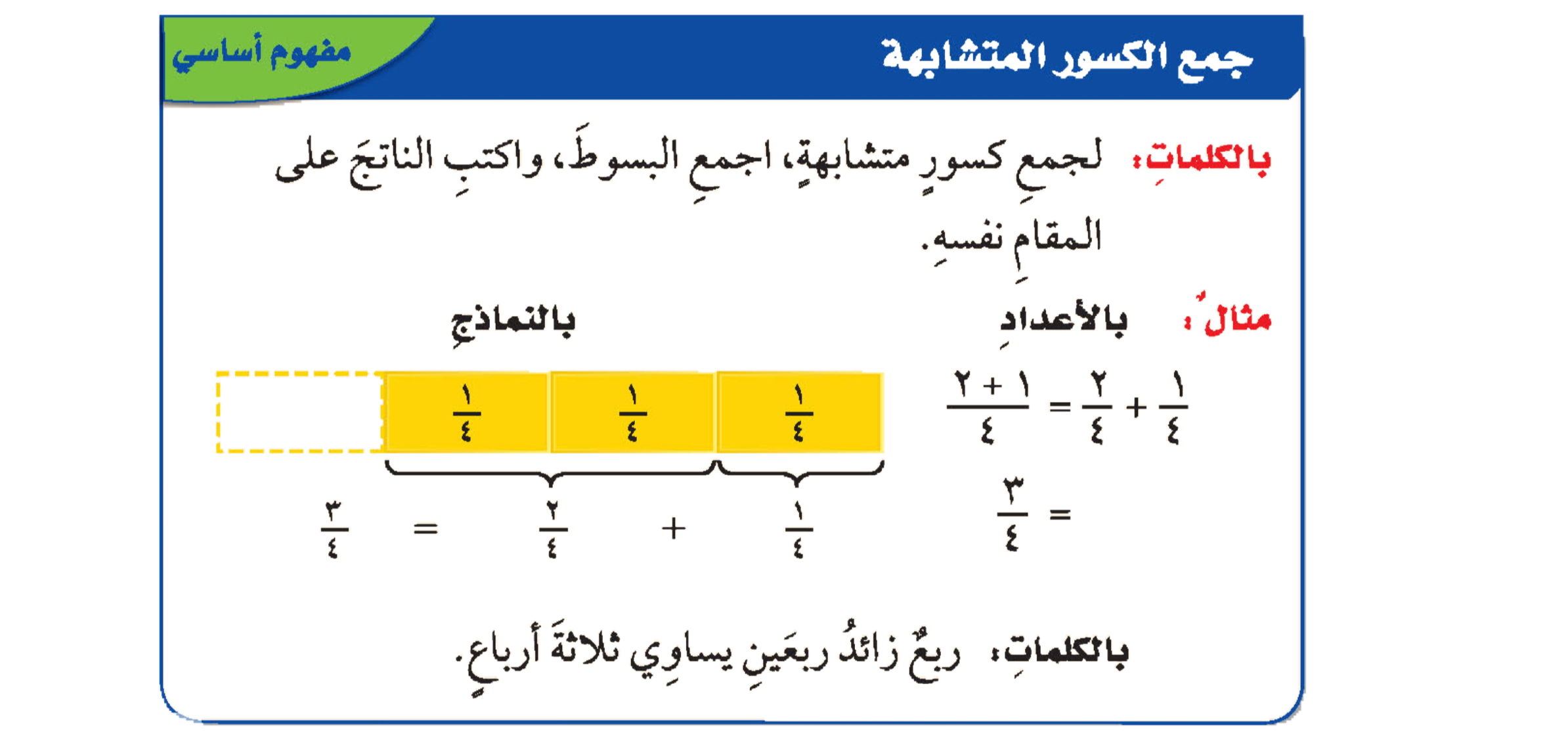 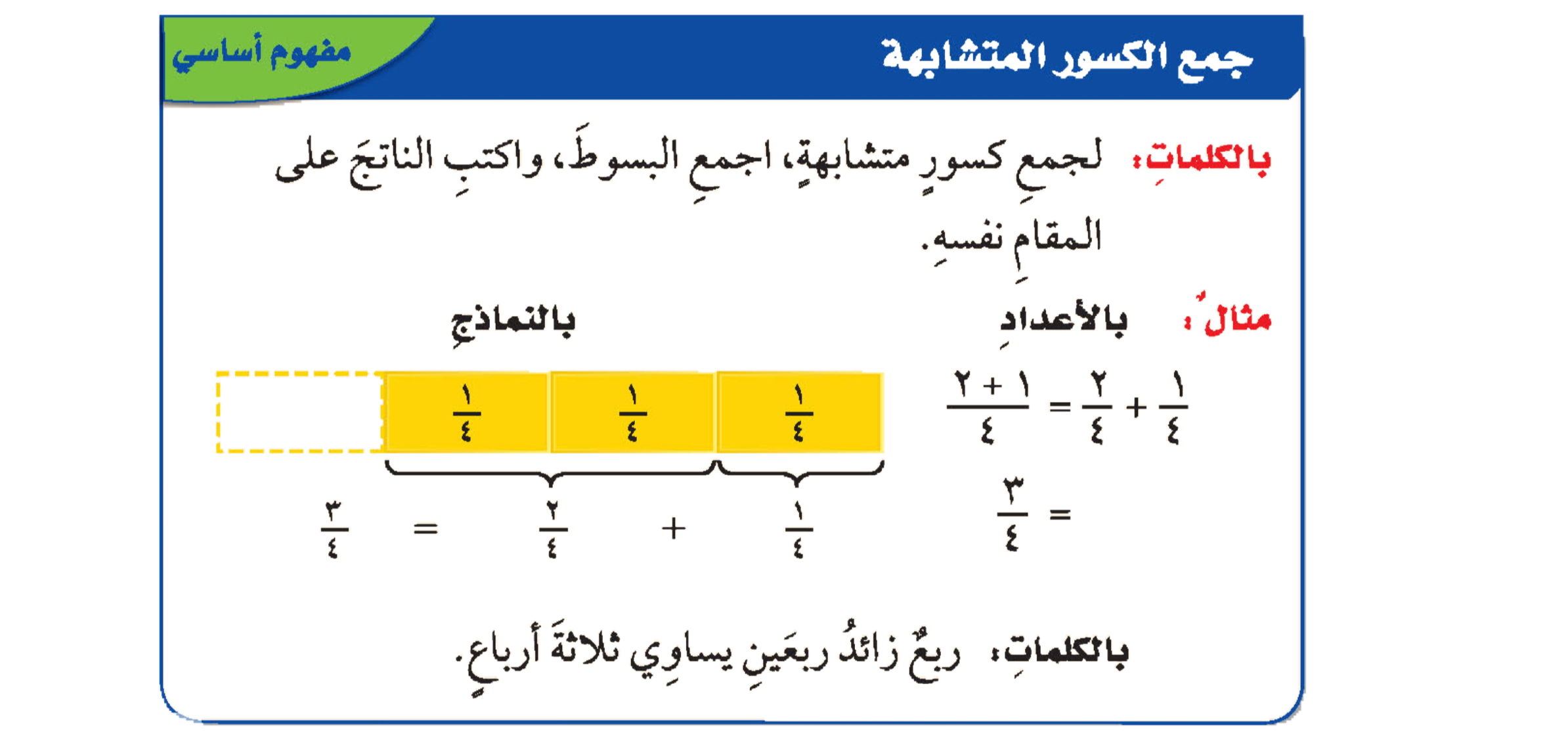 مفهوم أساسي
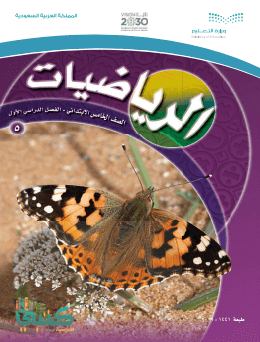 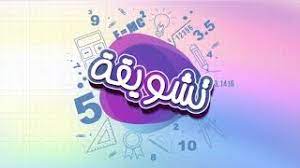 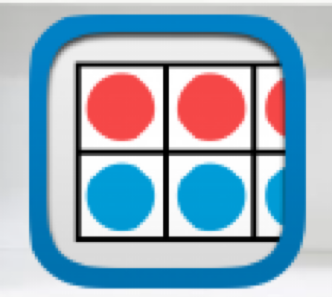 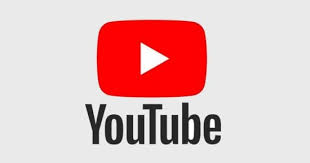 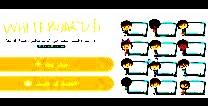 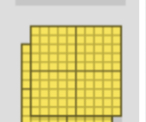 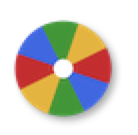 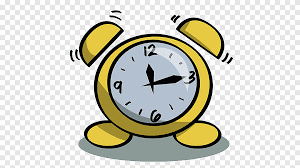 نشاط
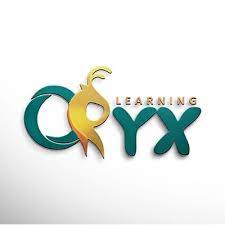 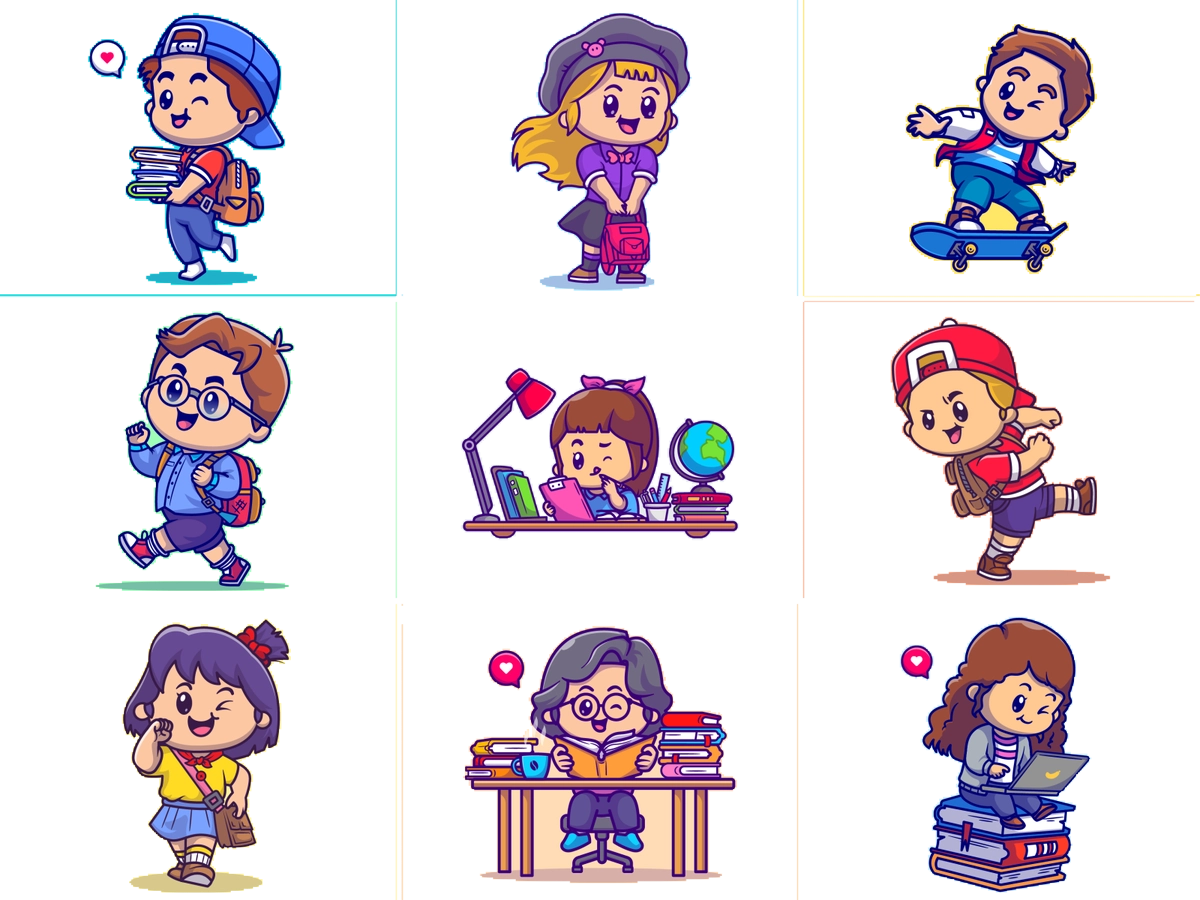 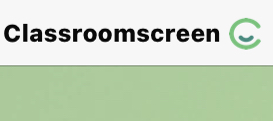 أدوات
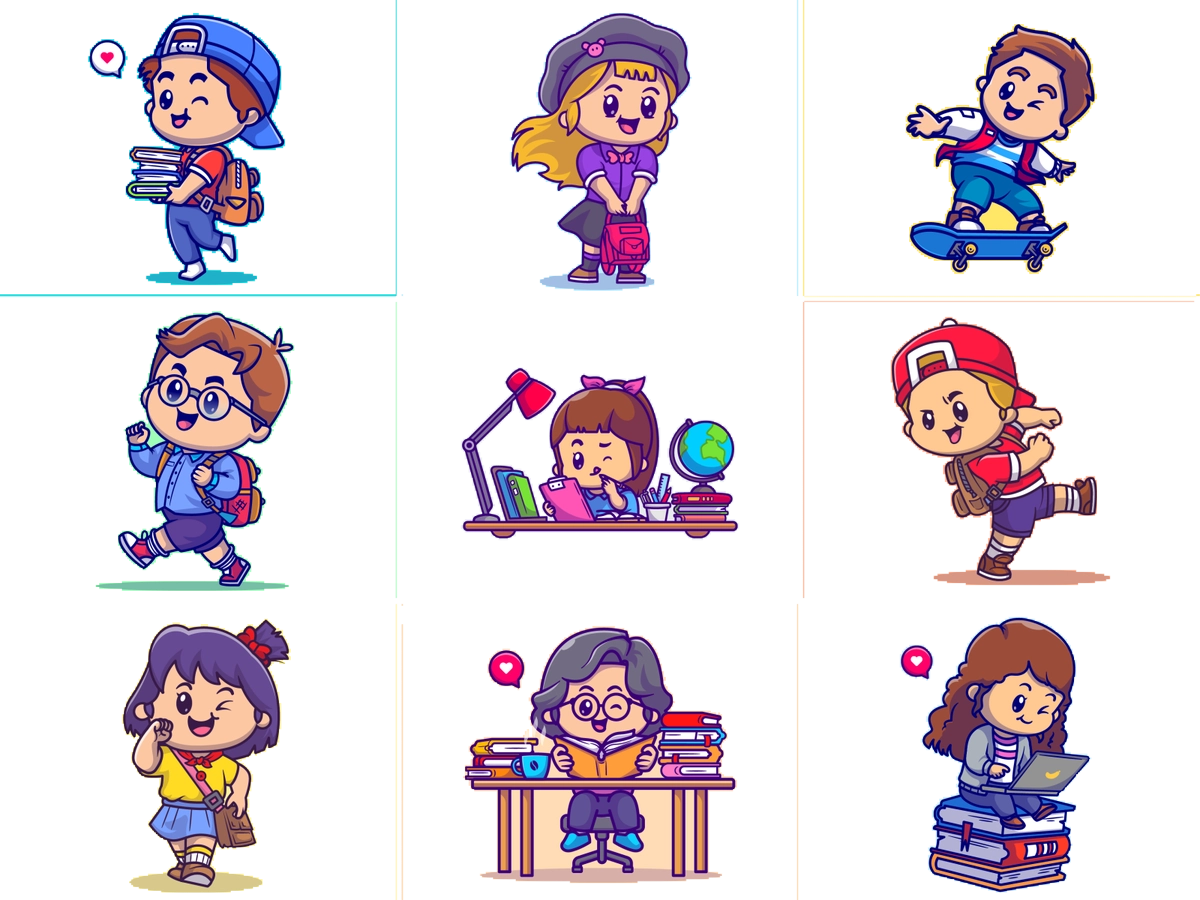 مثال
 من واقع الحياة
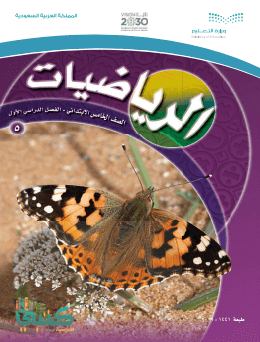 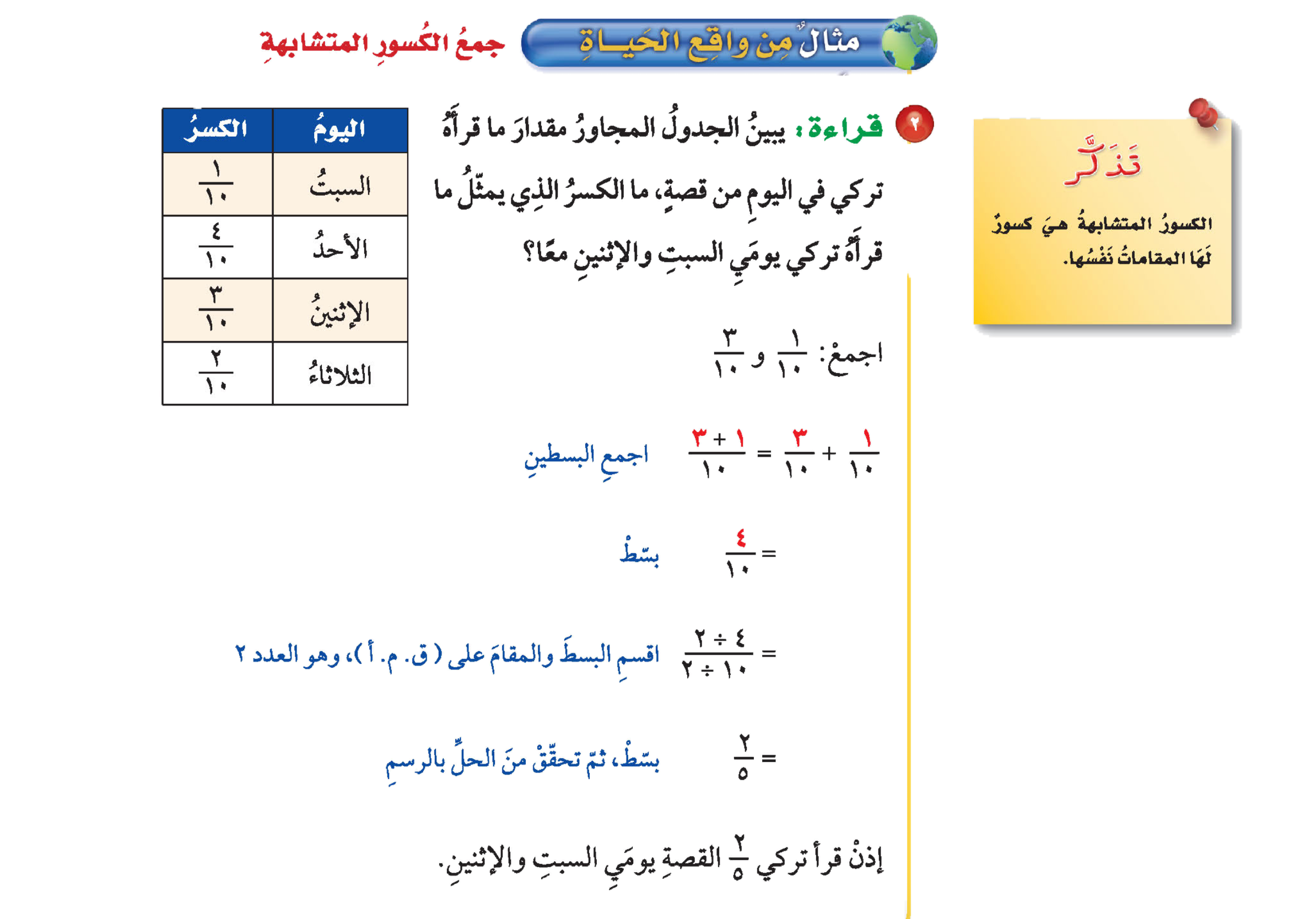 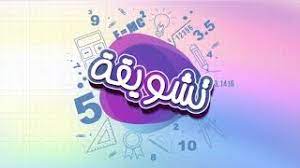 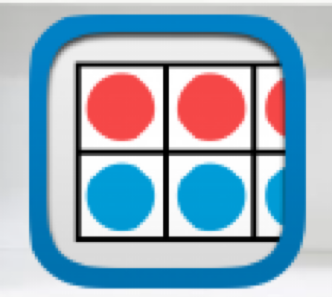 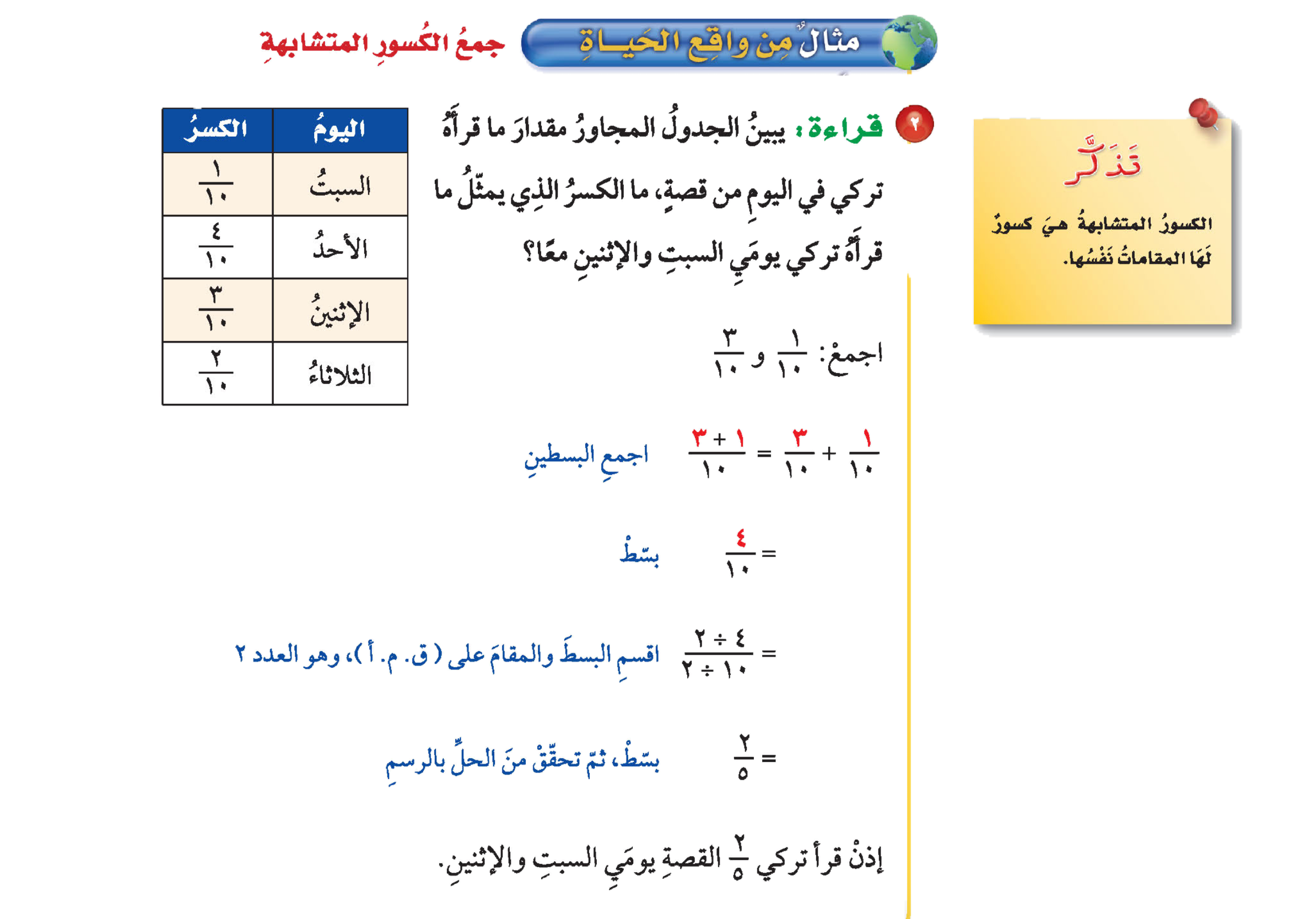 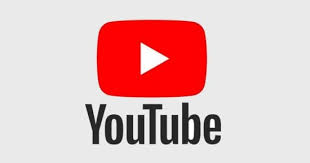 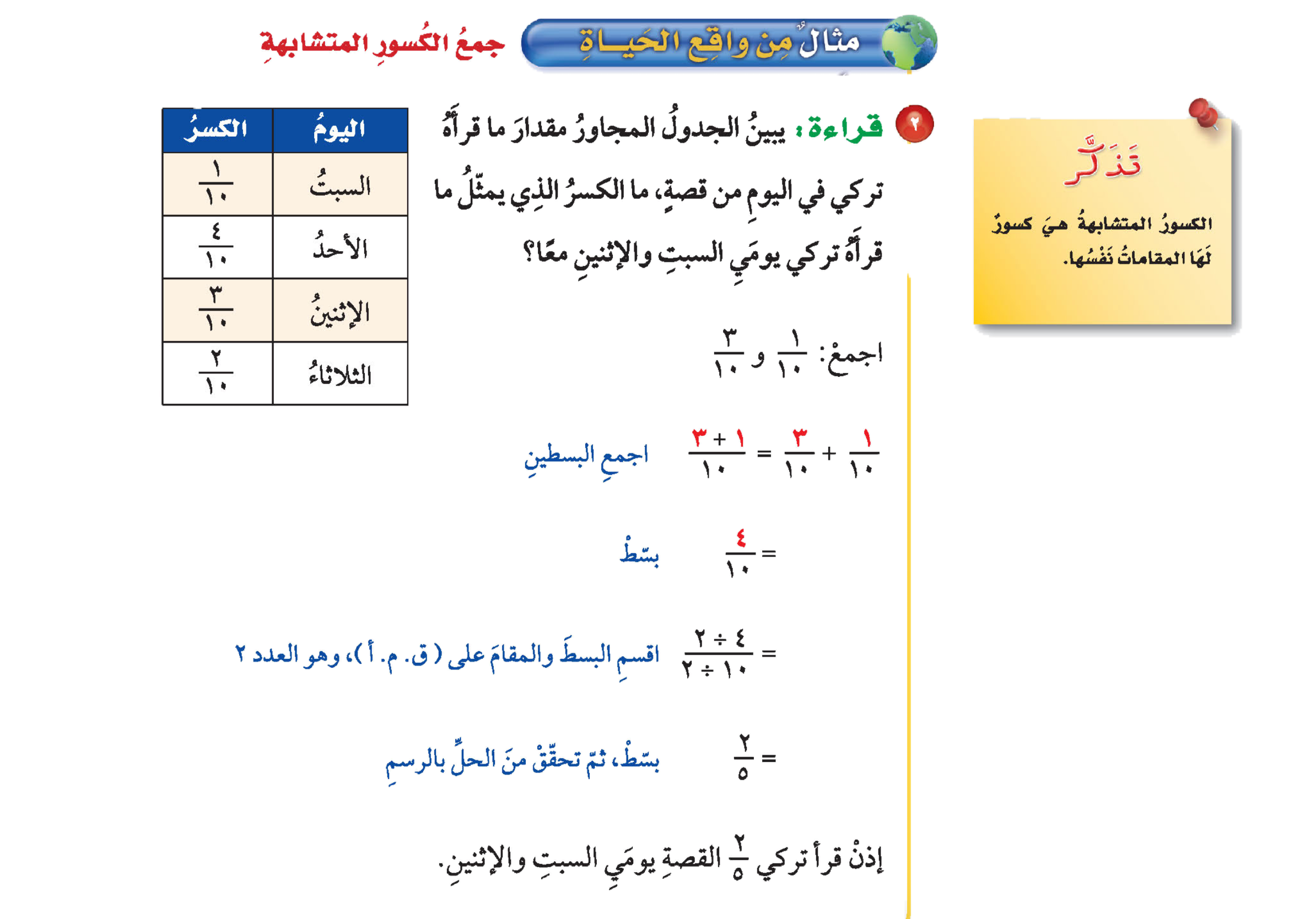 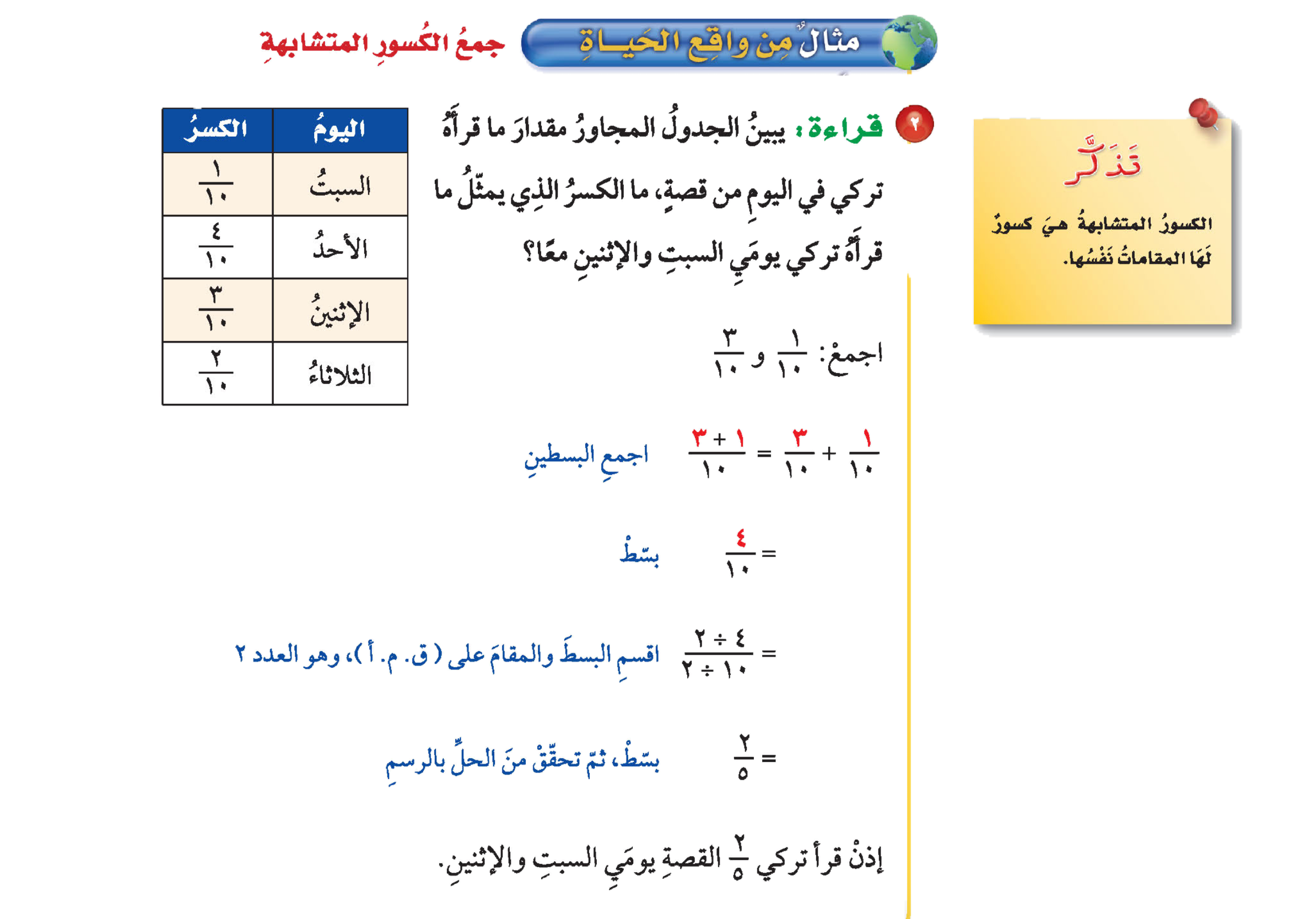 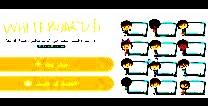 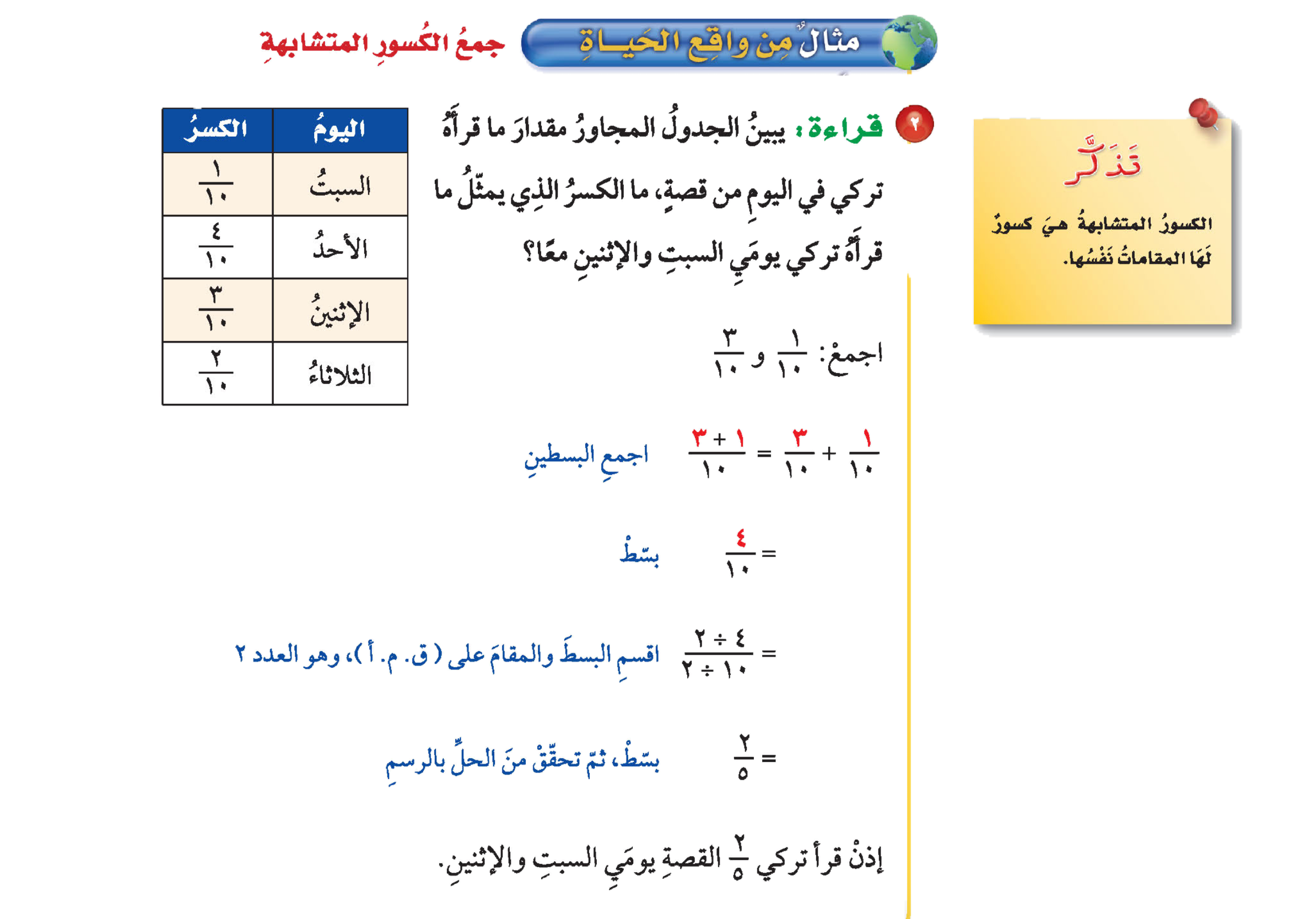 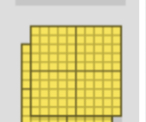 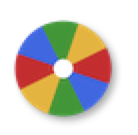 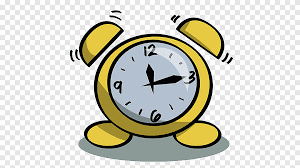 نشاط
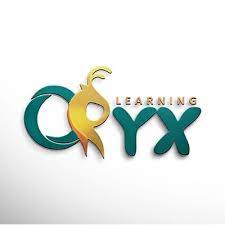 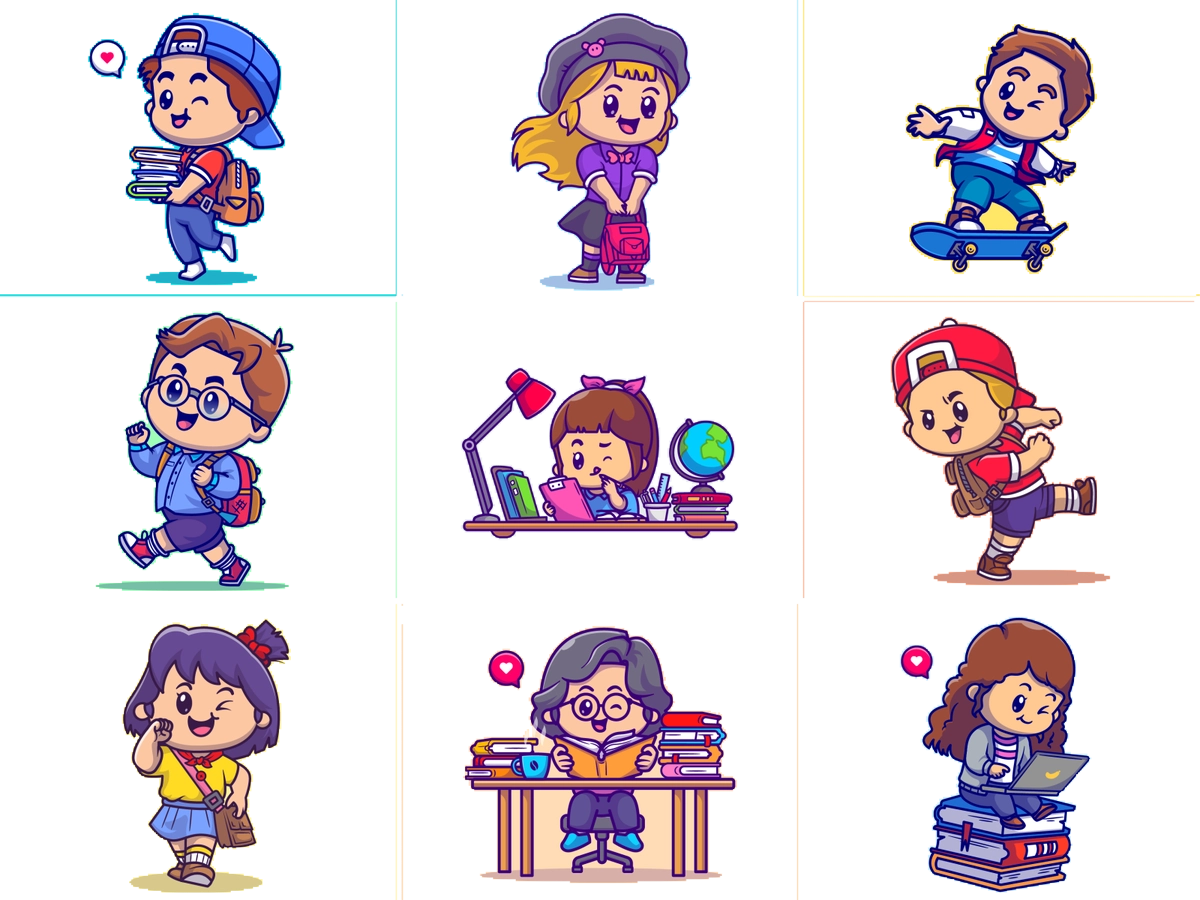 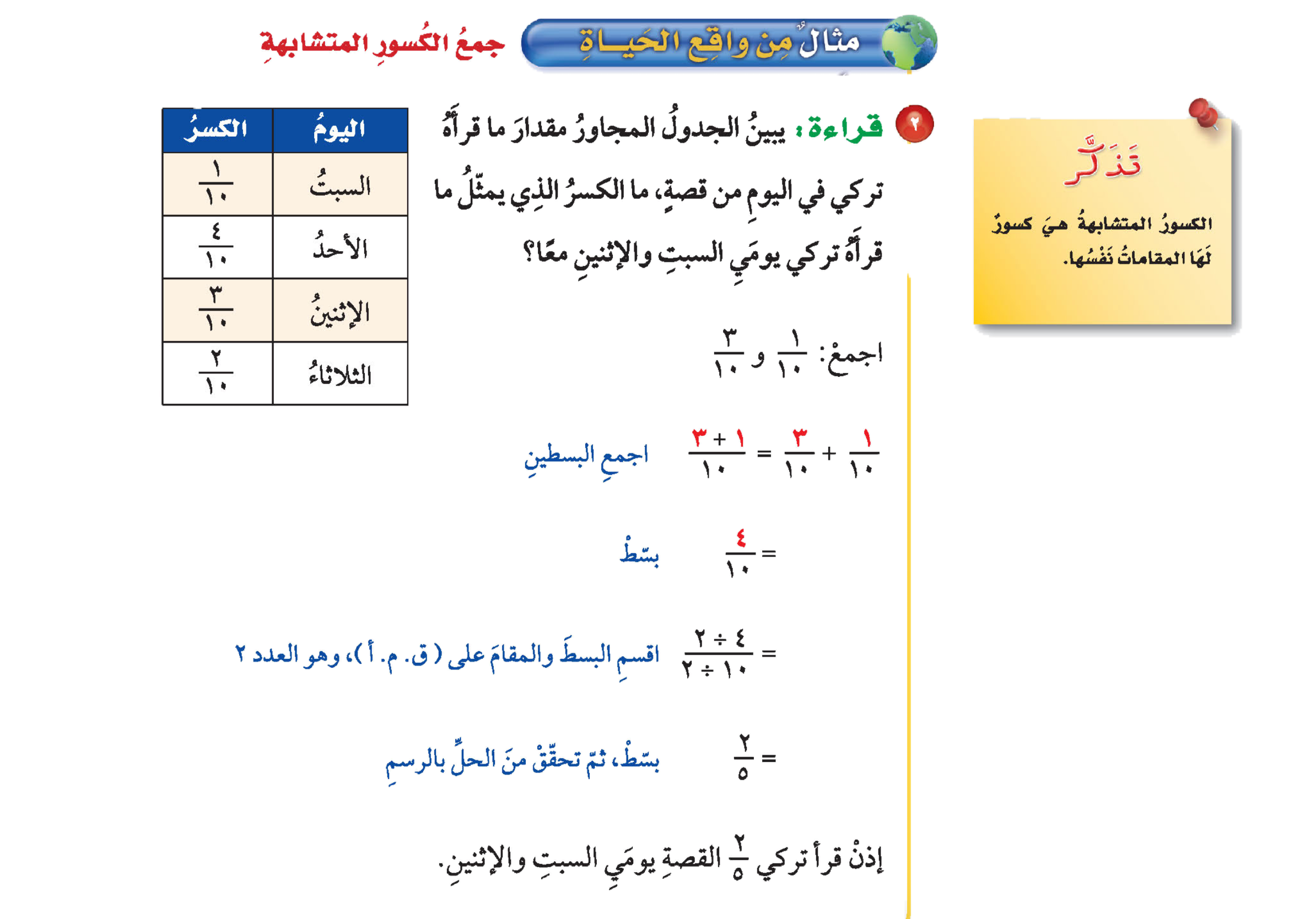 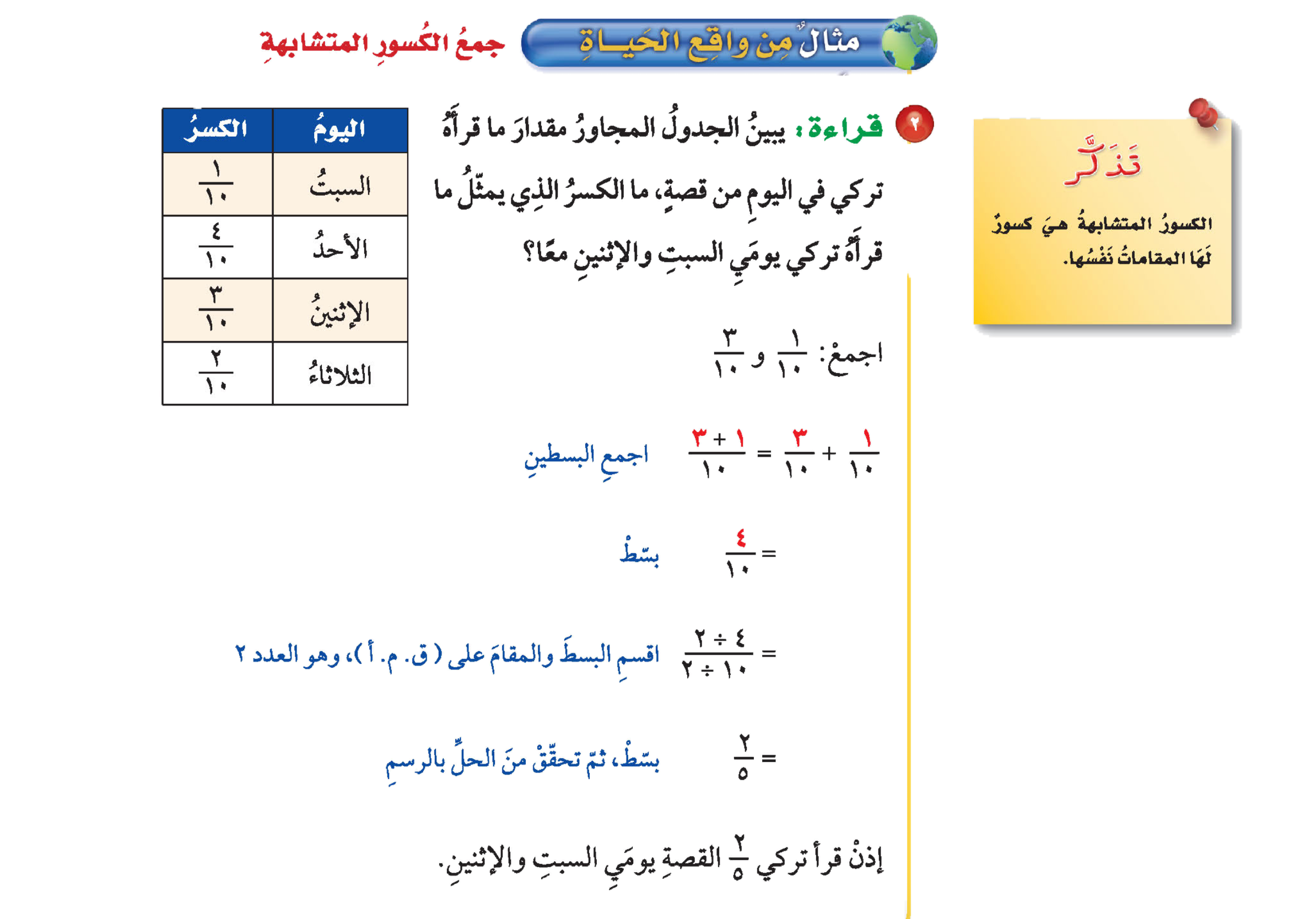 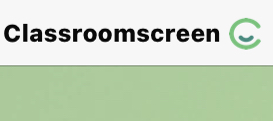 أدوات
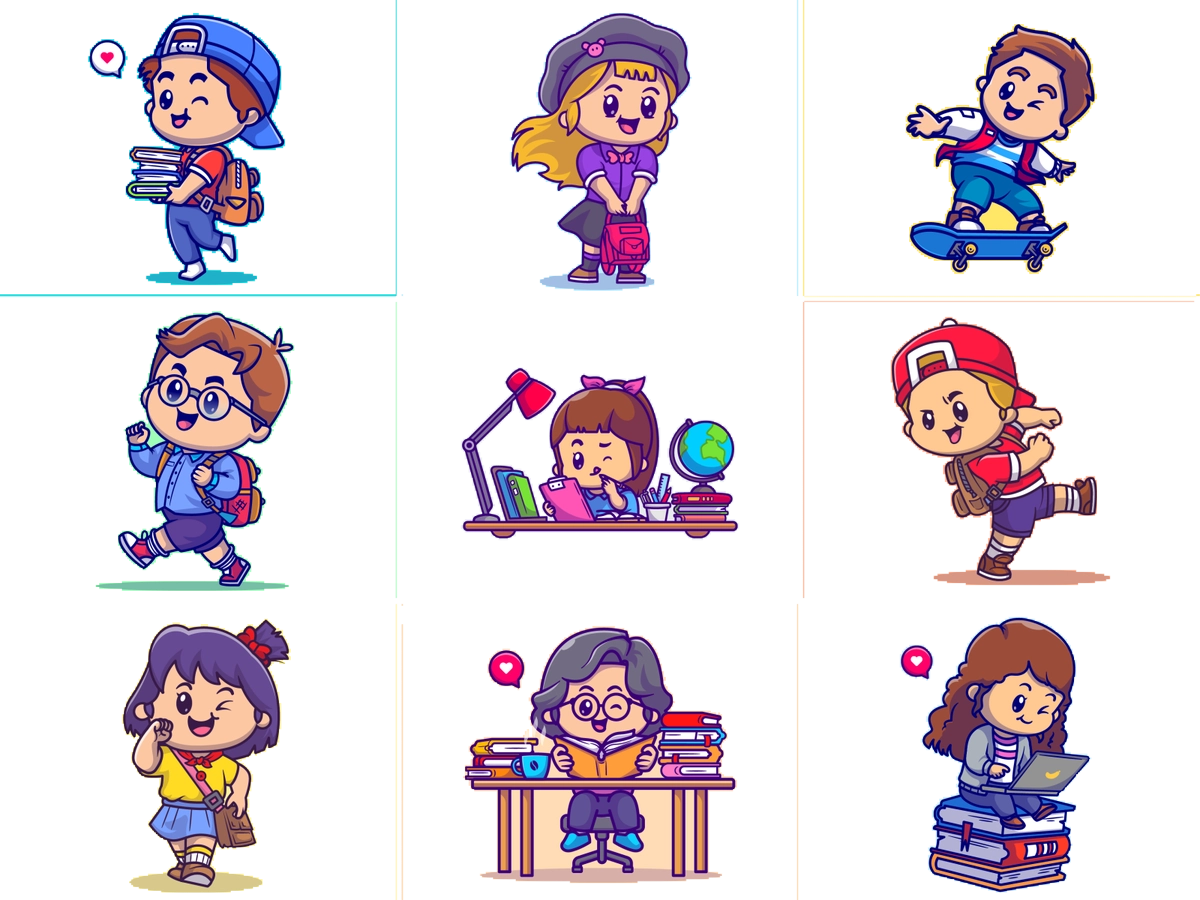 مثال
 من واقع الحياة
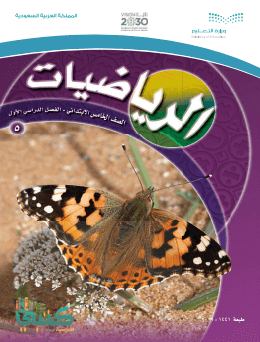 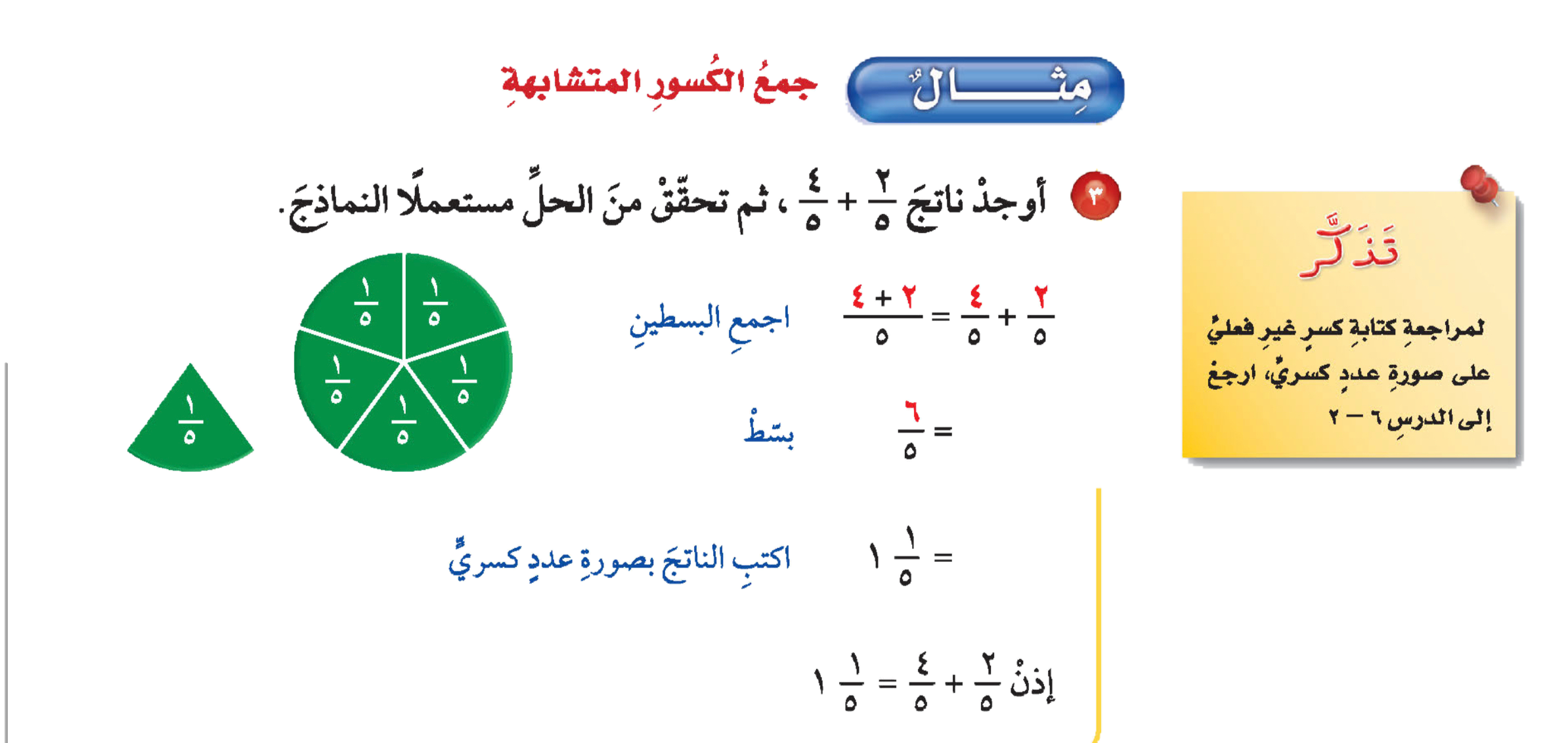 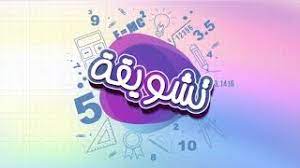 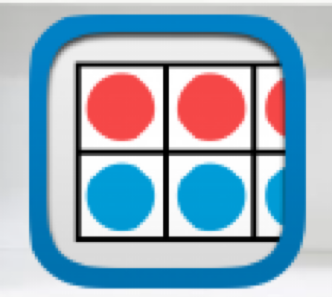 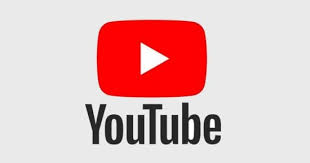 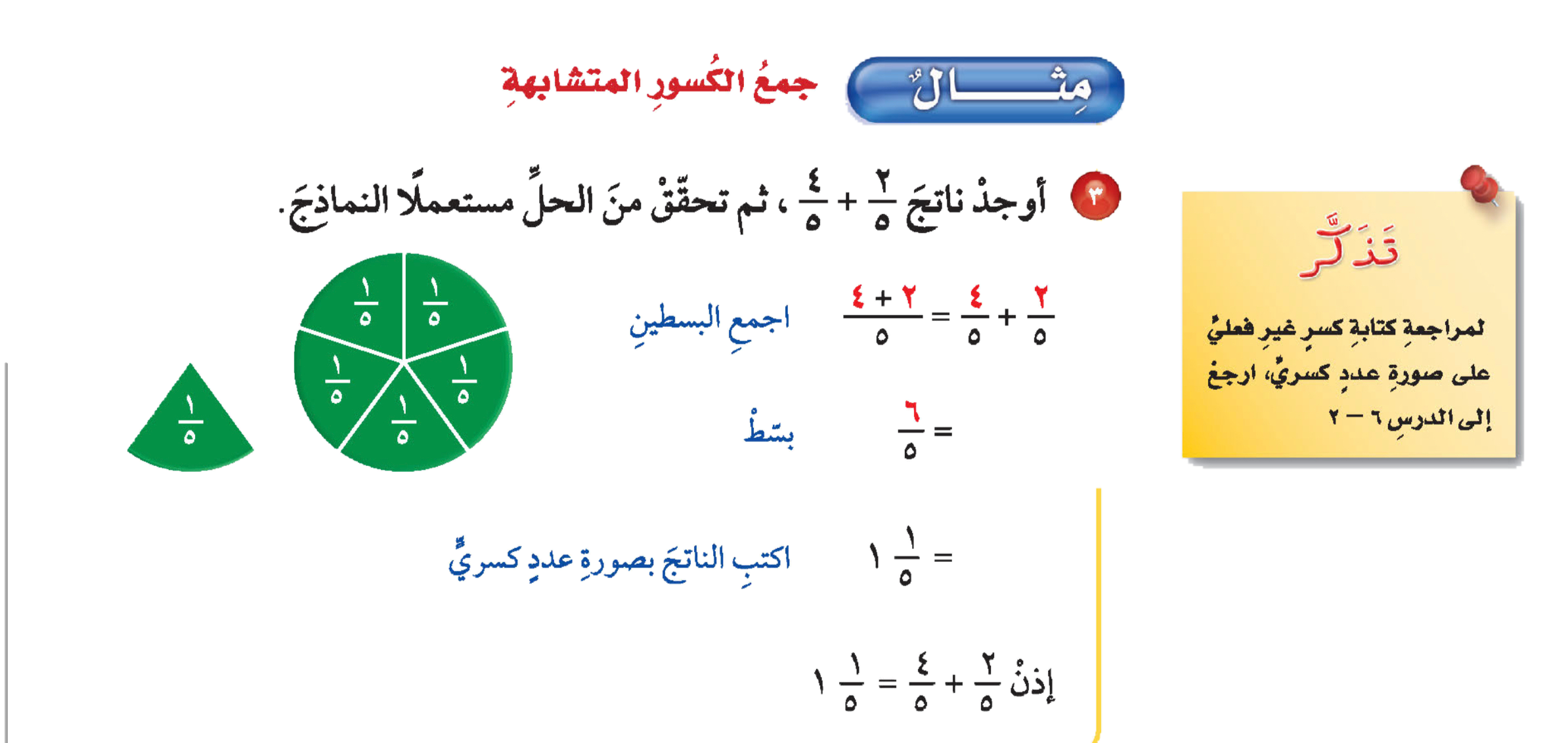 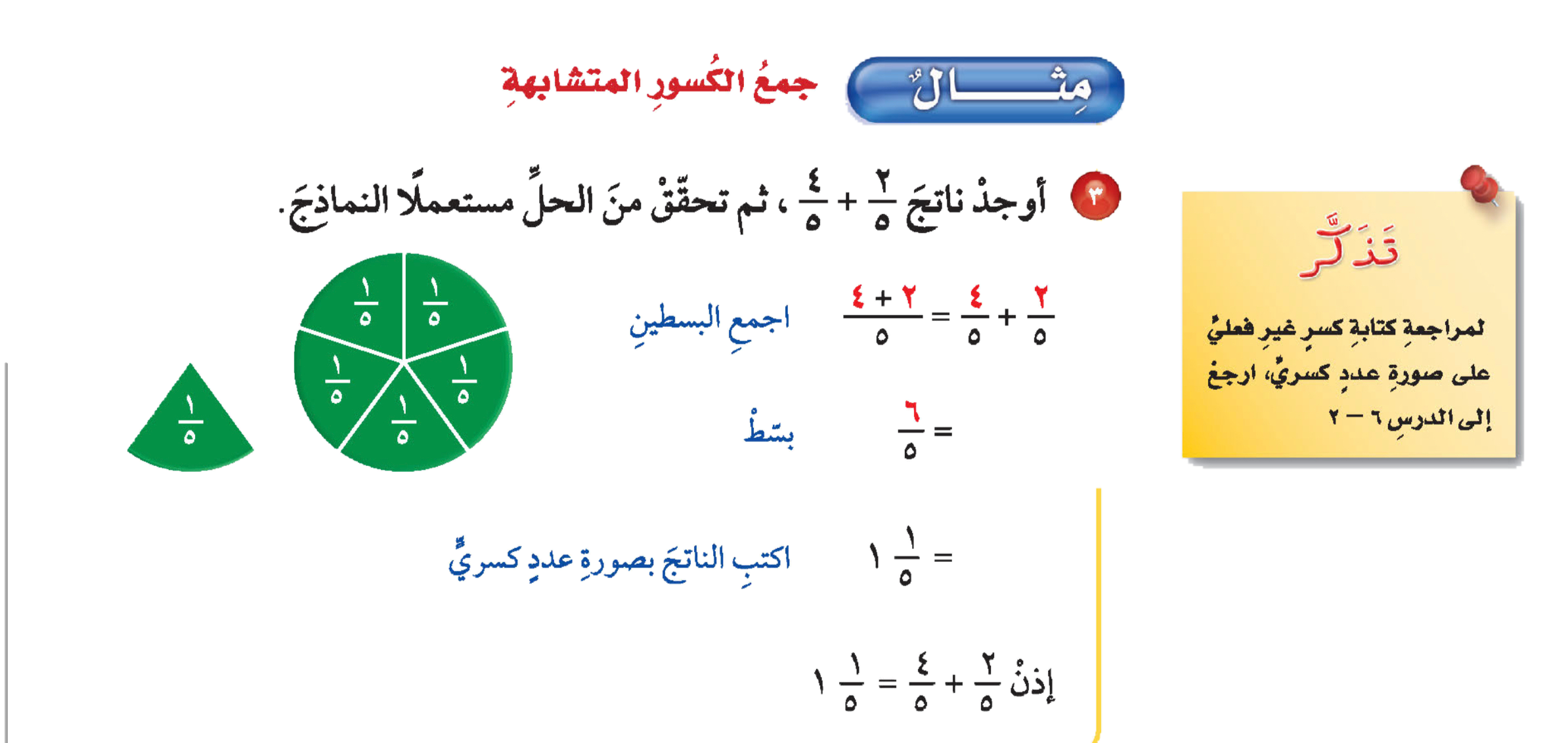 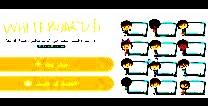 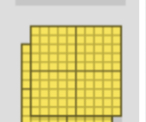 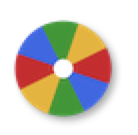 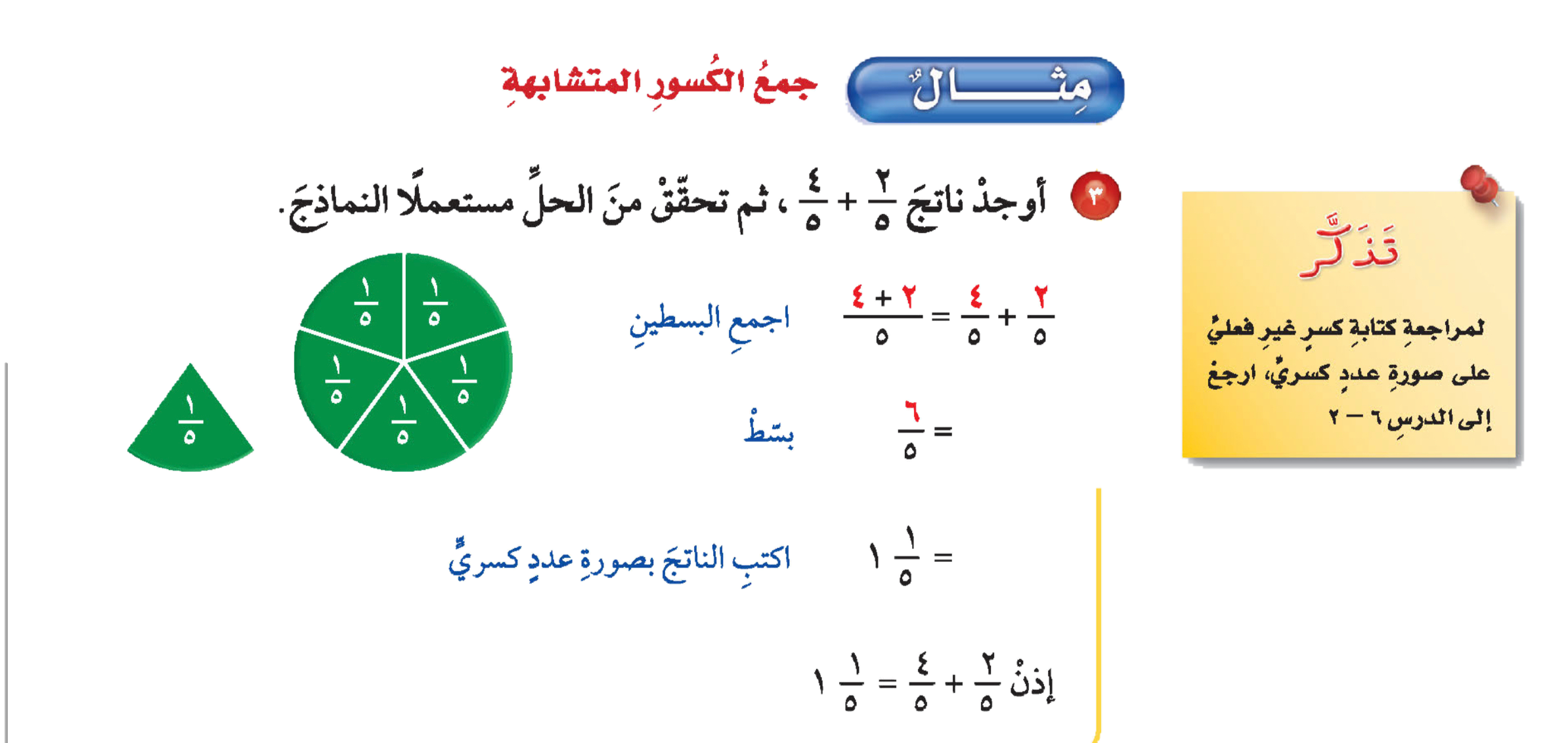 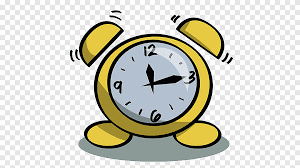 نشاط
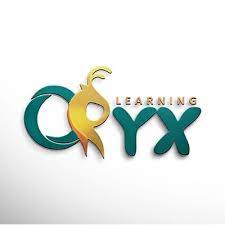 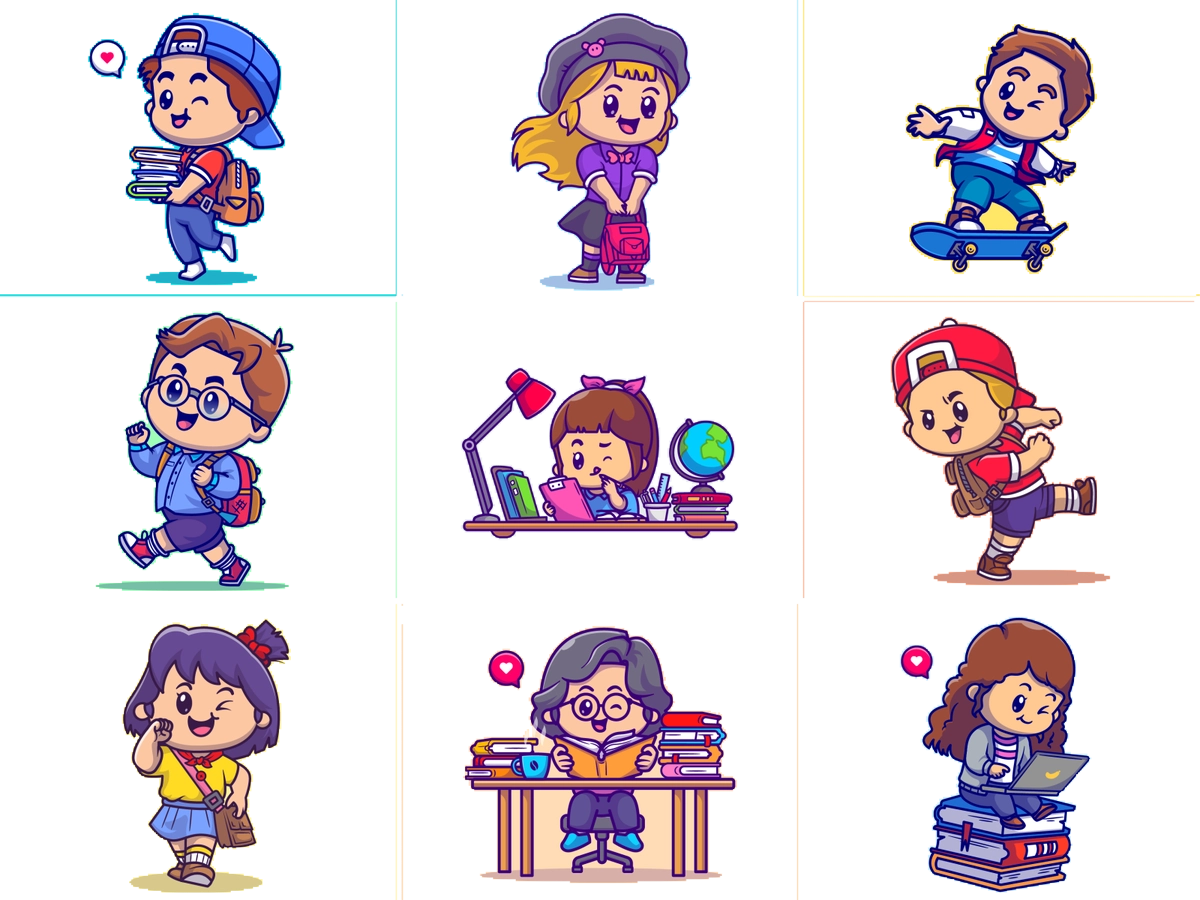 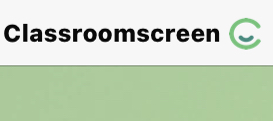 أدوات
الحل
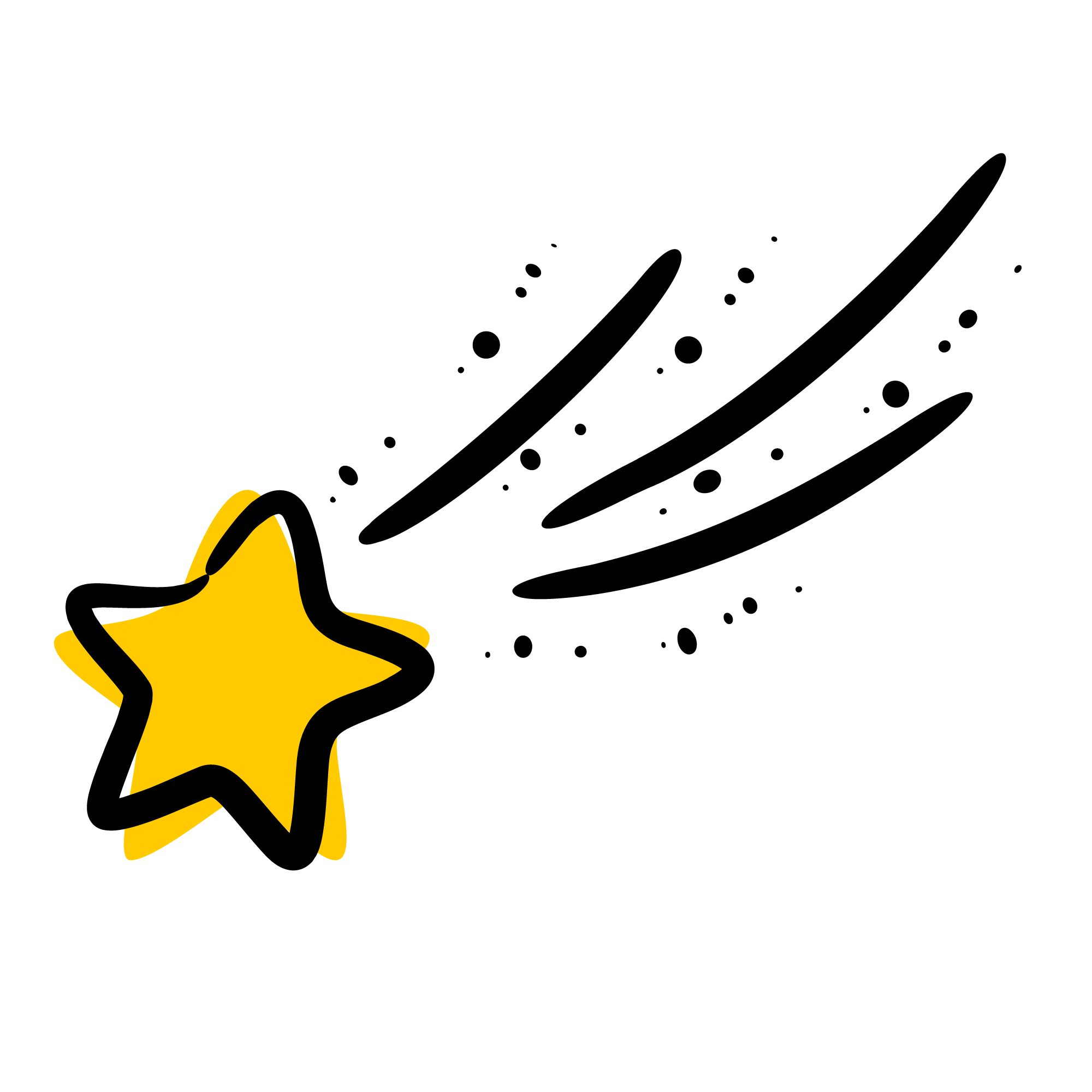 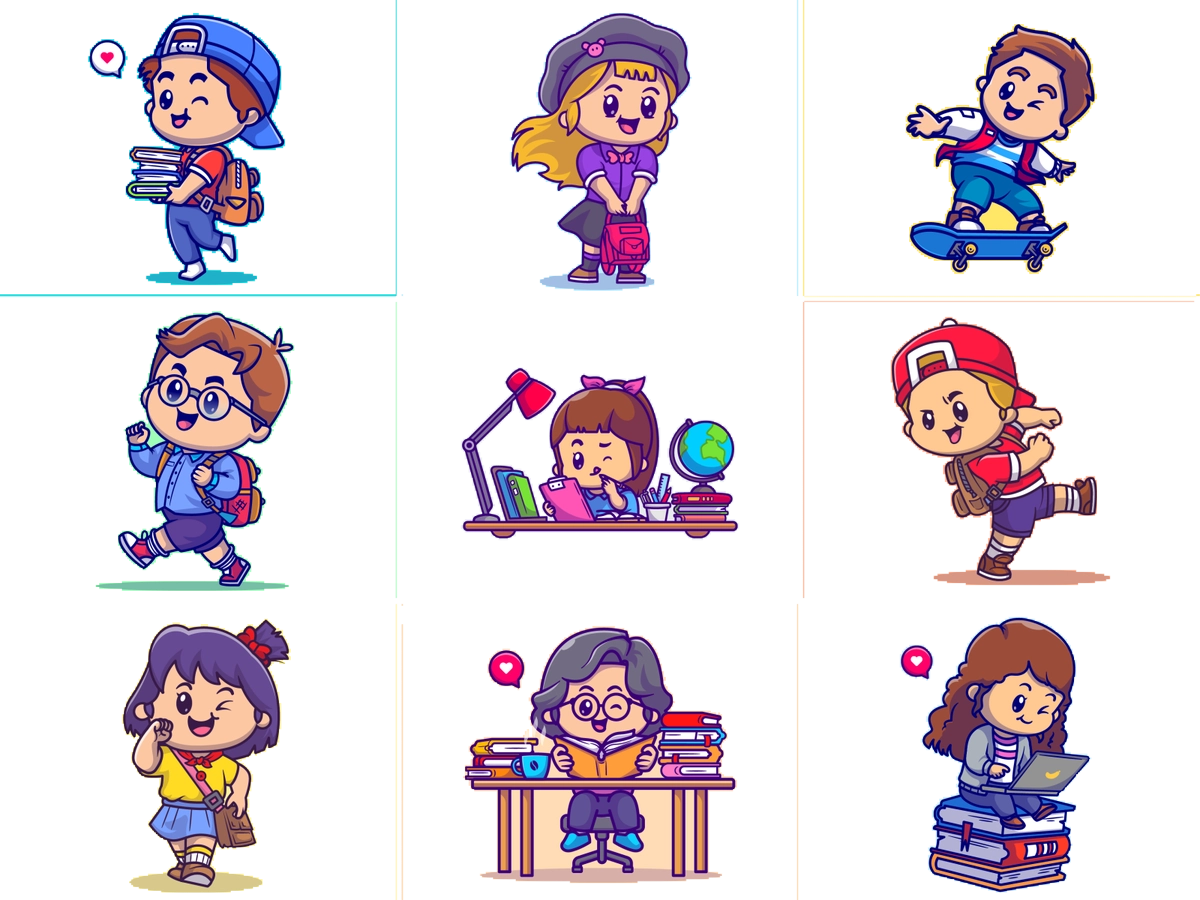 تــــــأكد
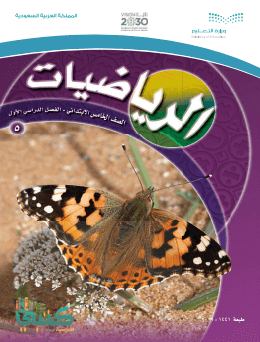 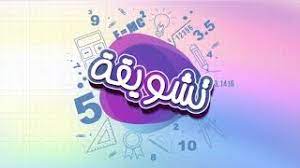 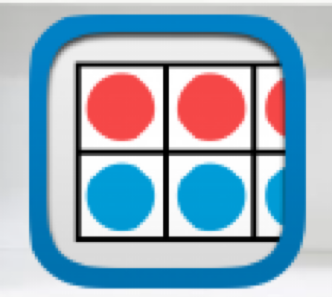 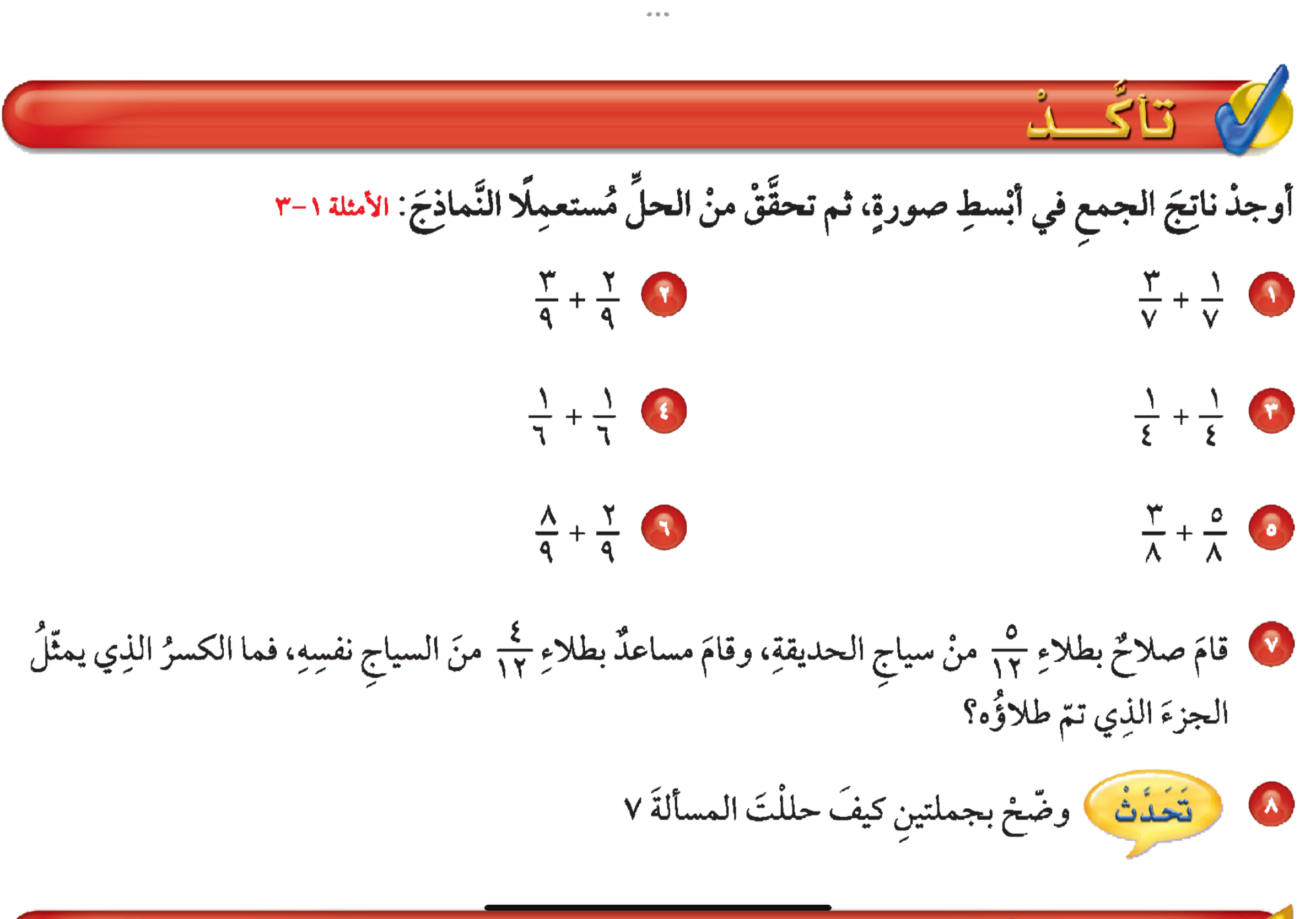 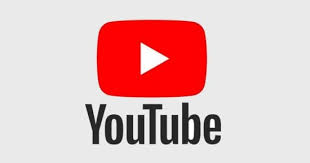 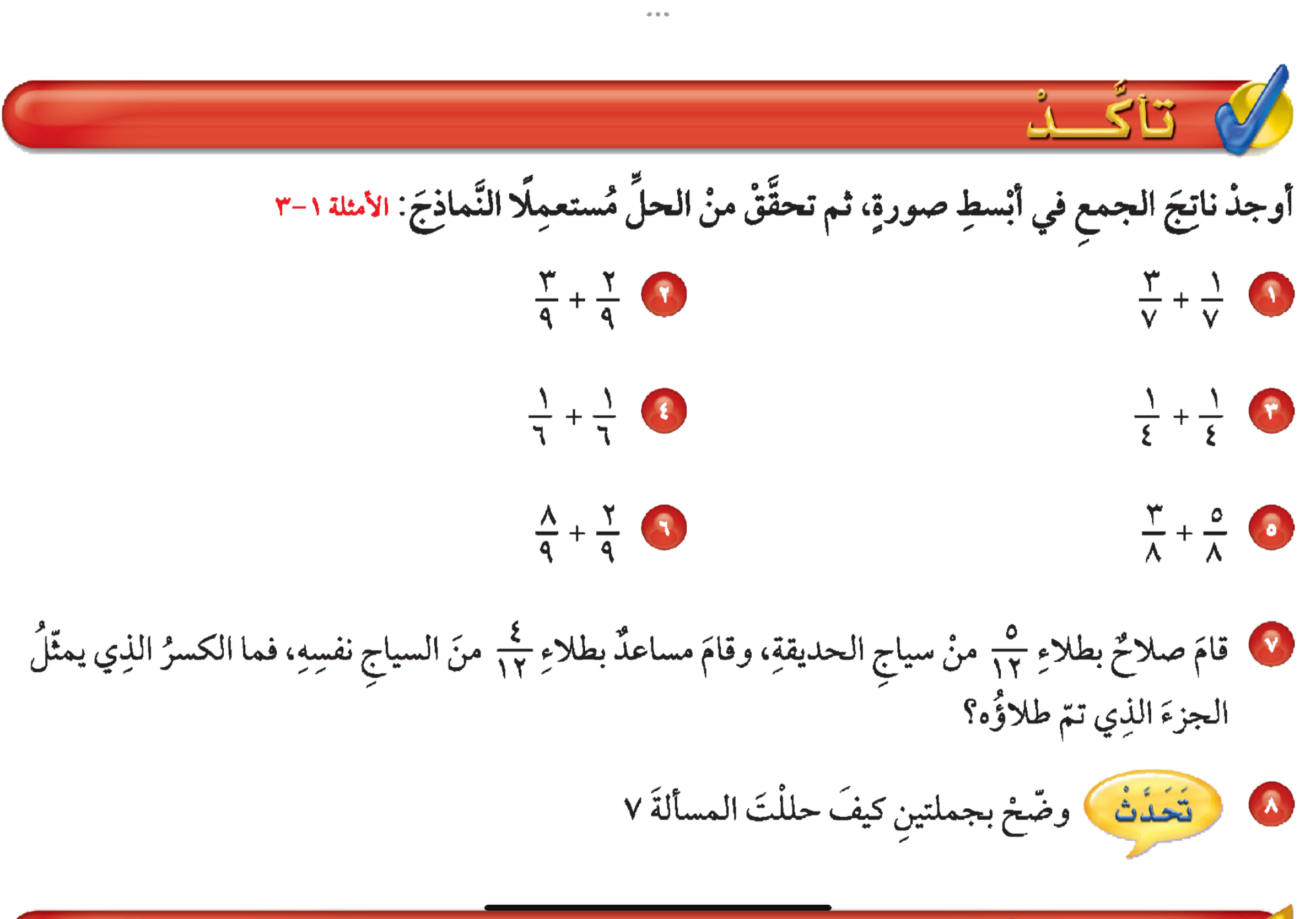 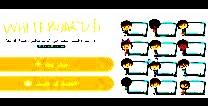 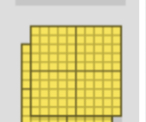 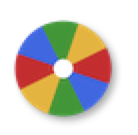 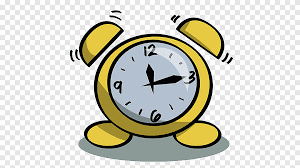 نشاط
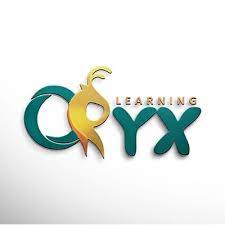 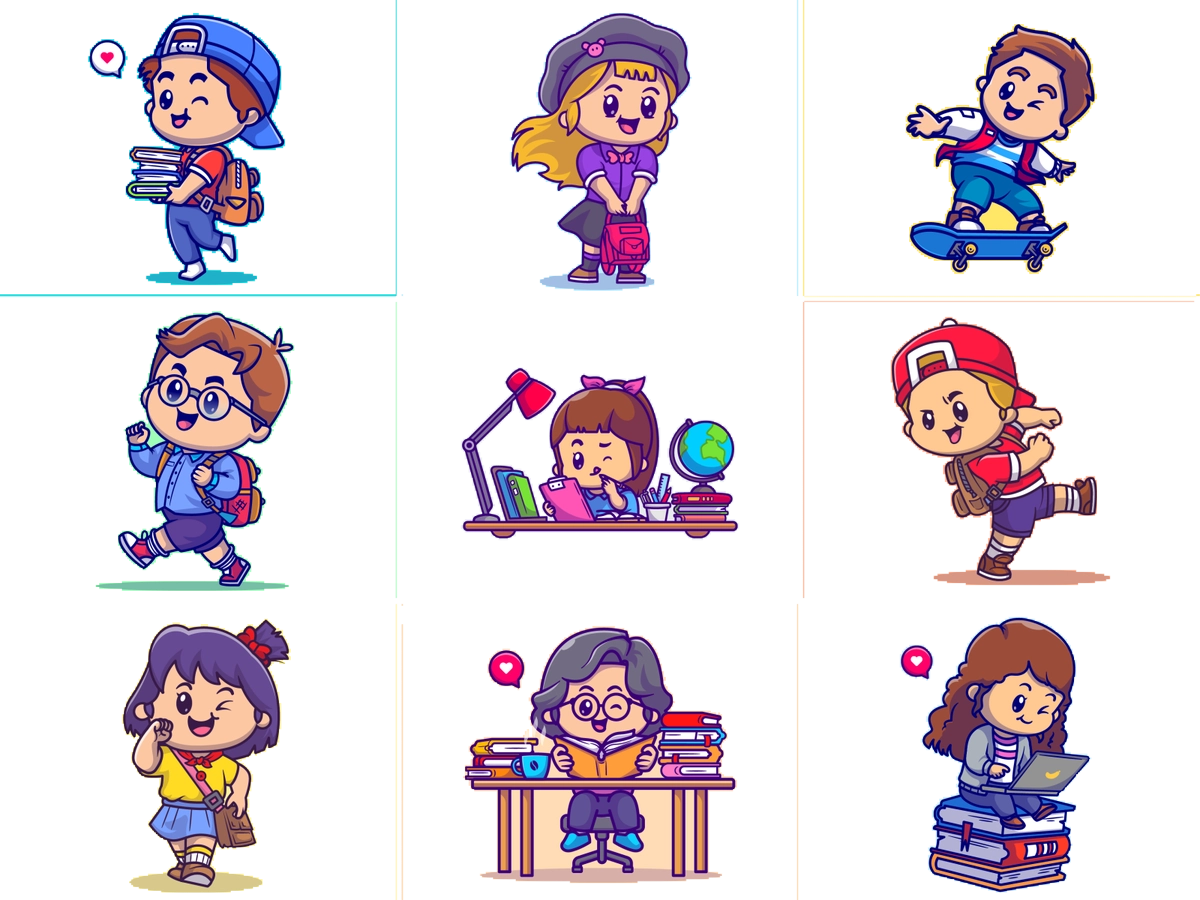 ٤
٥
٢
١
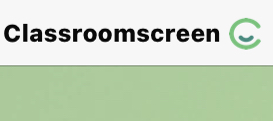 أدوات
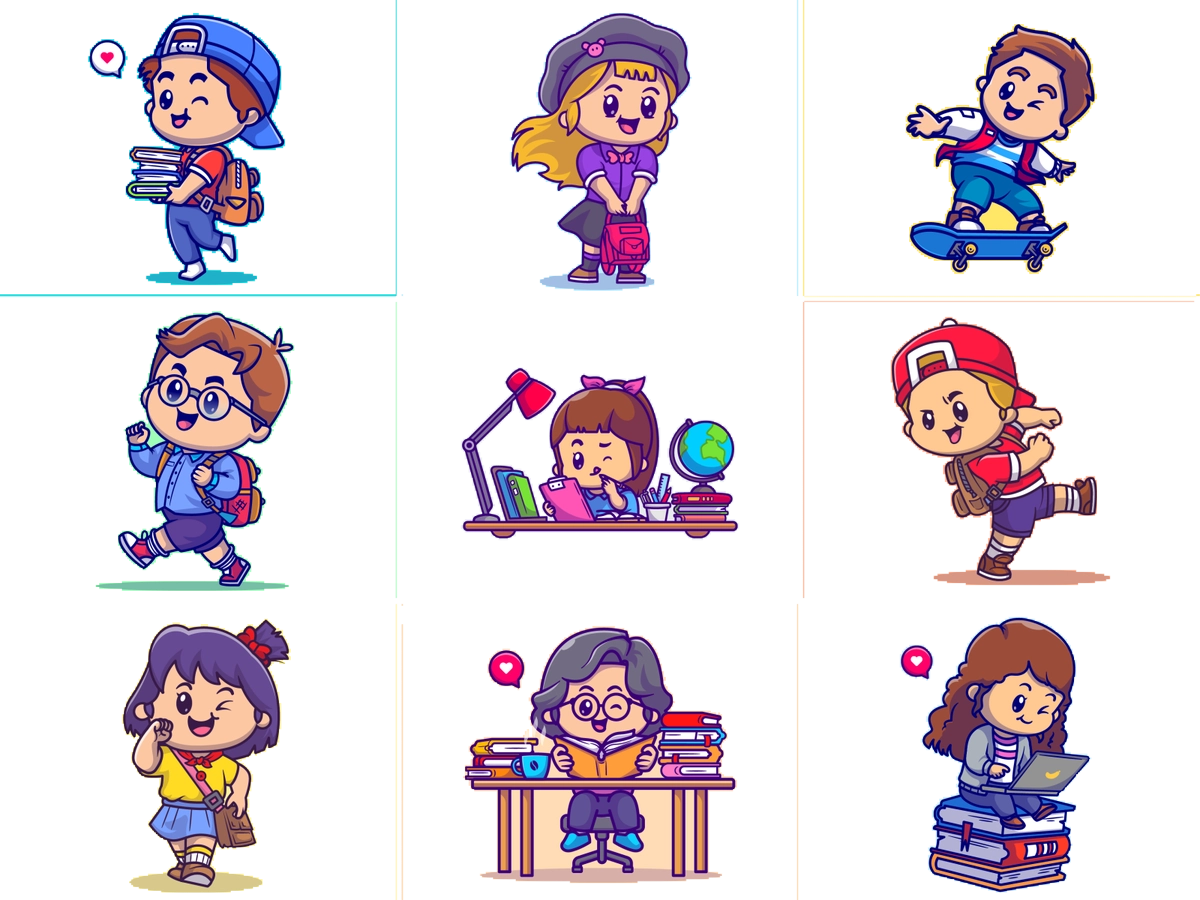 =
=
=
=
تــــــأكد
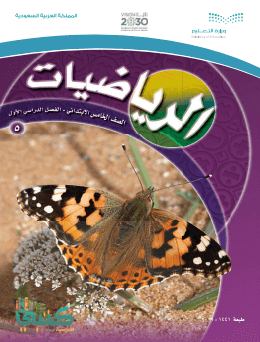 ٧
٩
٤
٢
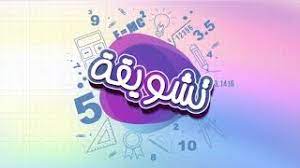 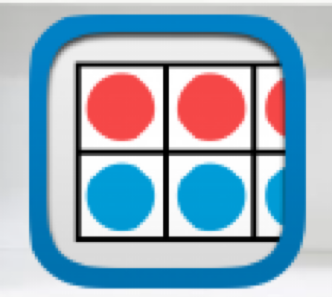 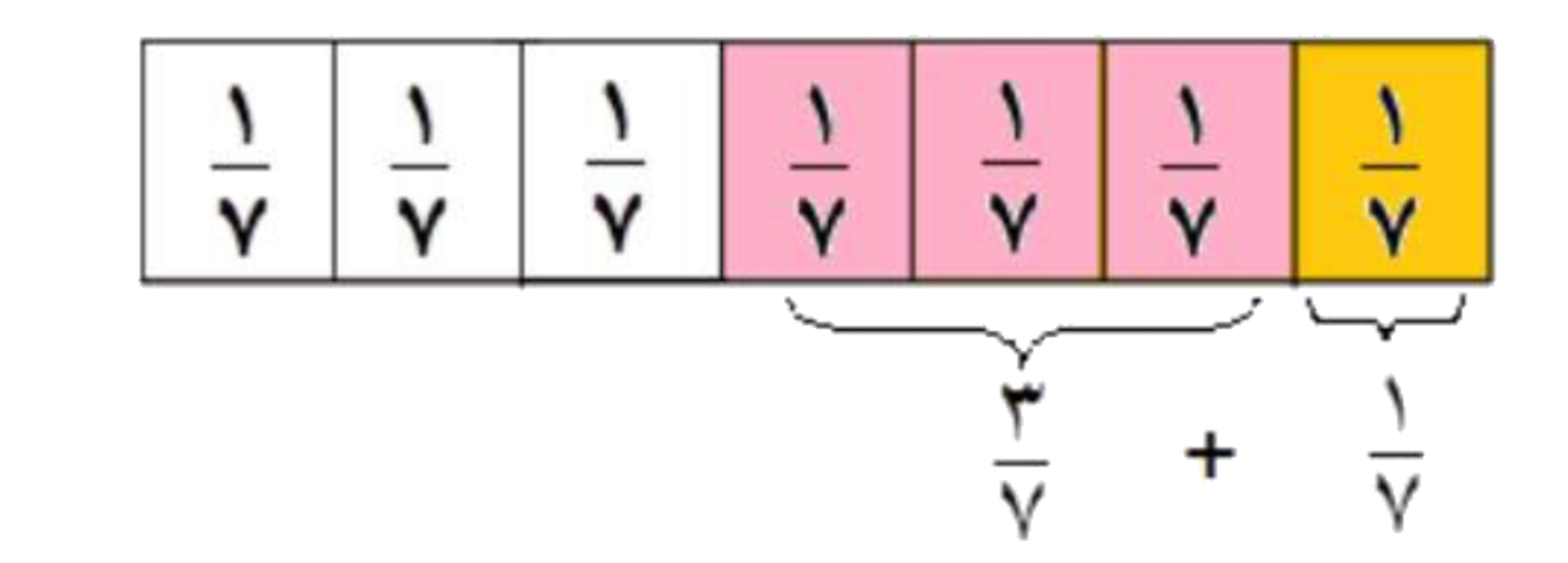 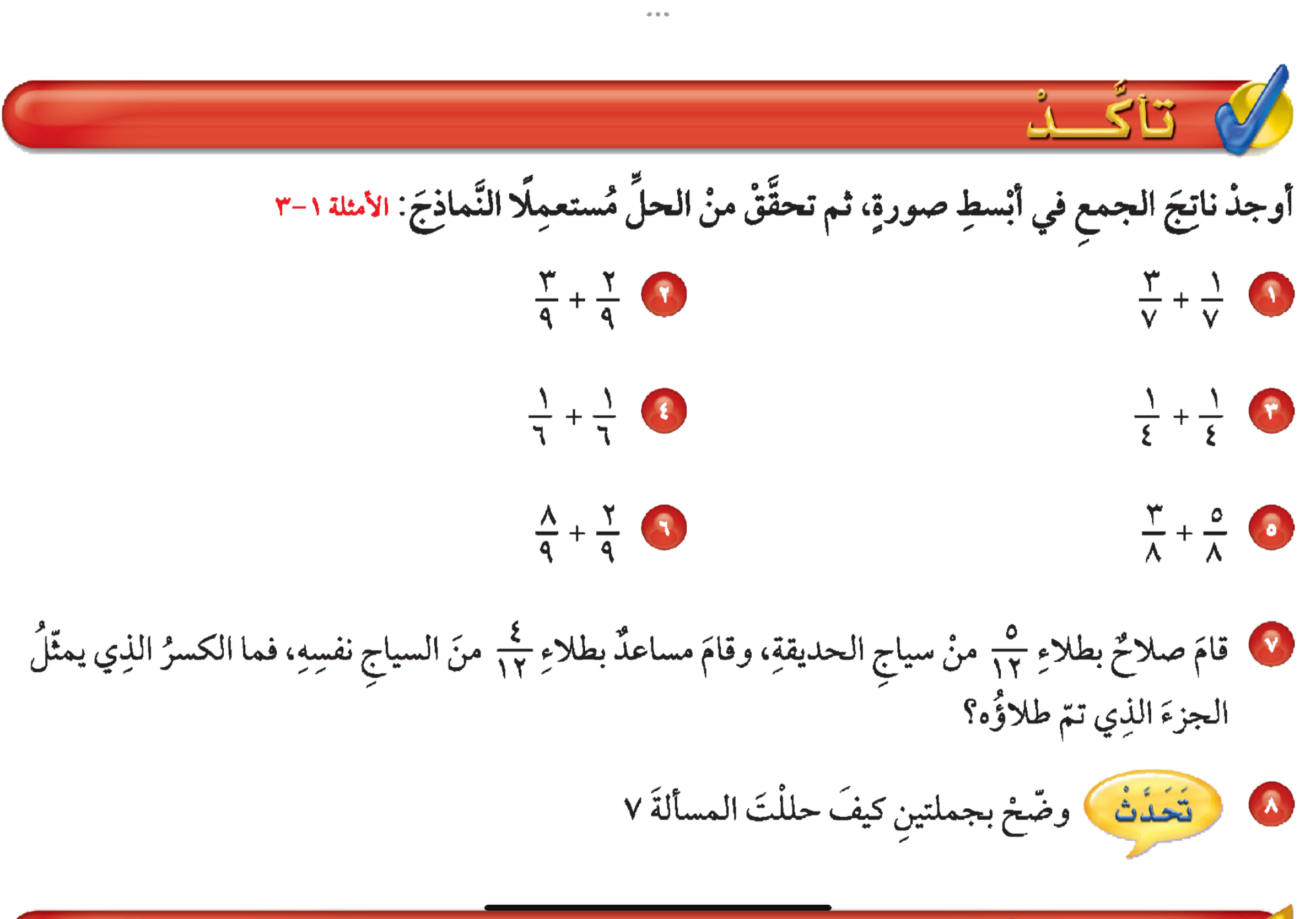 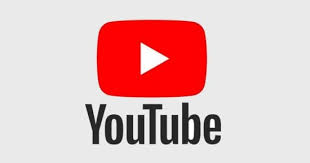 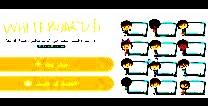 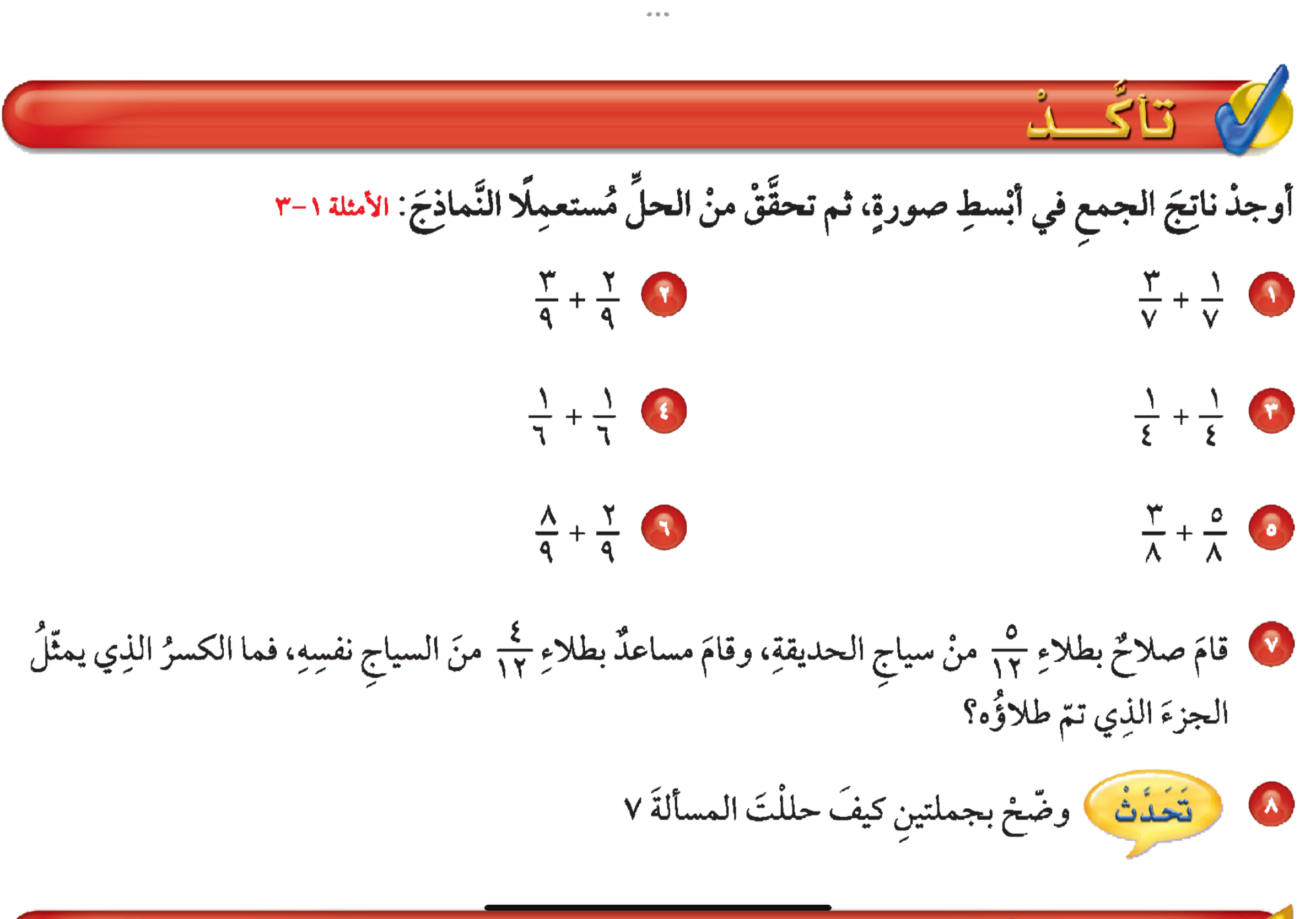 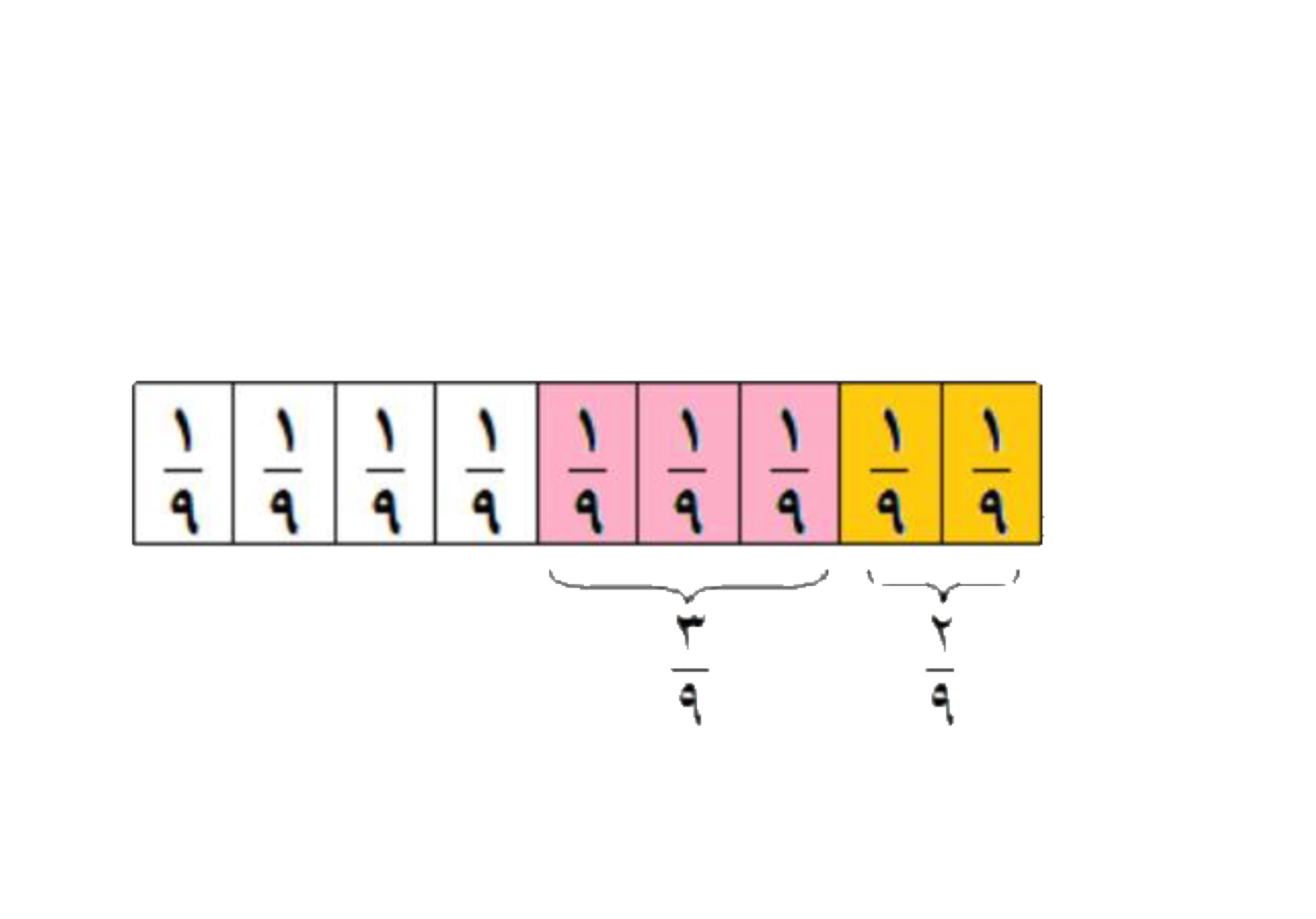 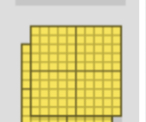 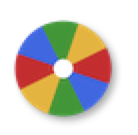 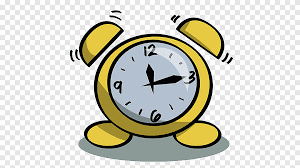 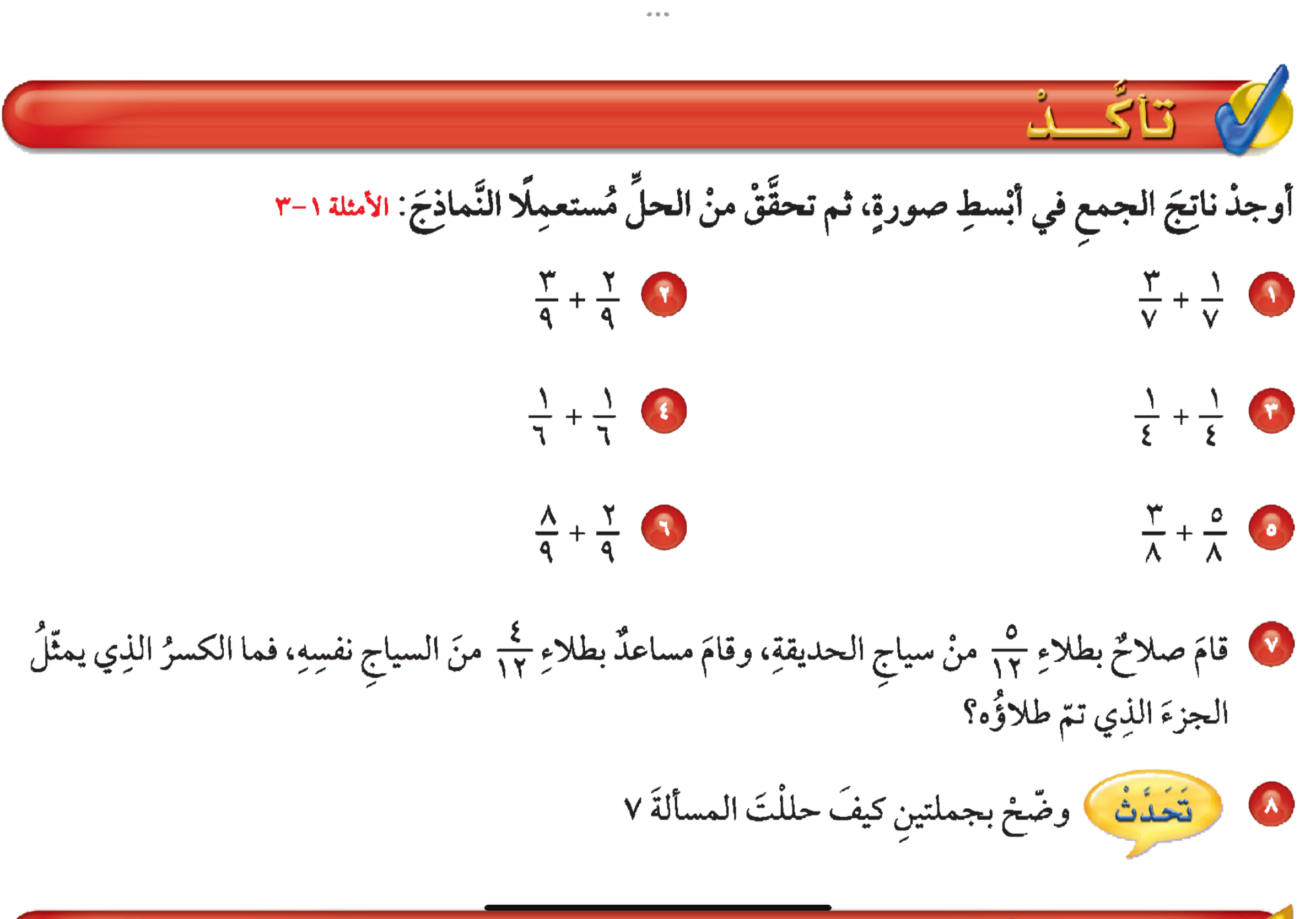 نشاط
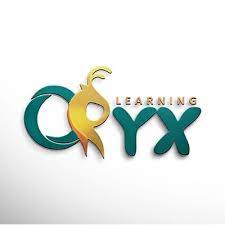 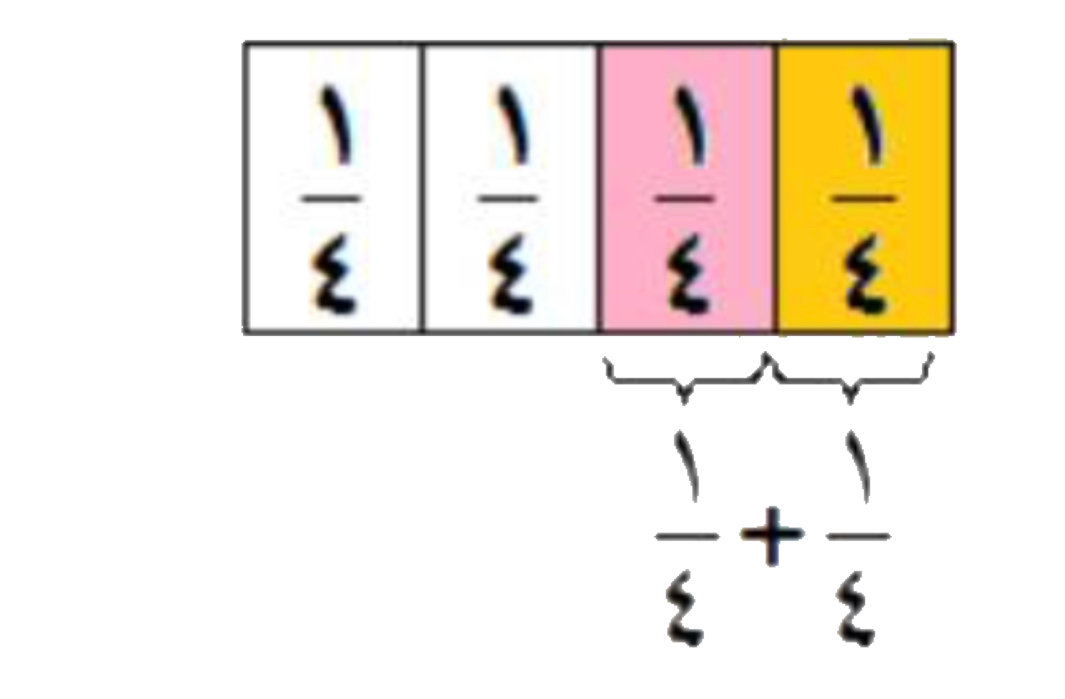 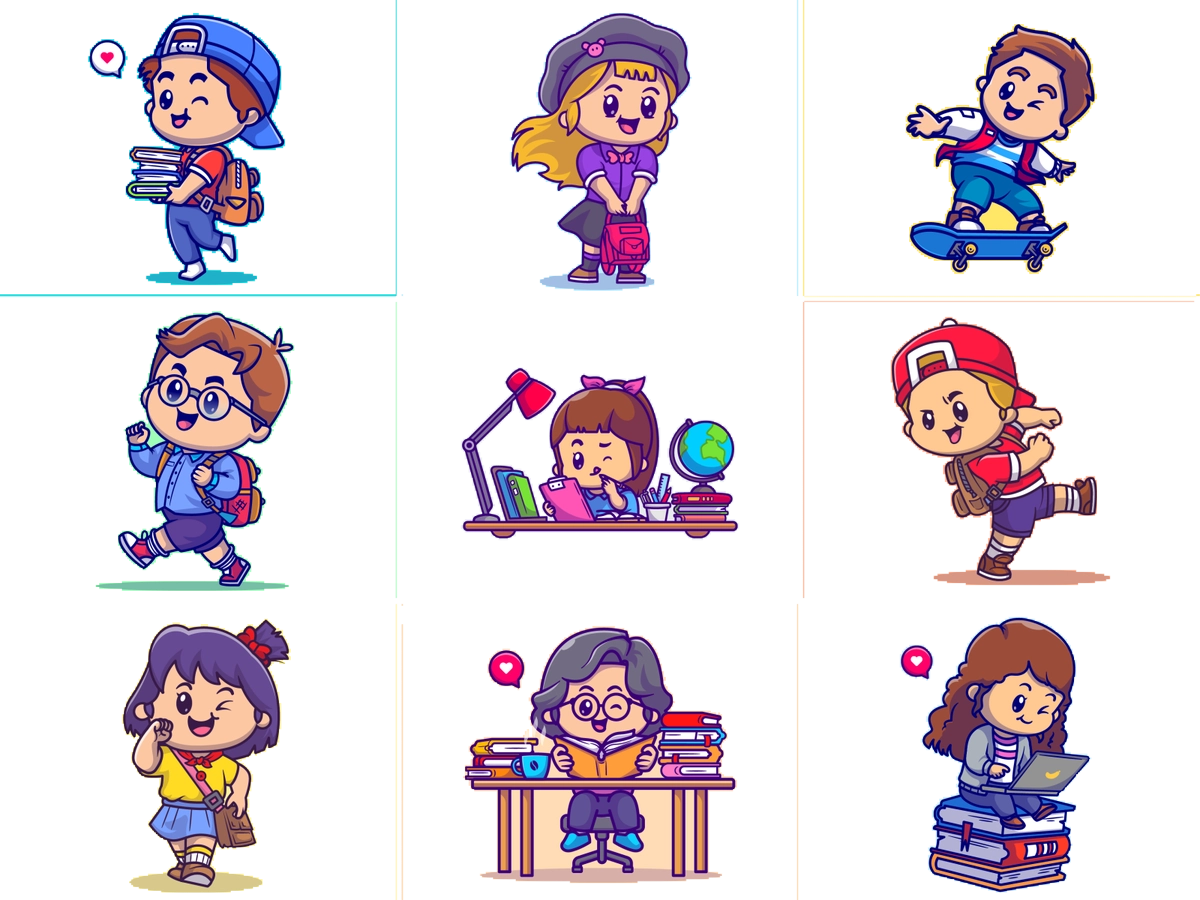 ٢
١
٨
١
١٠
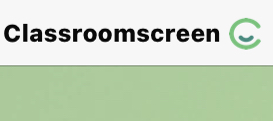 أدوات
=
١
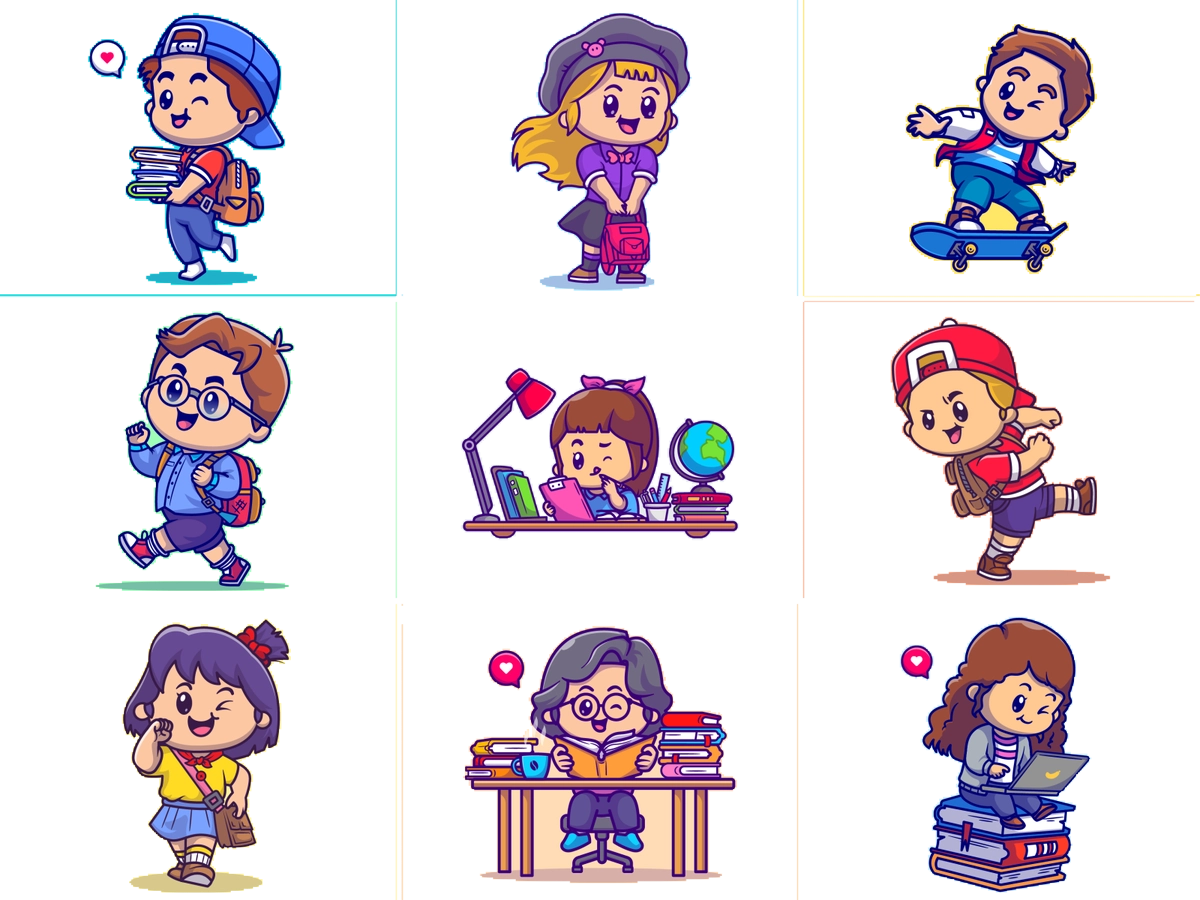 =
=
=
=
=
١
تــــــأكد
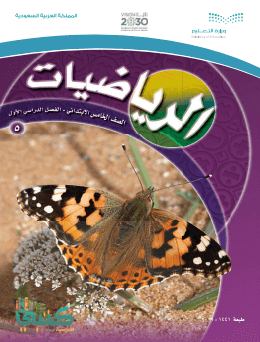 ٦
٣
٨
٩
٩
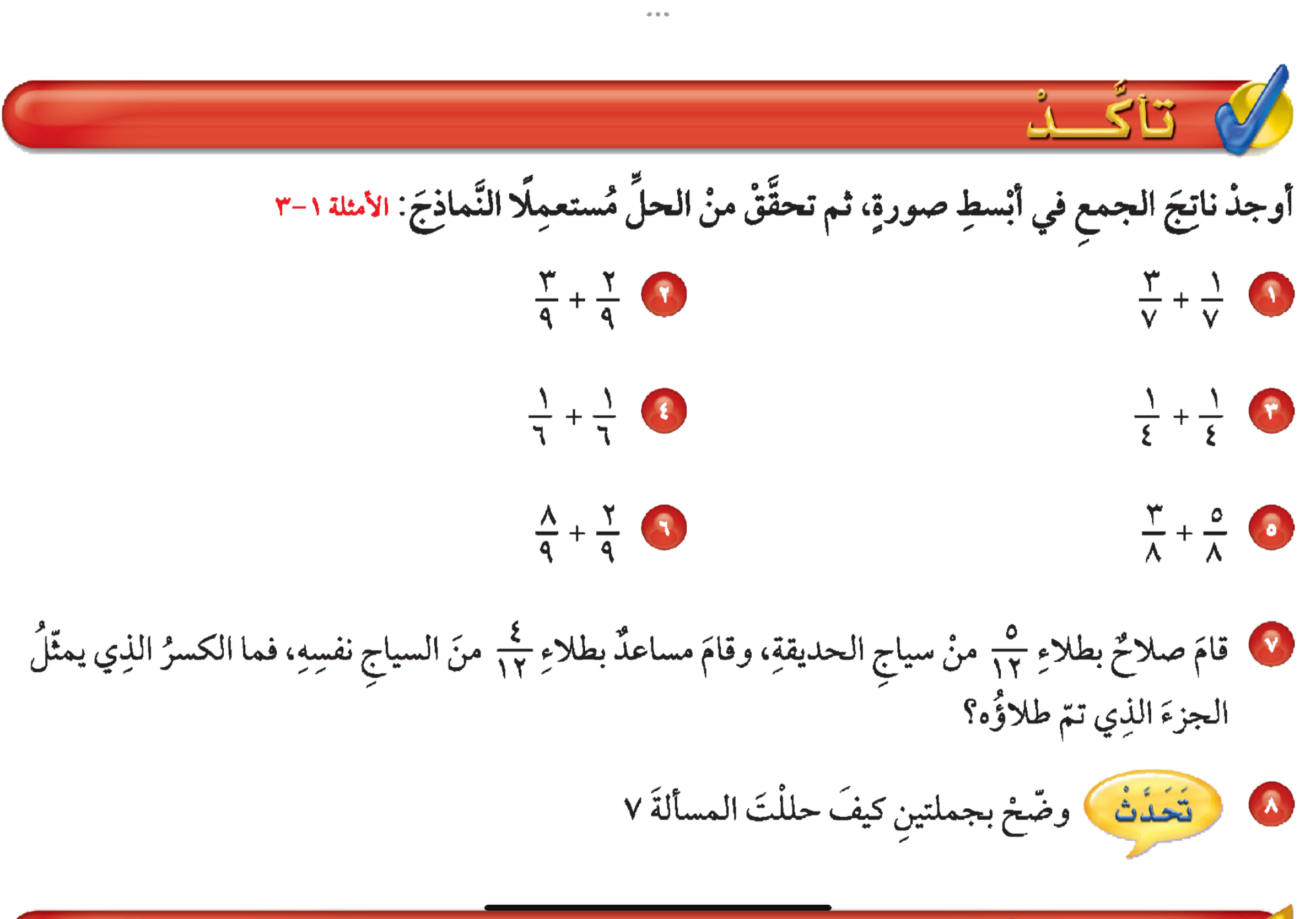 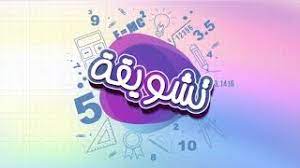 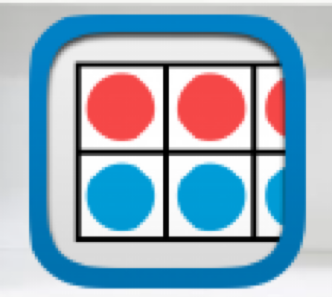 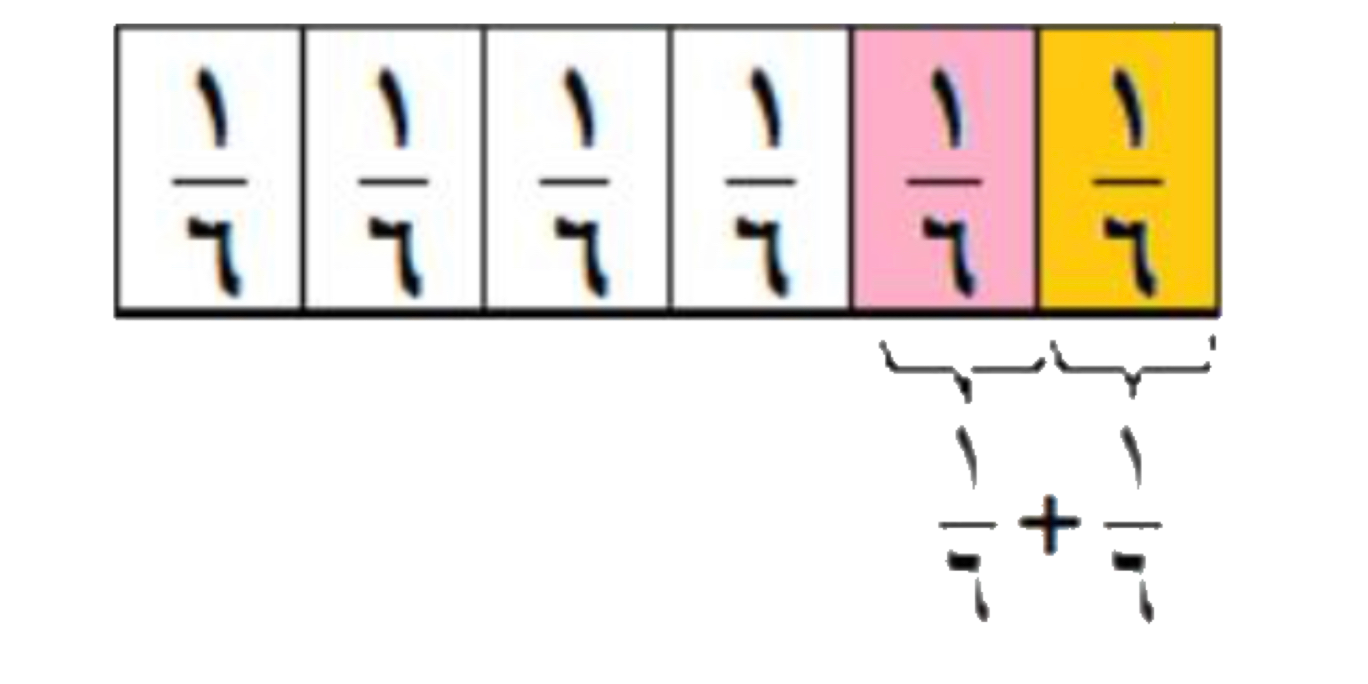 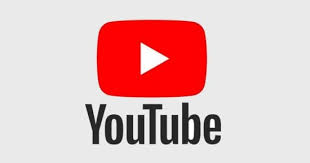 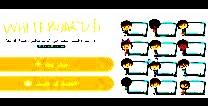 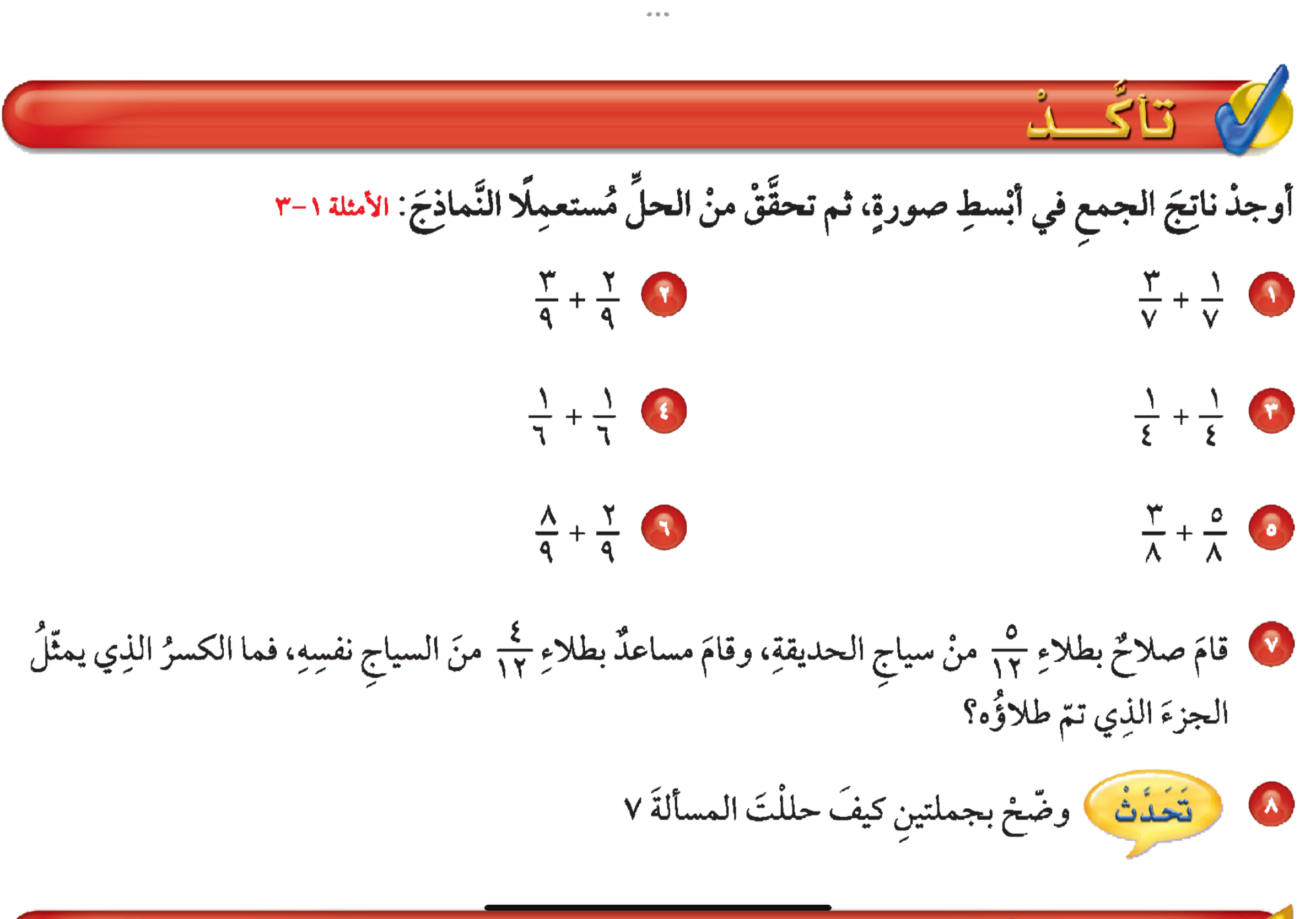 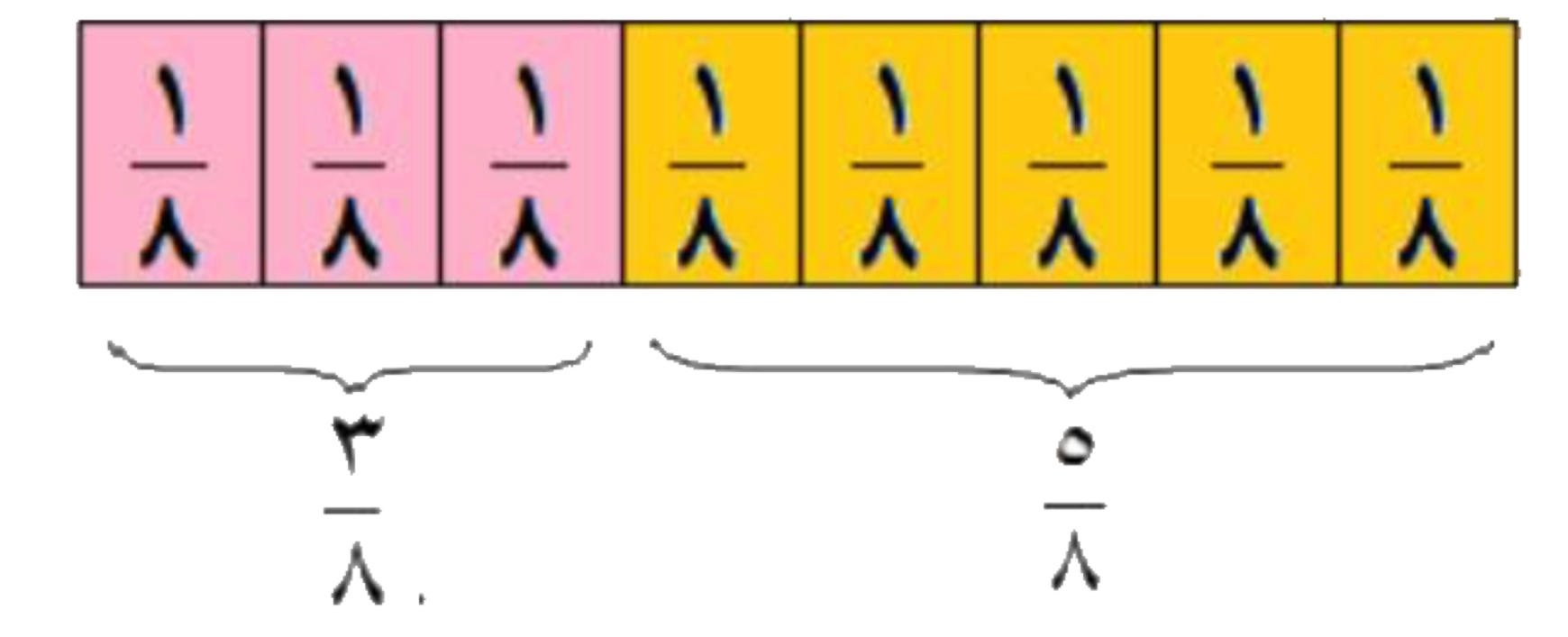 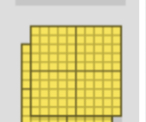 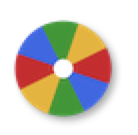 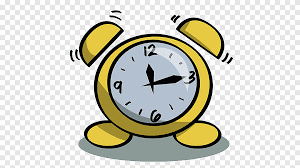 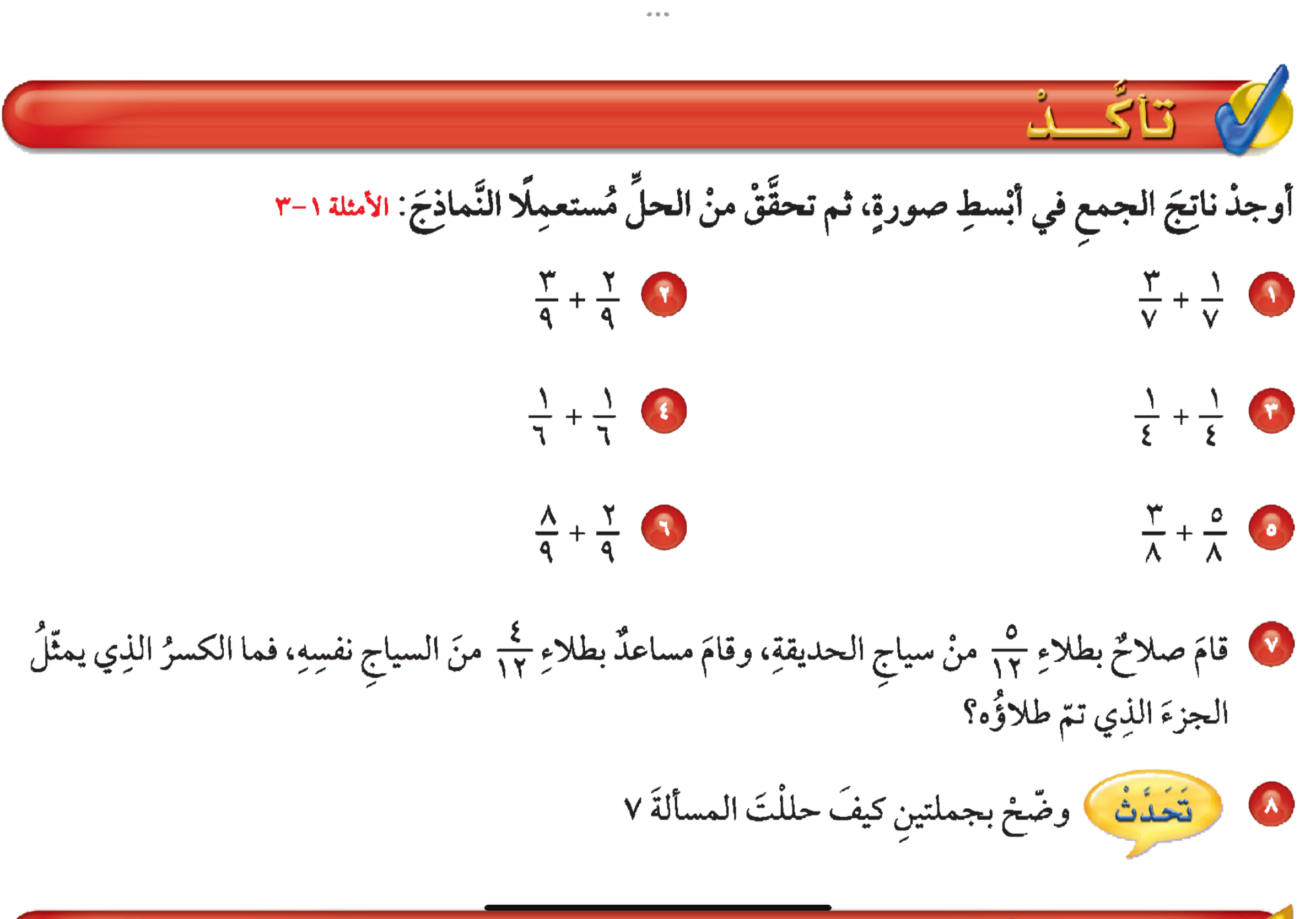 نشاط
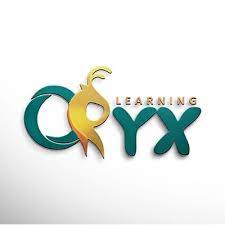 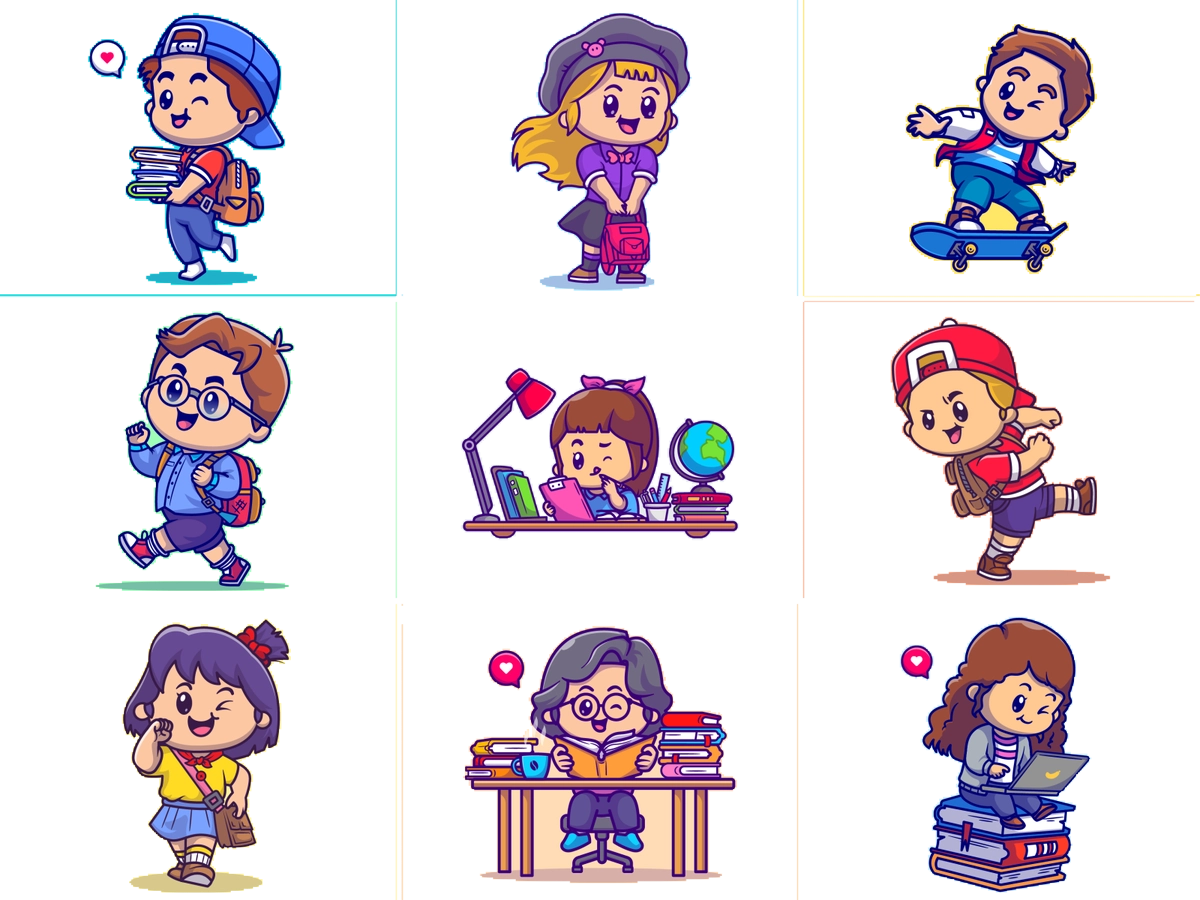 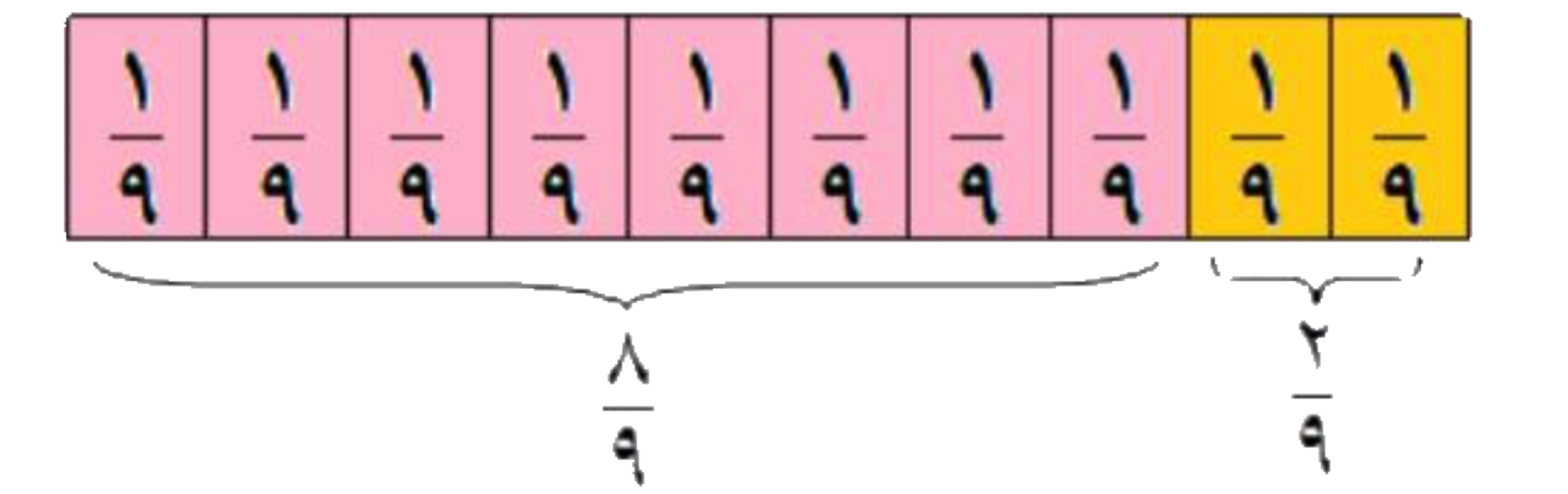 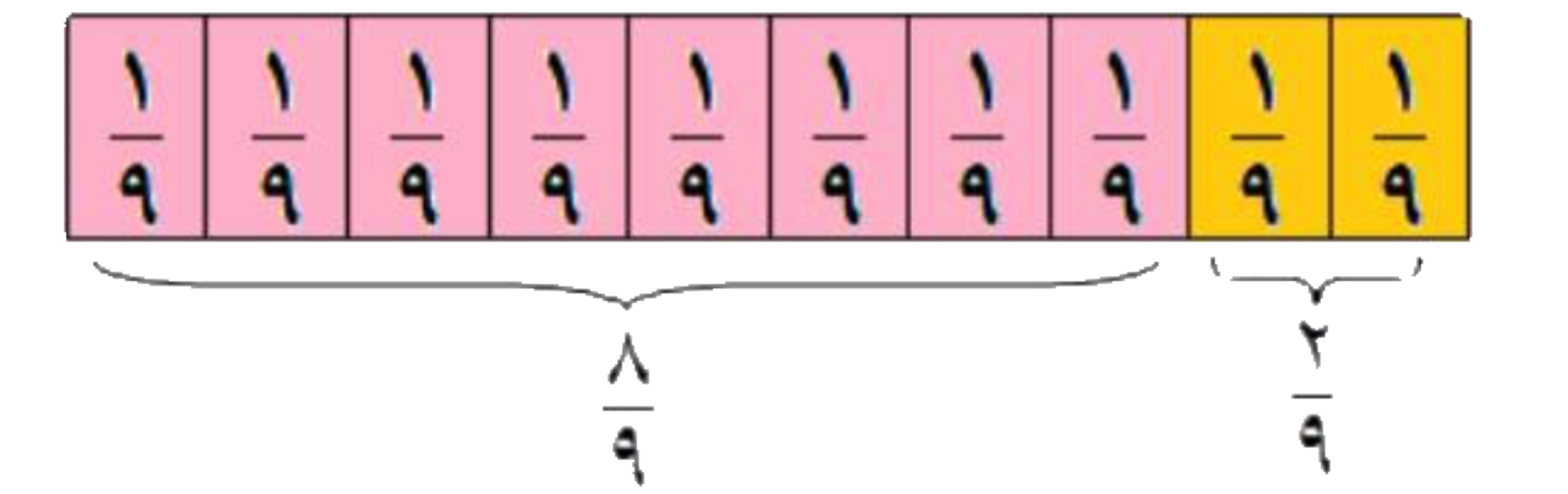 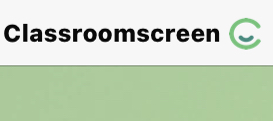 أدوات
الحل
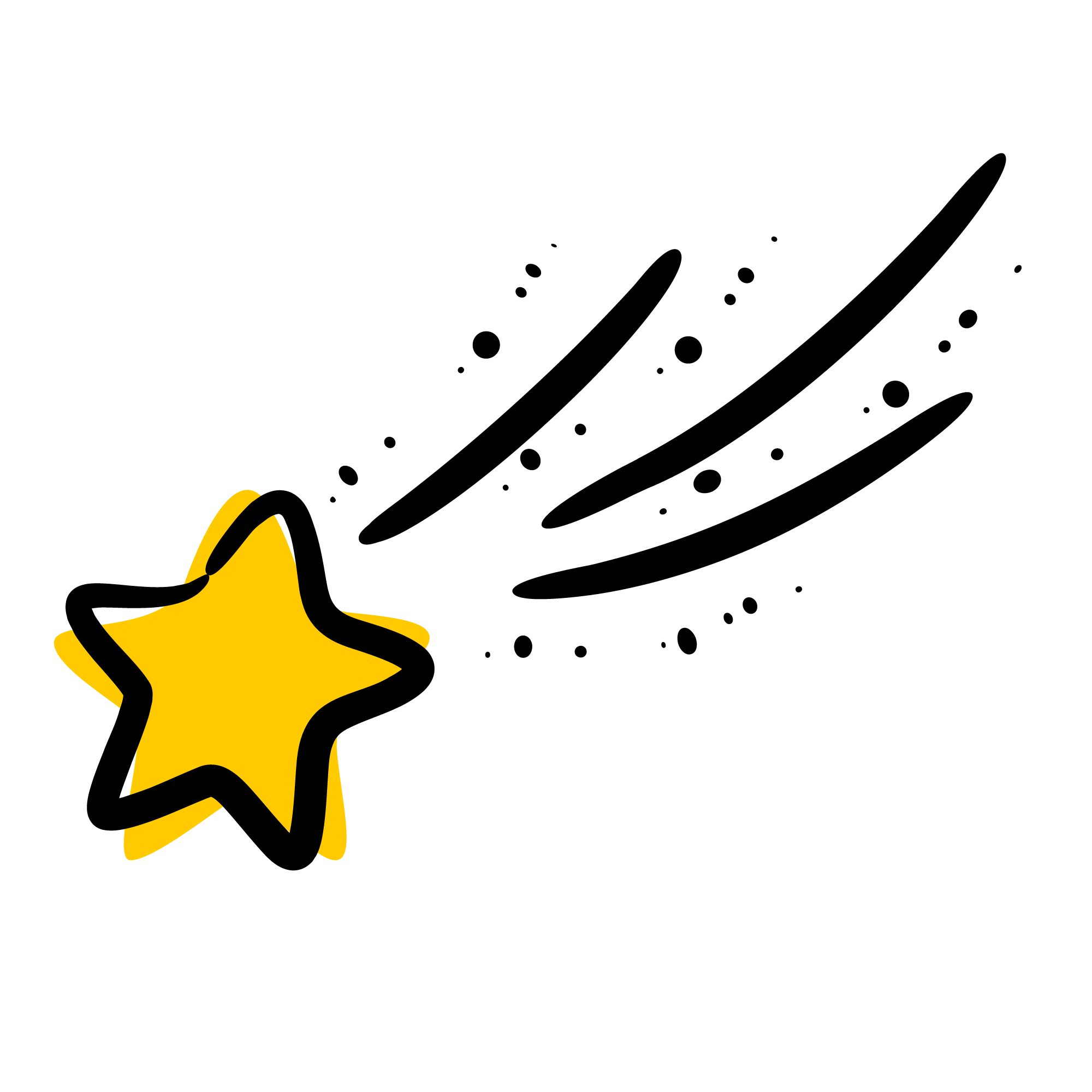 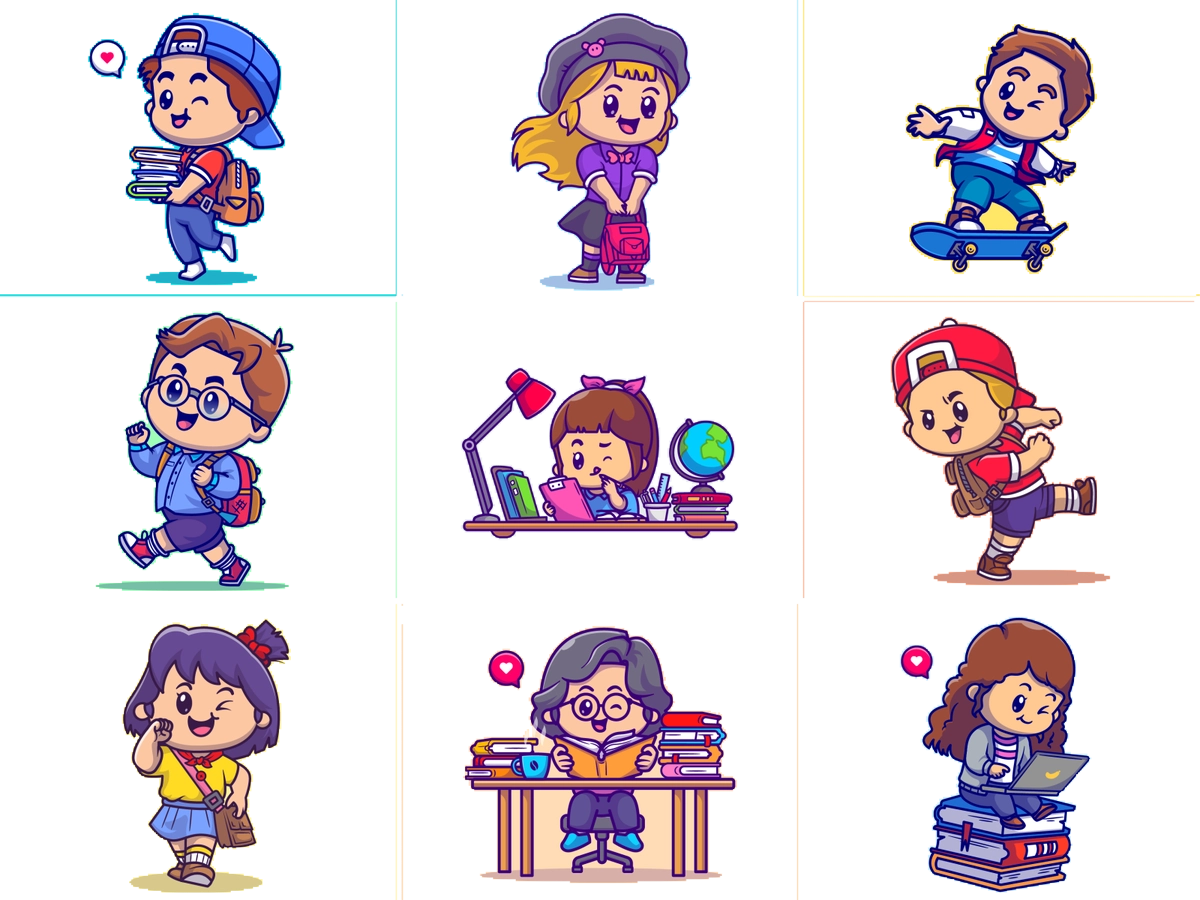 تــــــأكد
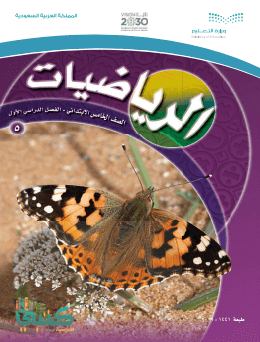 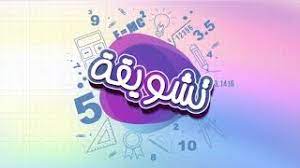 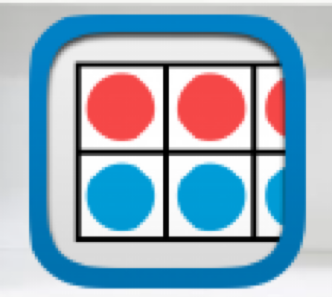 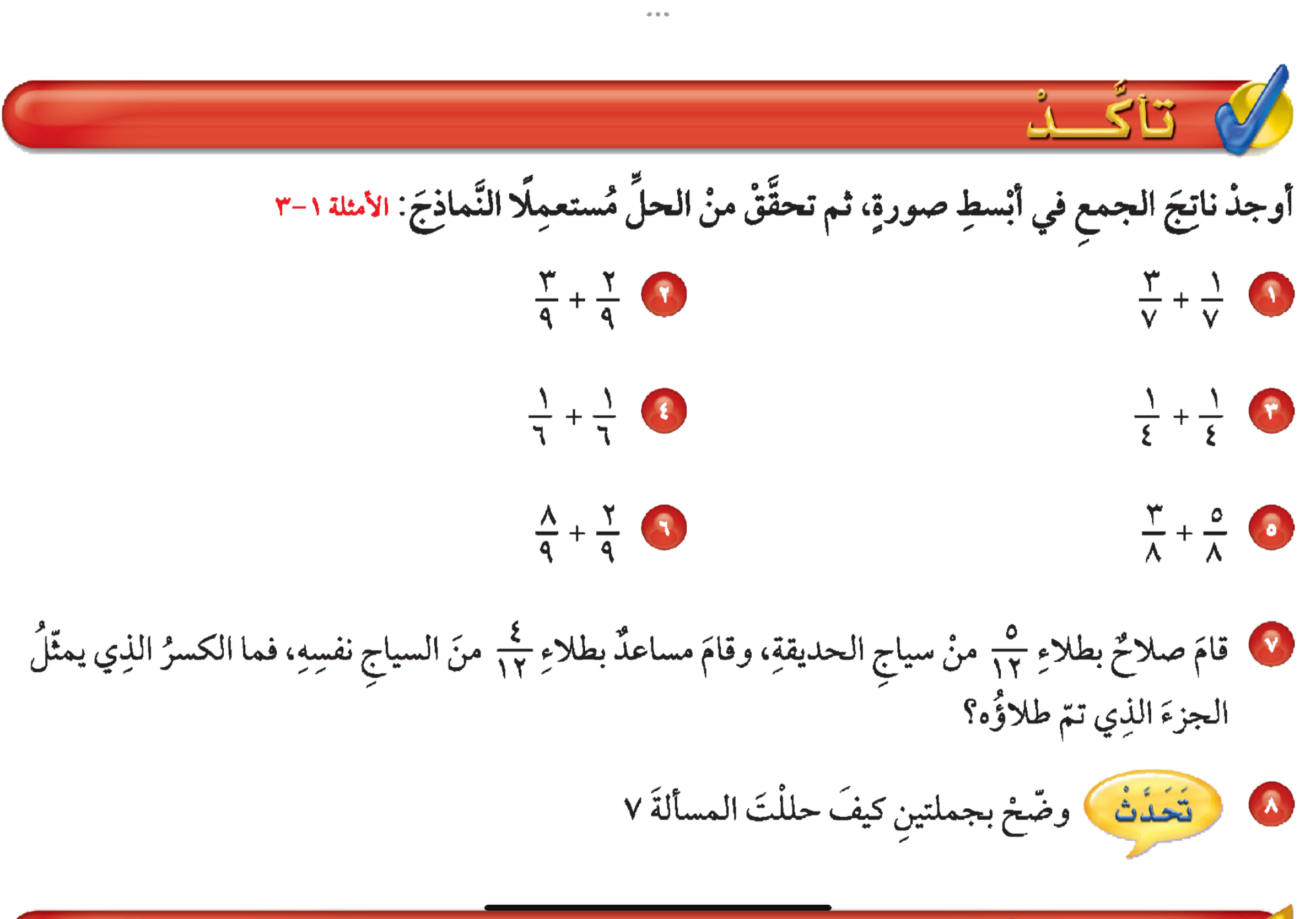 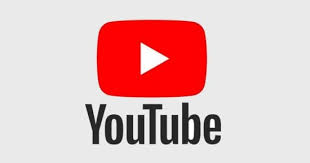 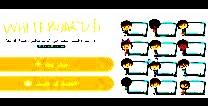 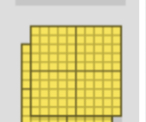 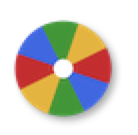 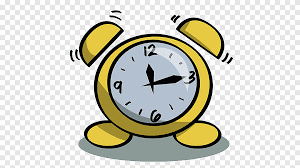 نشاط
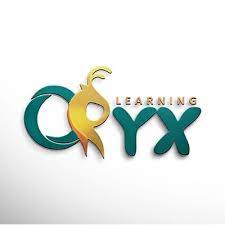 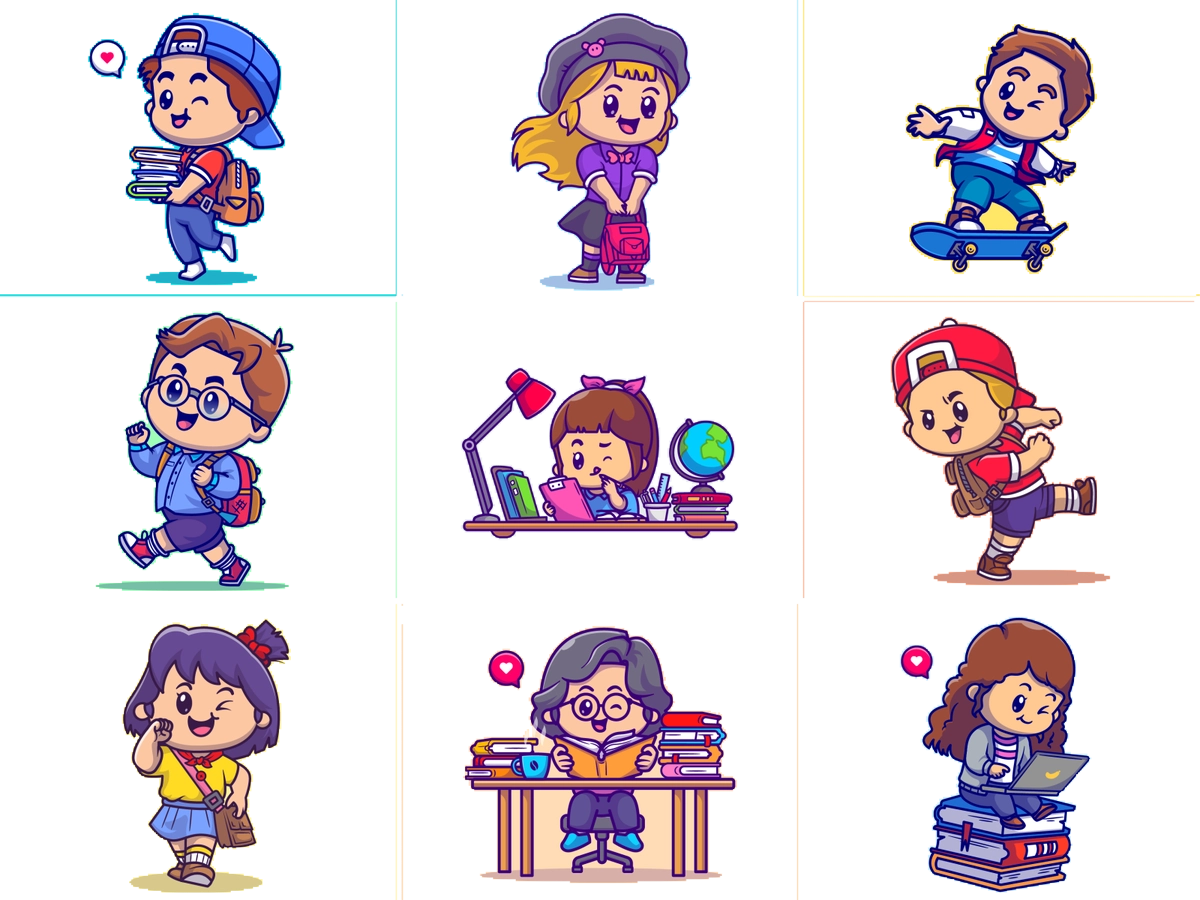 ٤
٩
٣
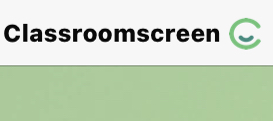 أدوات
٥
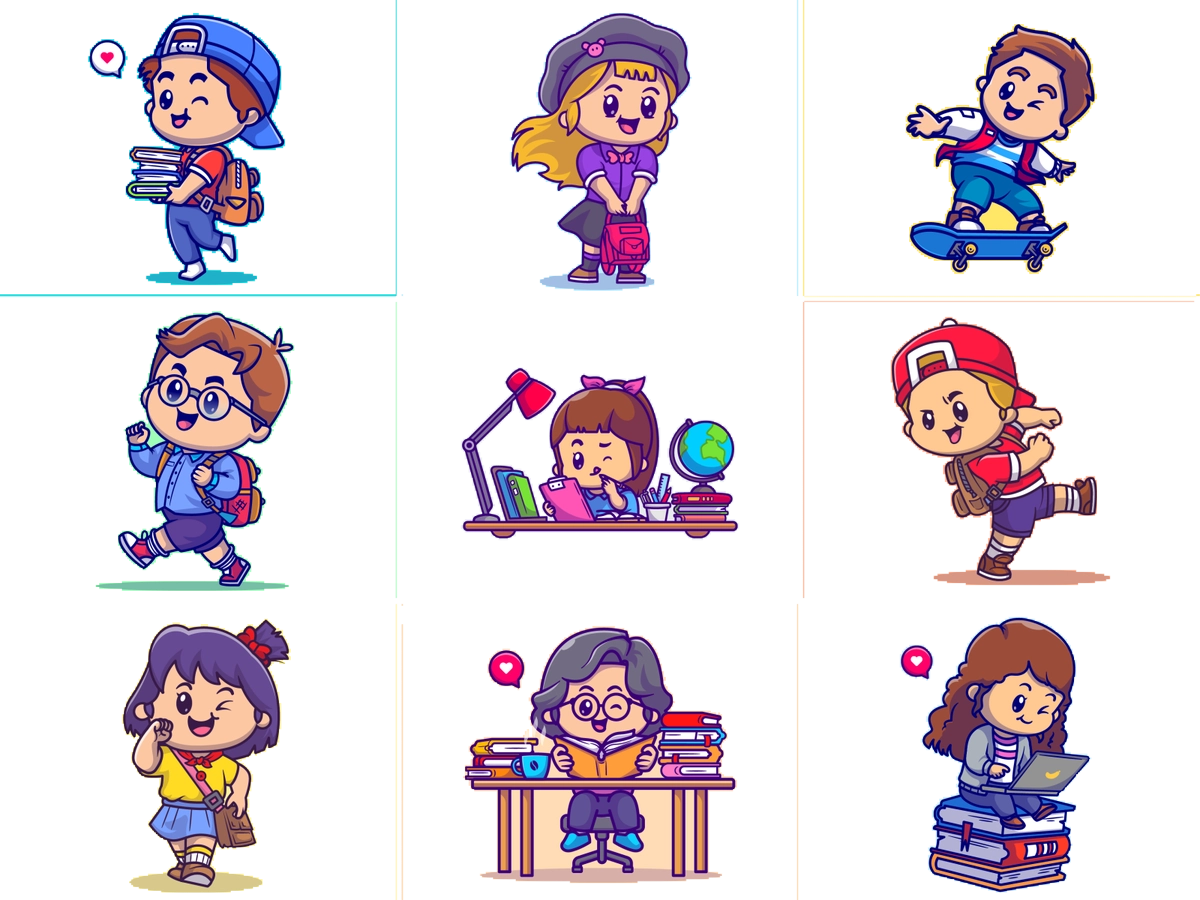 +
=
=
=
الكسر الذي يمثل الجزء الذي تم طلاؤه
تــــــأكد
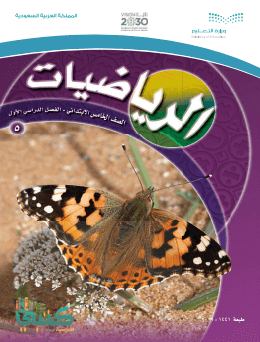 ١٢
١٢
٤
١٢
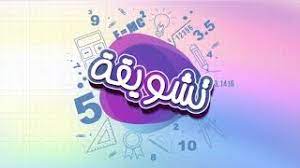 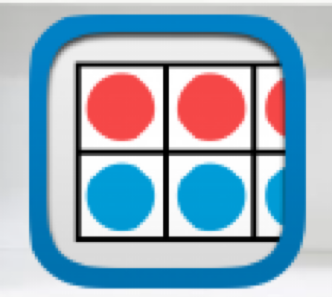 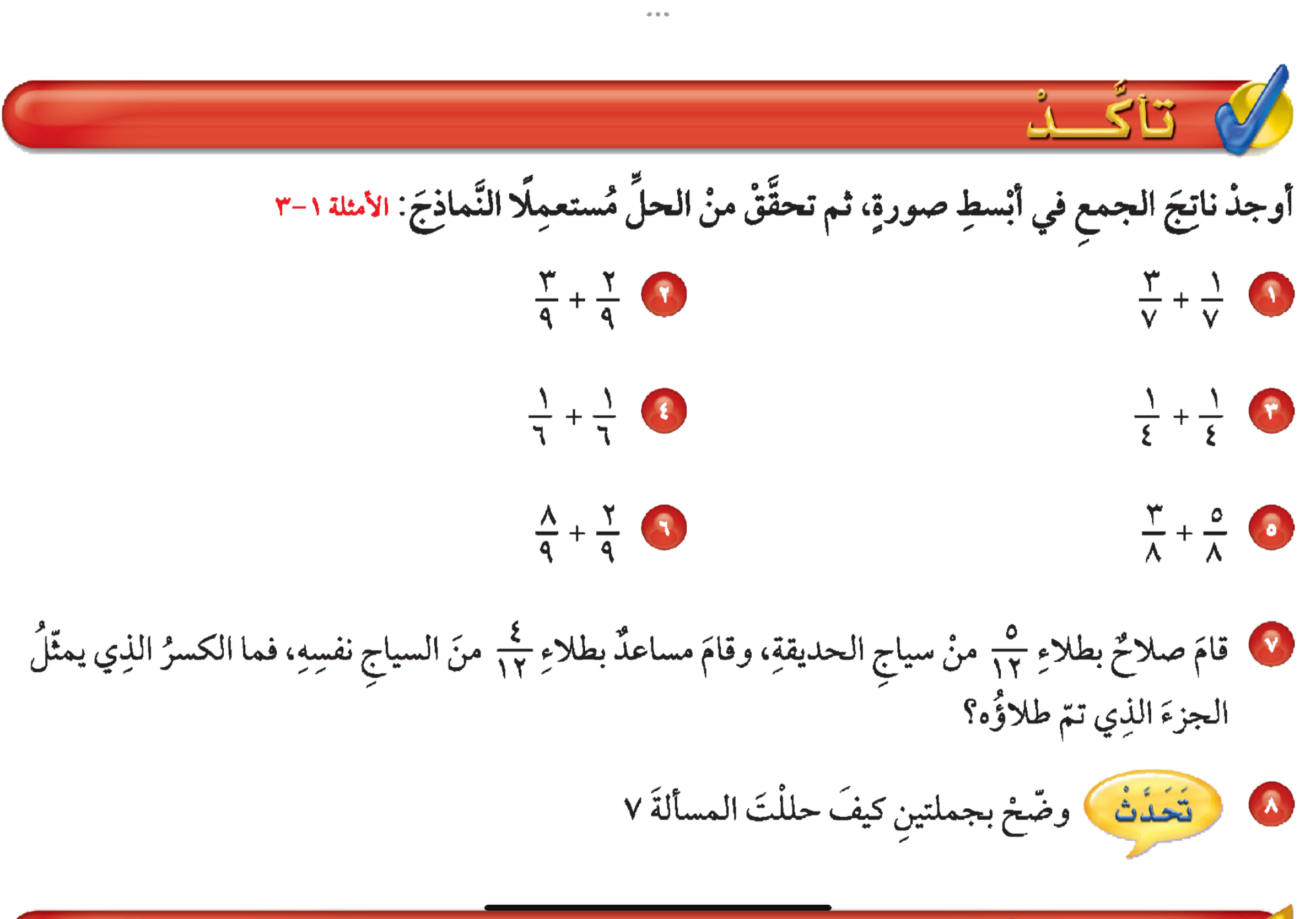 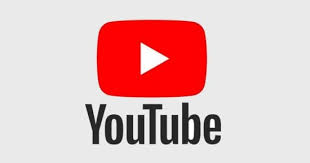 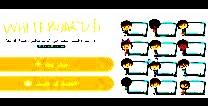 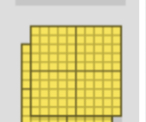 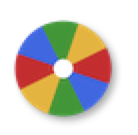 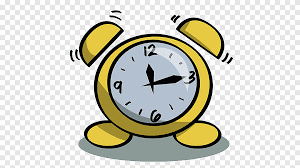 نشاط
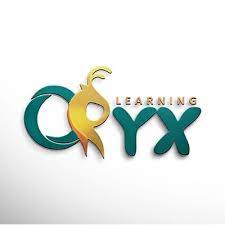 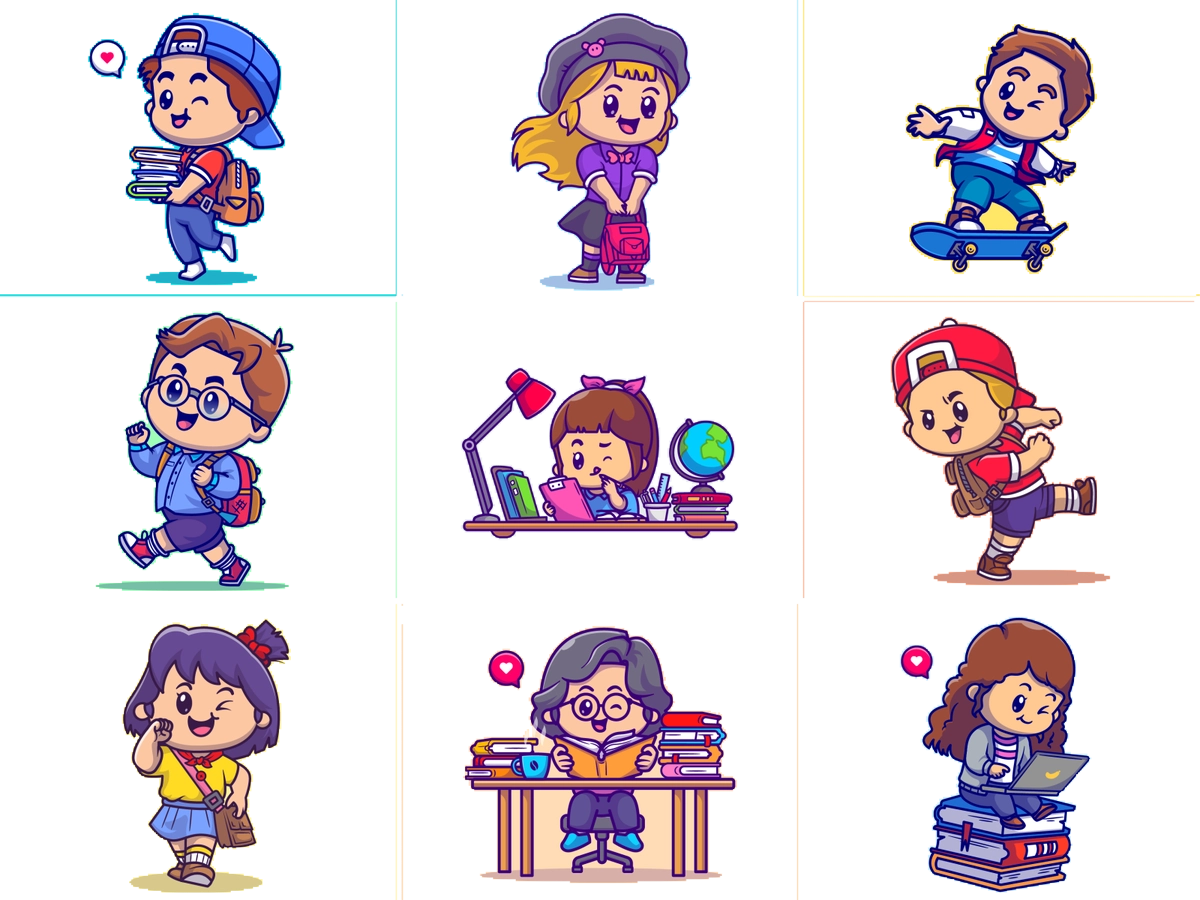 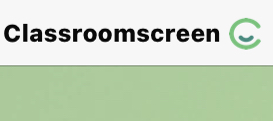 أدوات
الحل
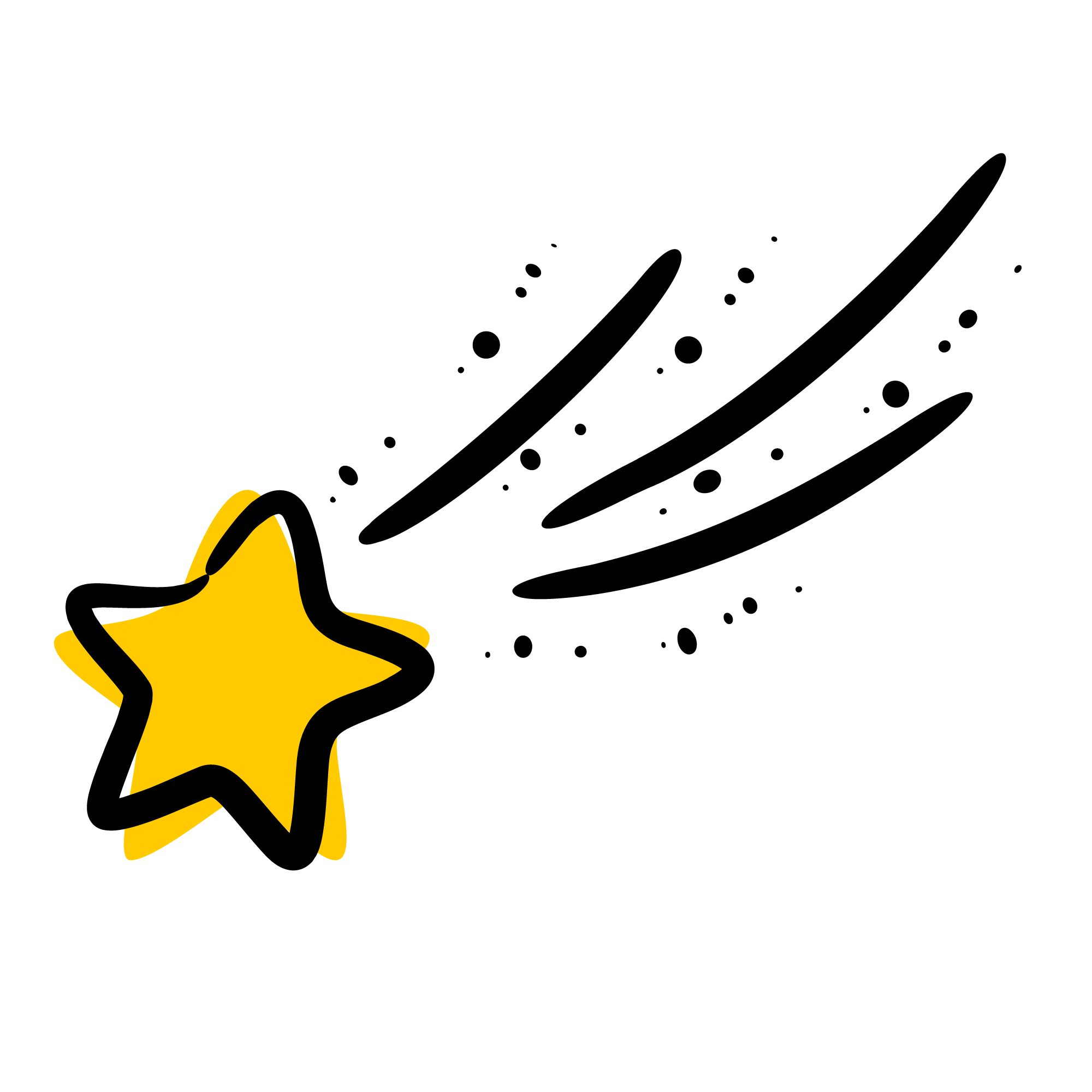 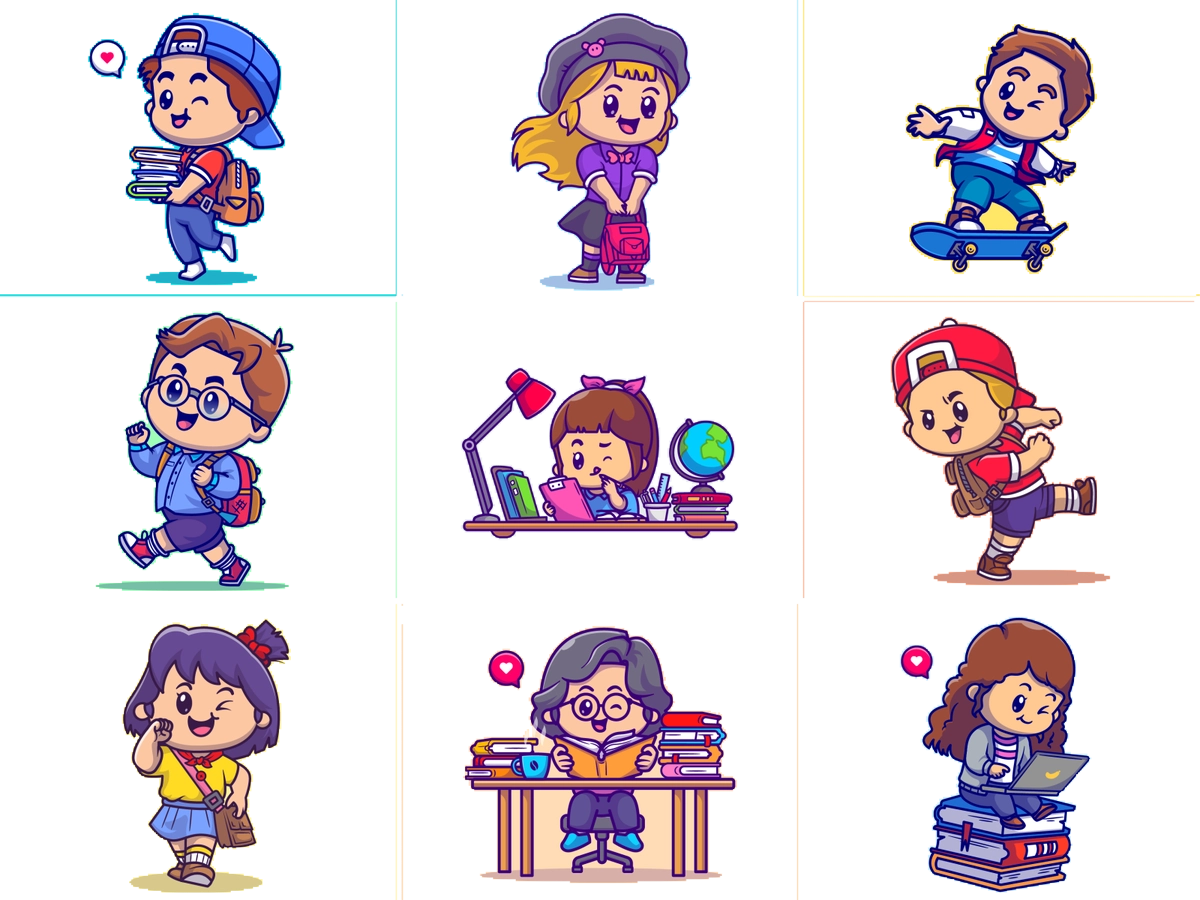 تدرب
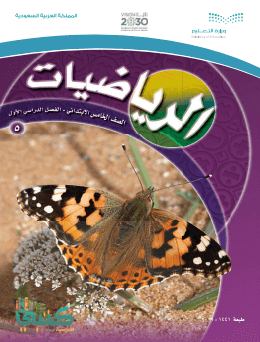 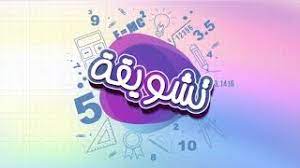 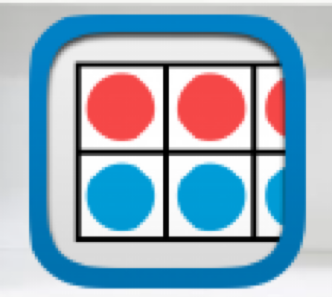 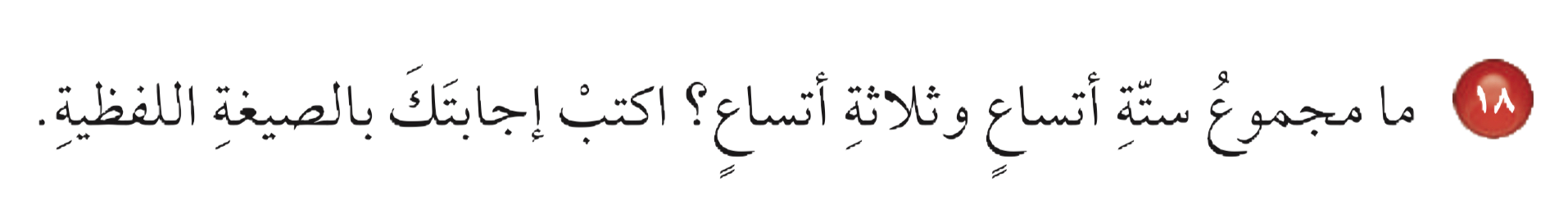 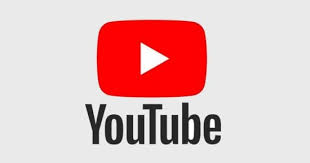 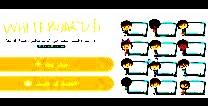 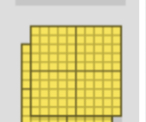 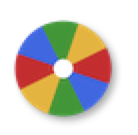 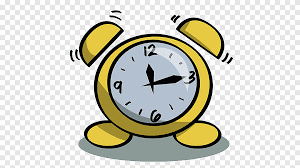 نشاط
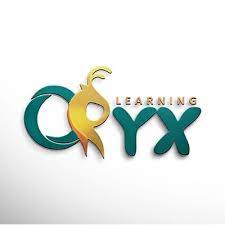 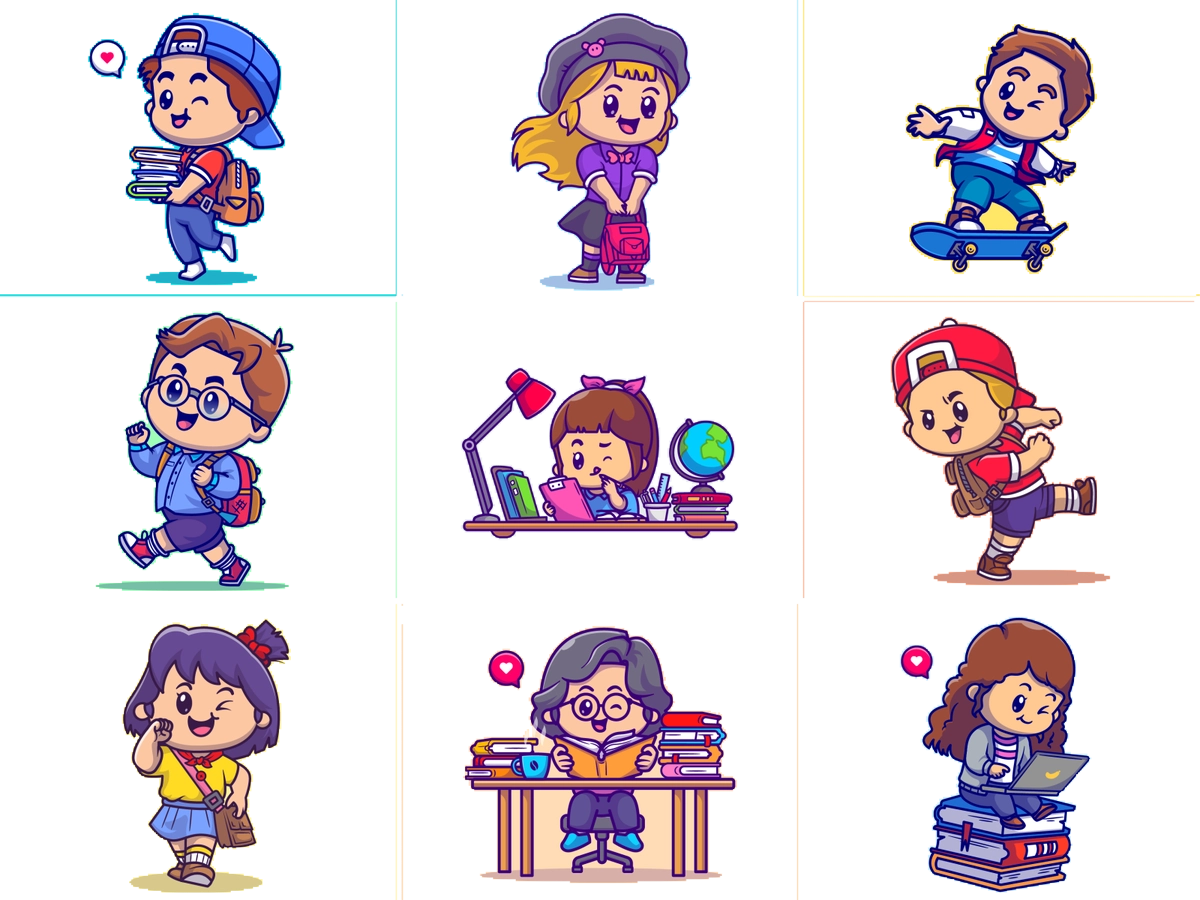 ٦
٣
٩
١
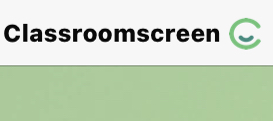 أدوات
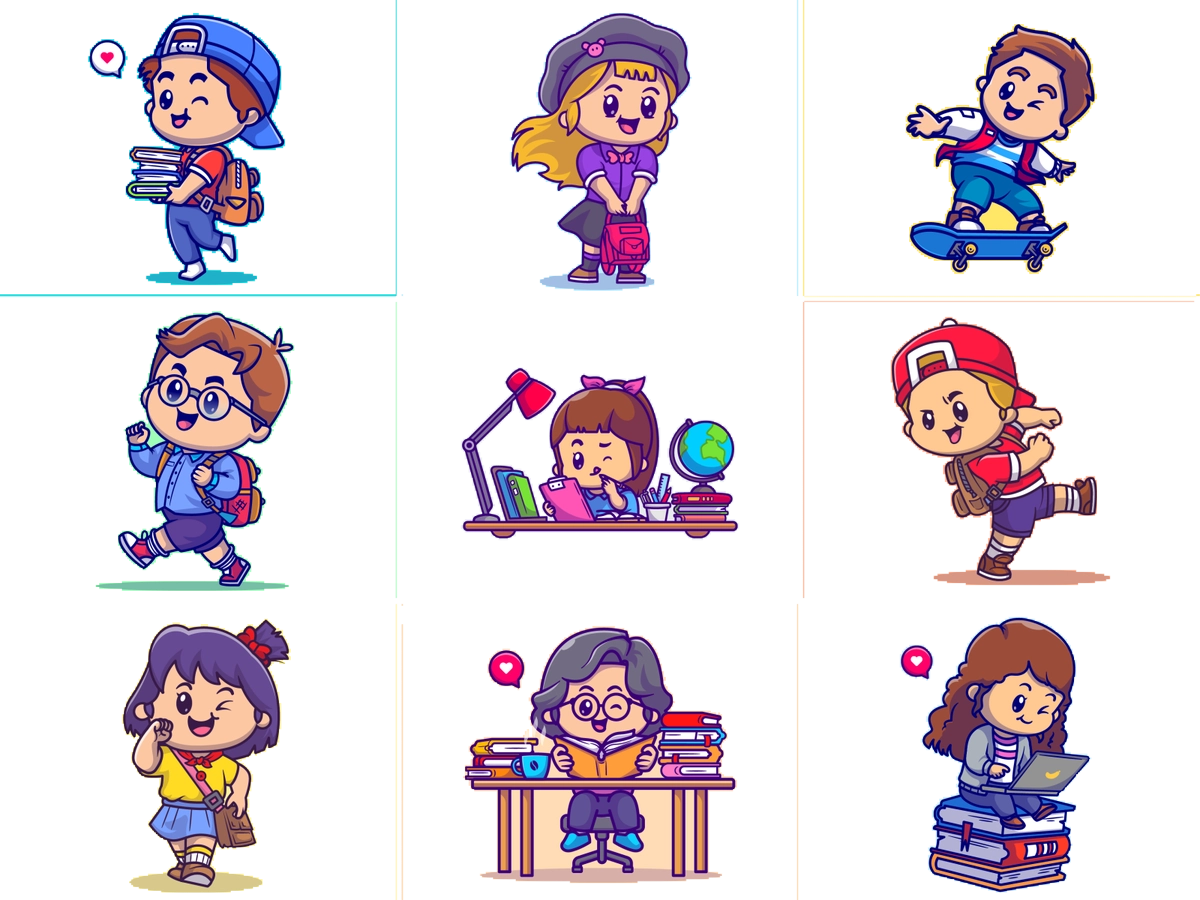 =
+
=
تدرب
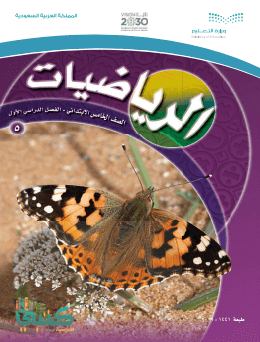 ٩
٩
٩
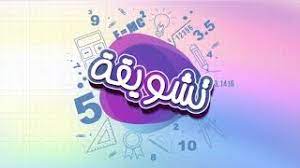 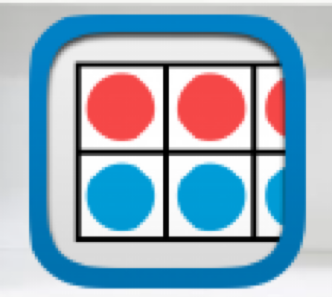 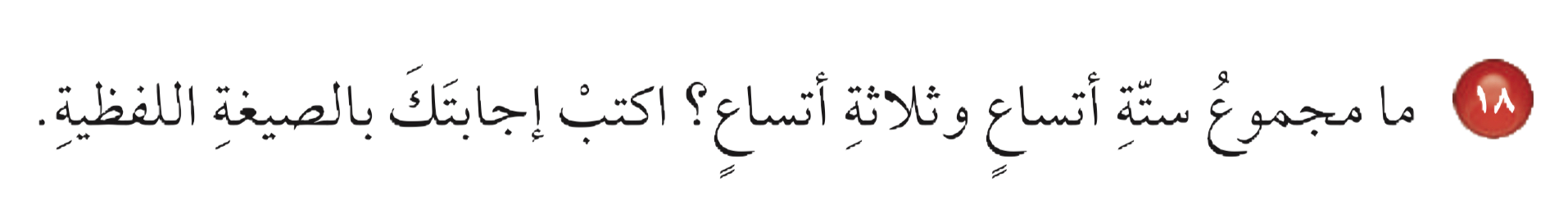 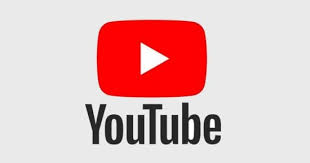 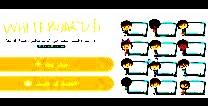 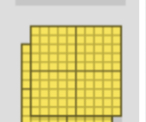 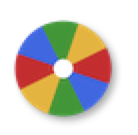 ستة أتساع + ثلاثة أتساع = تسعة أتساع = واحد
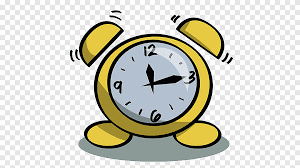 نشاط
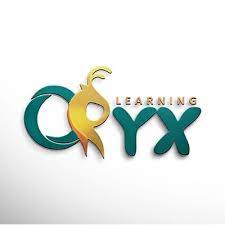 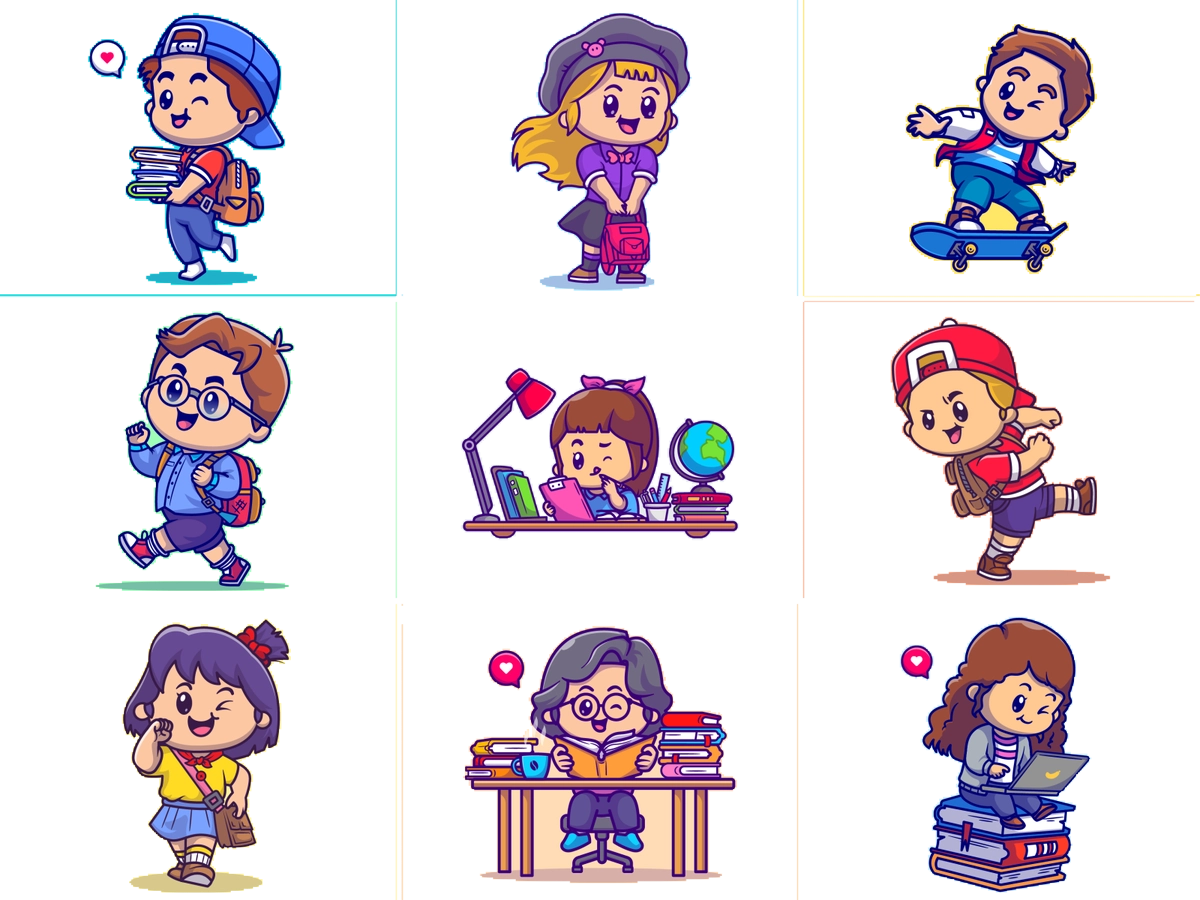 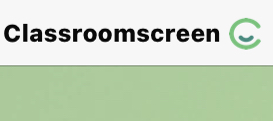 أدوات
الحل
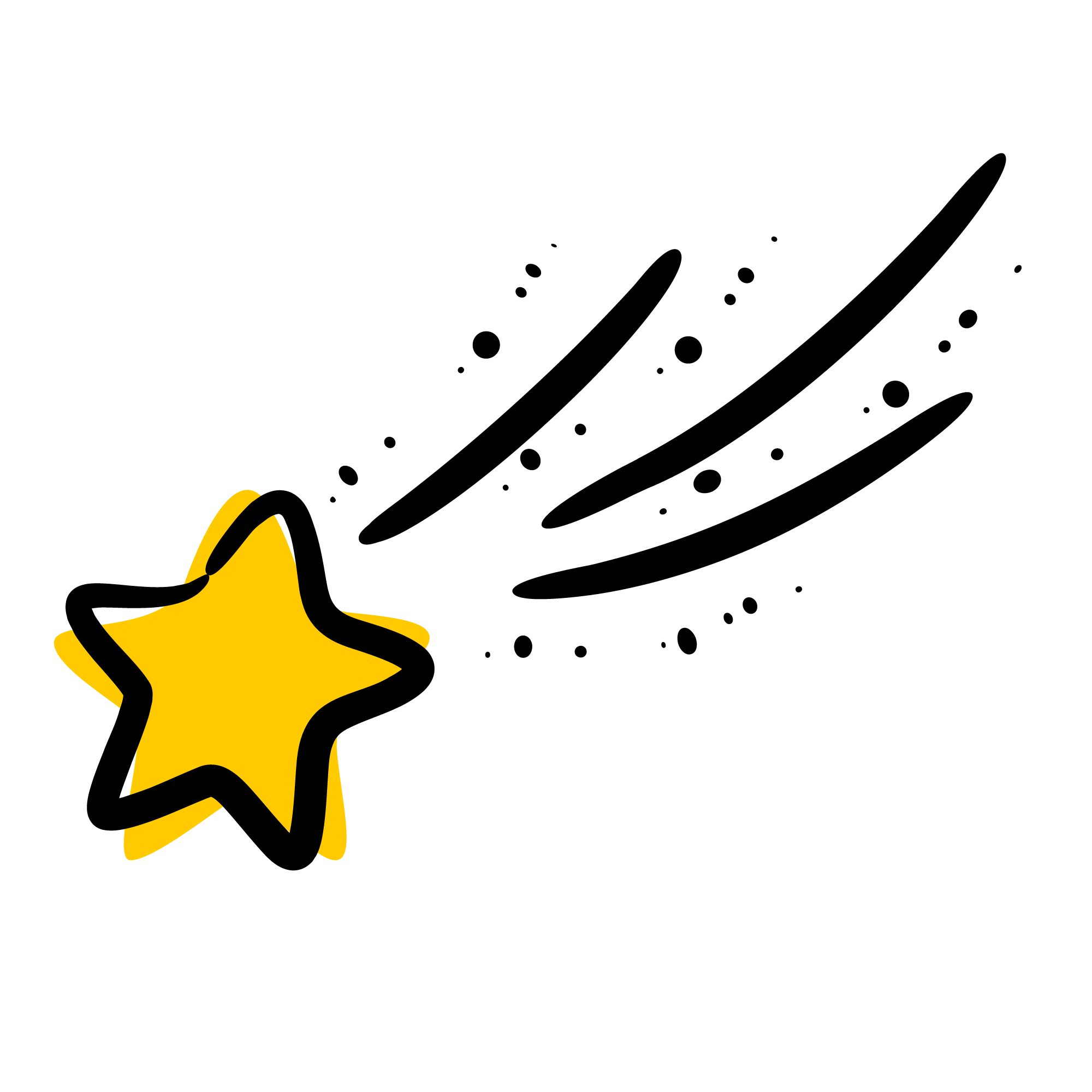 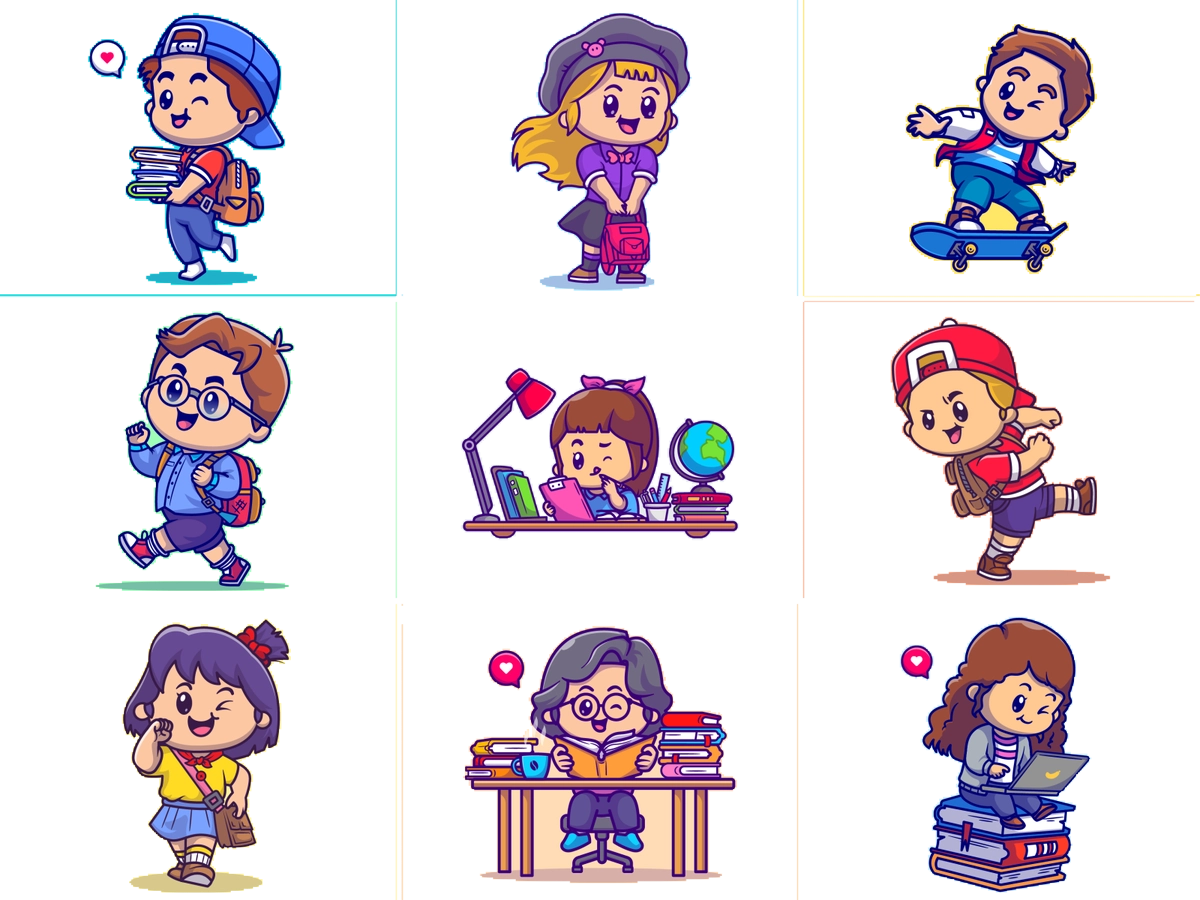 مسائل
 مهارات التفكير العليا
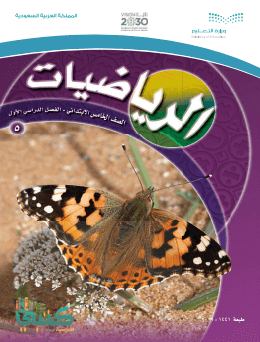 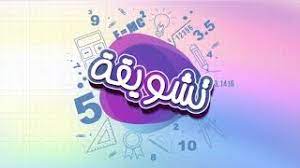 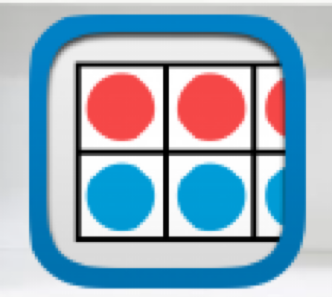 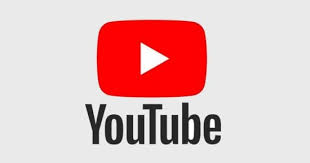 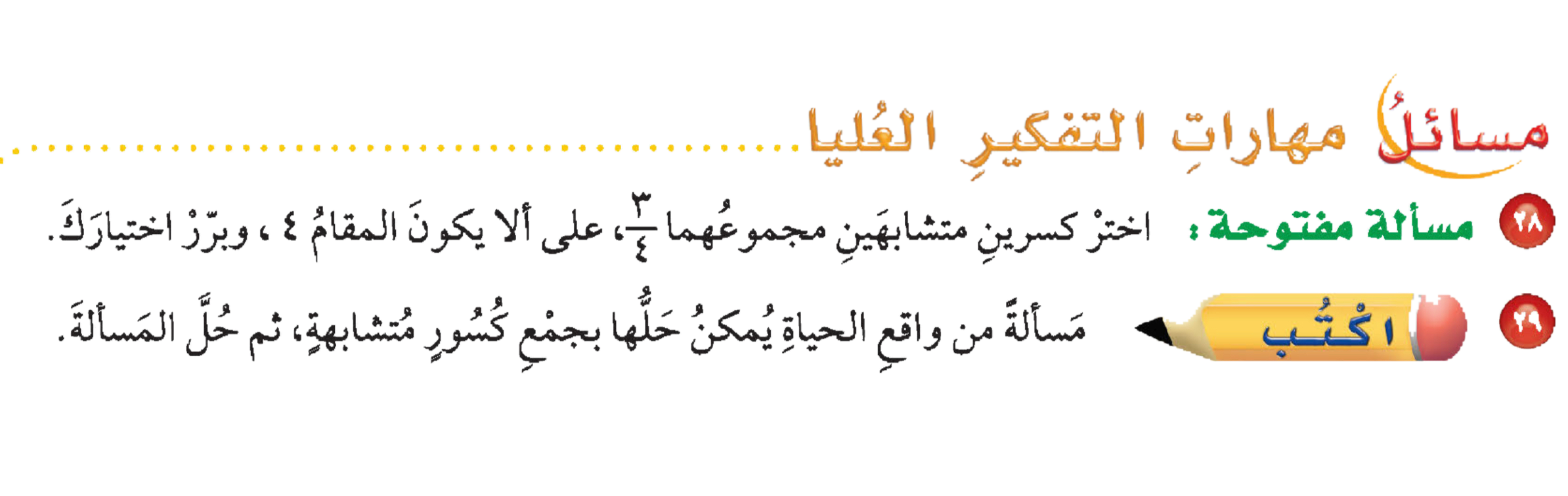 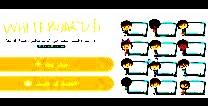 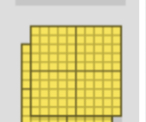 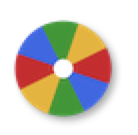 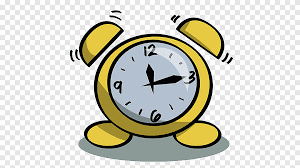 نشاط
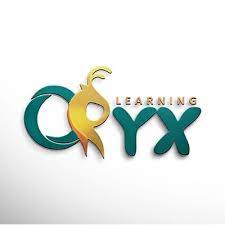 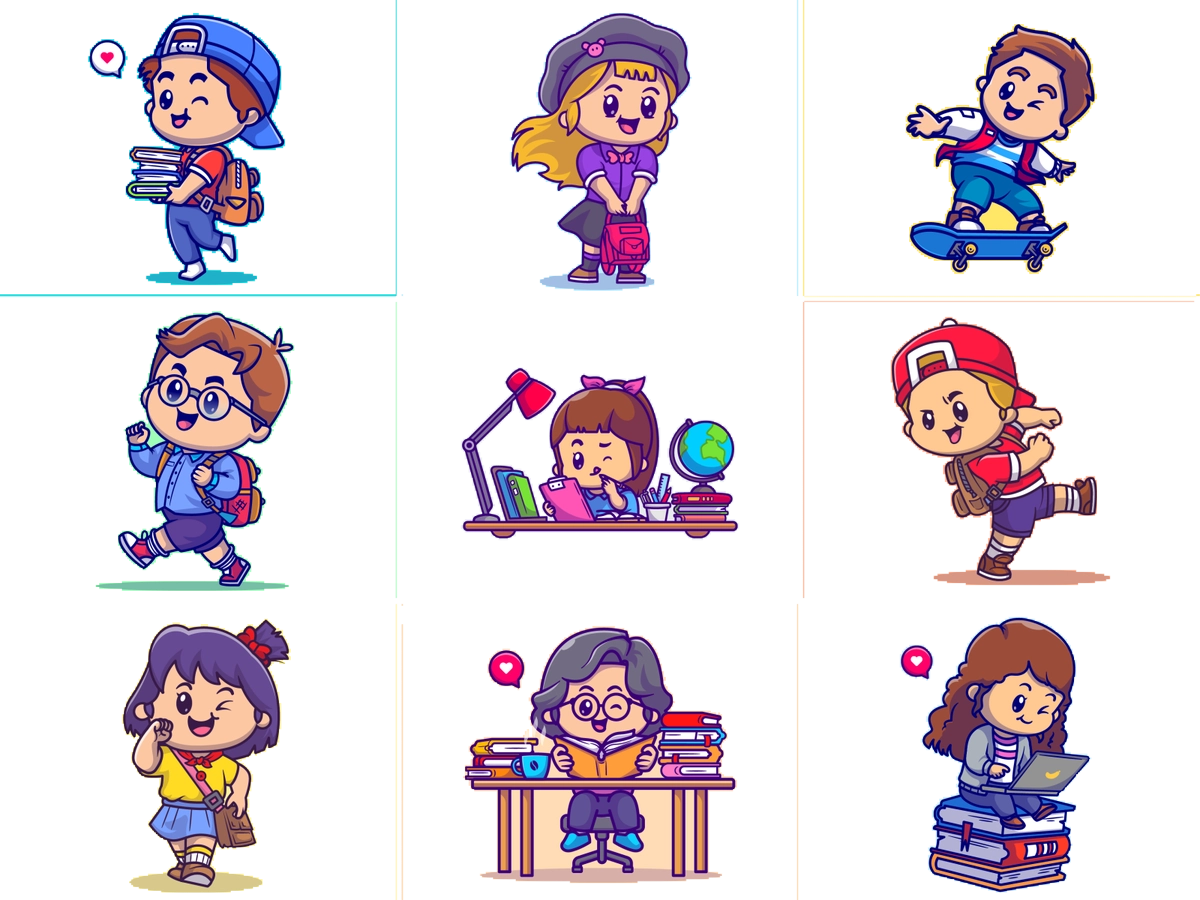 ٨
٨
٤
٤
١٢
٣
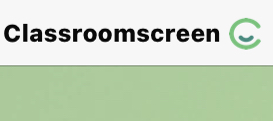 أدوات
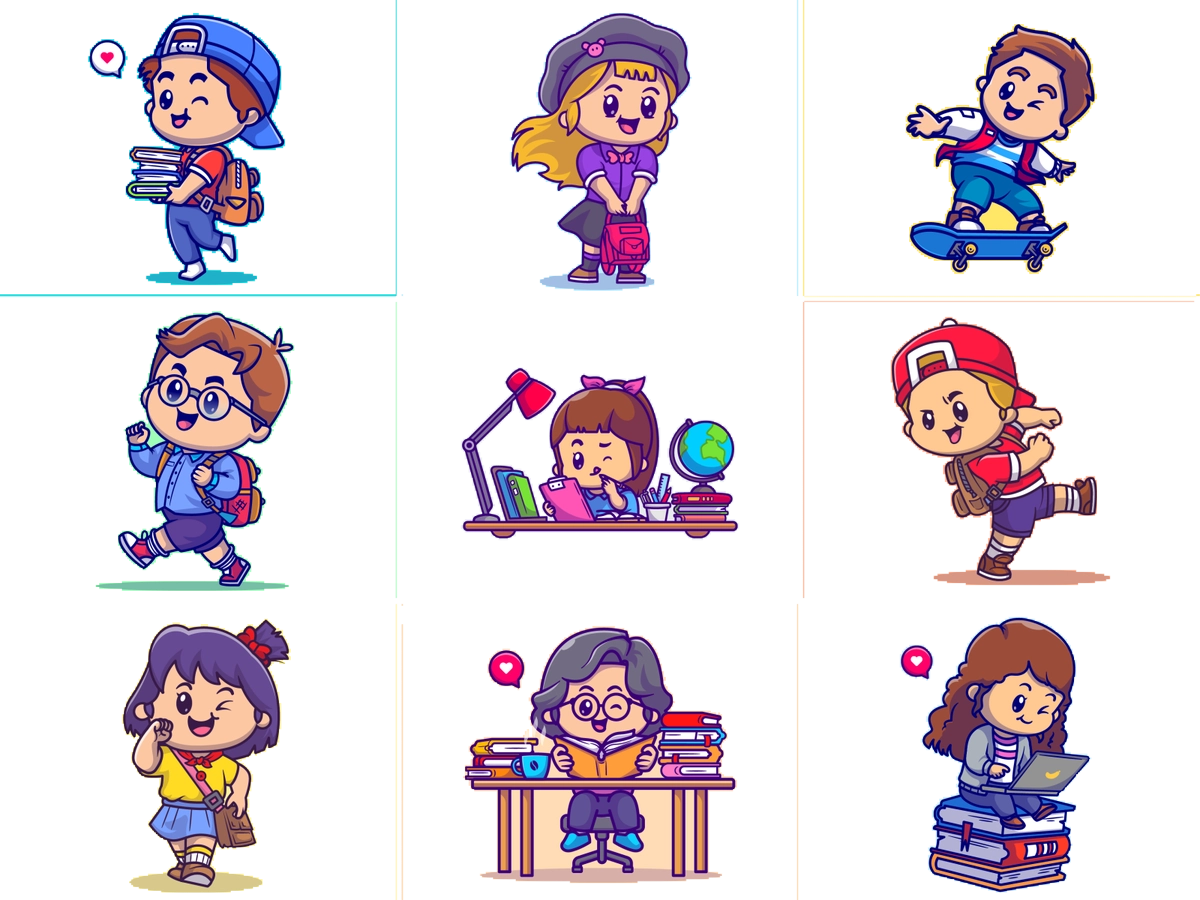 مسائل
 مهارات التفكير العليا
+
=
=
،
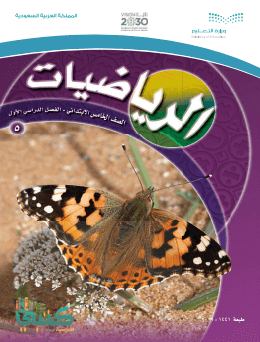 ١٦
١٦
١٦
١٦
١٦
٤
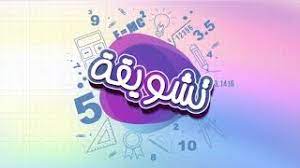 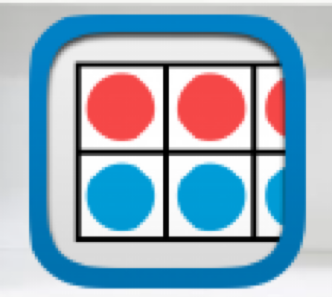 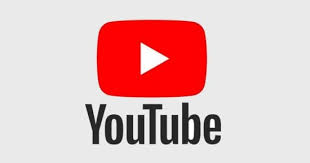 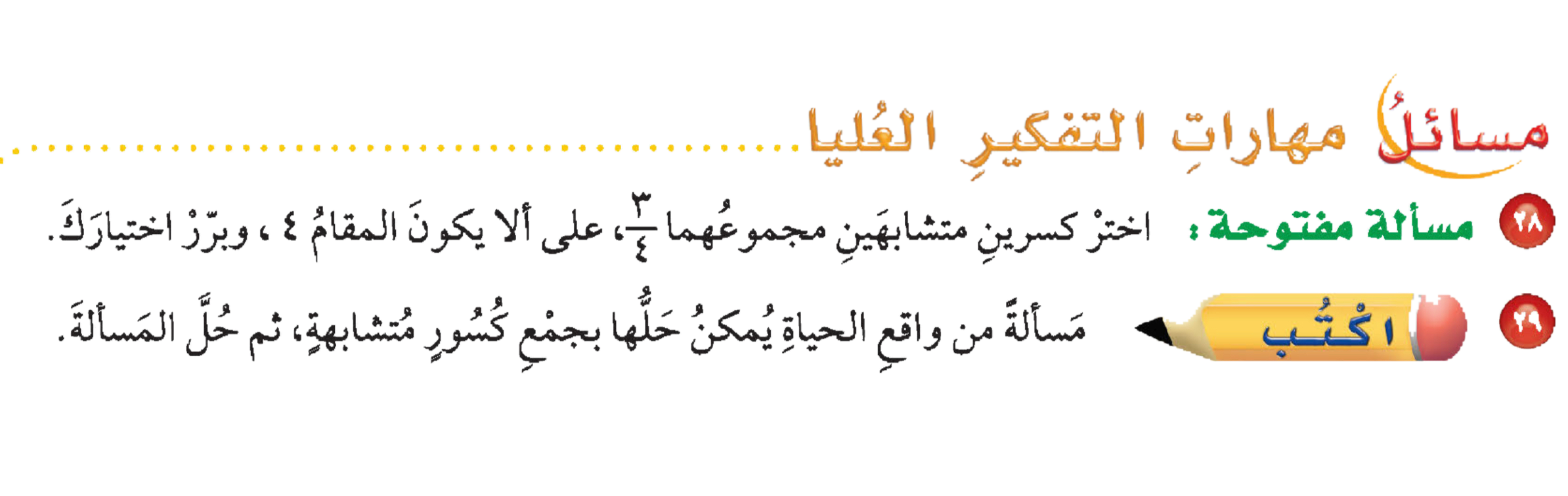 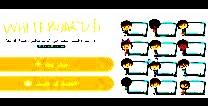 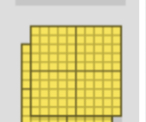 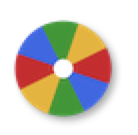 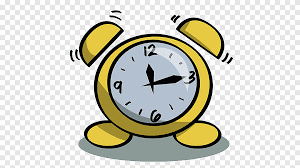 نشاط
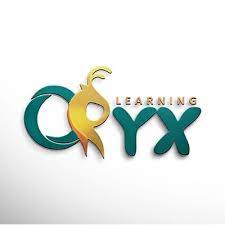 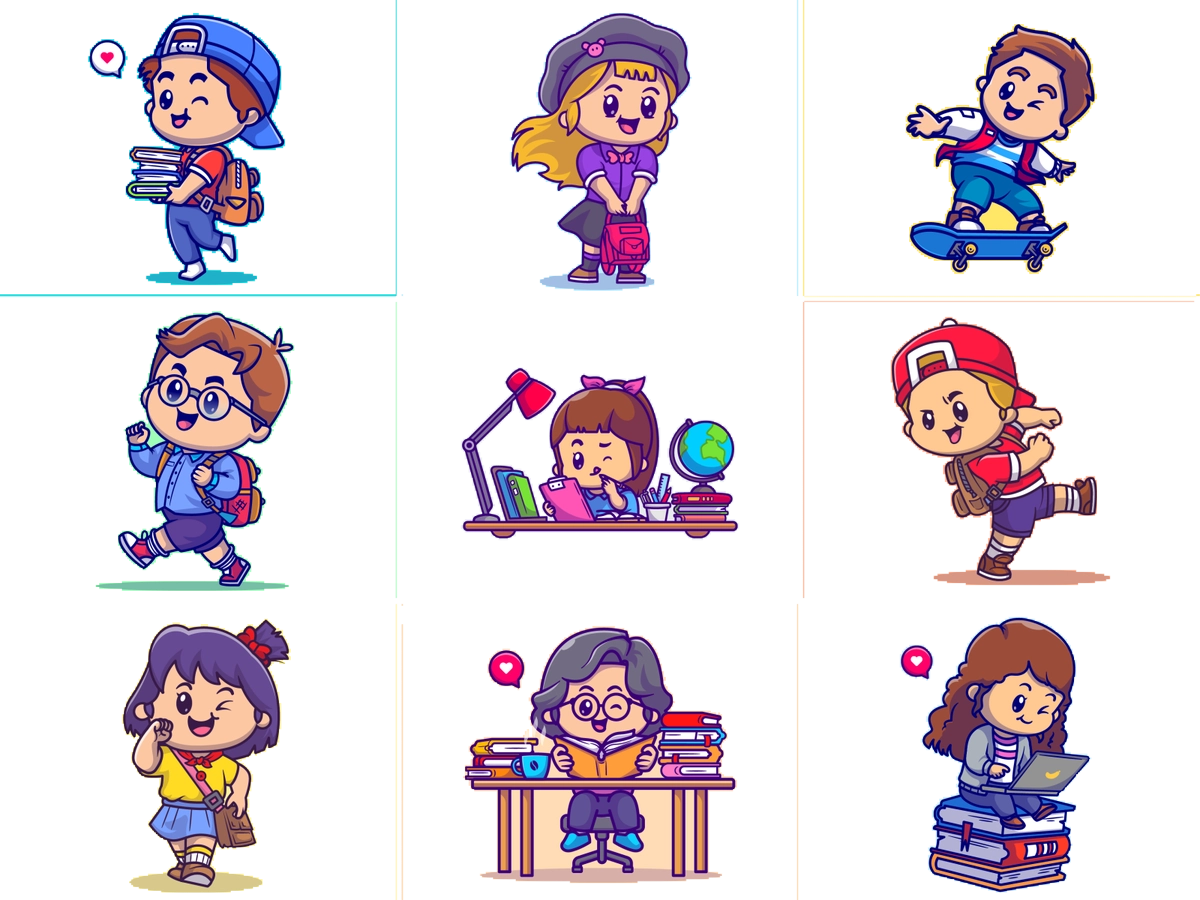 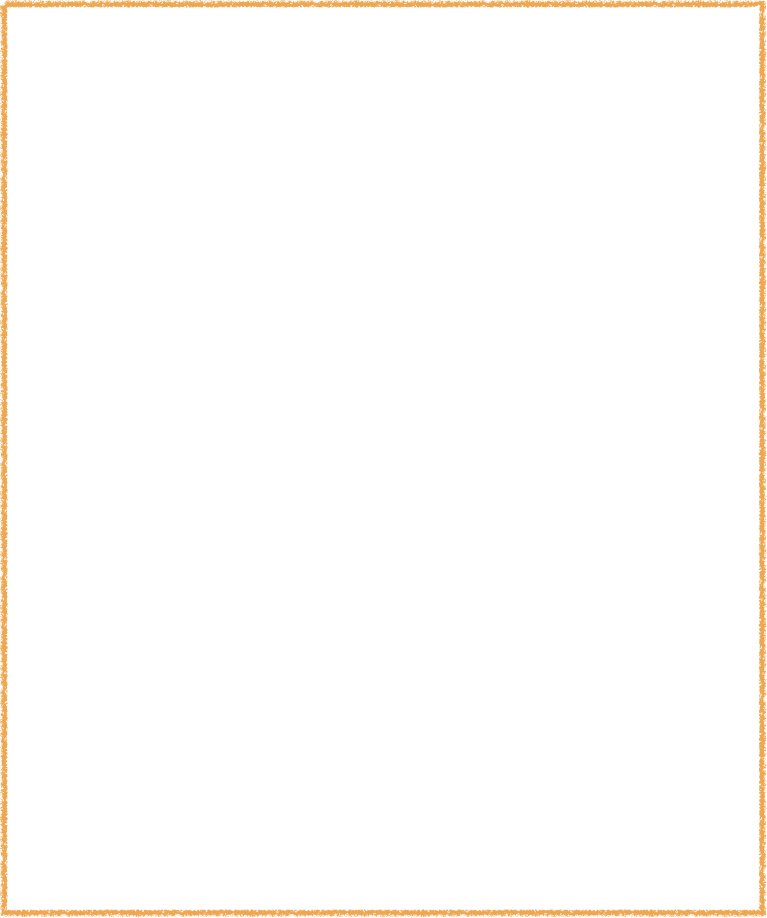 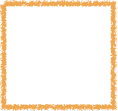 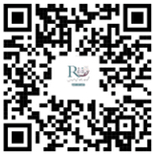 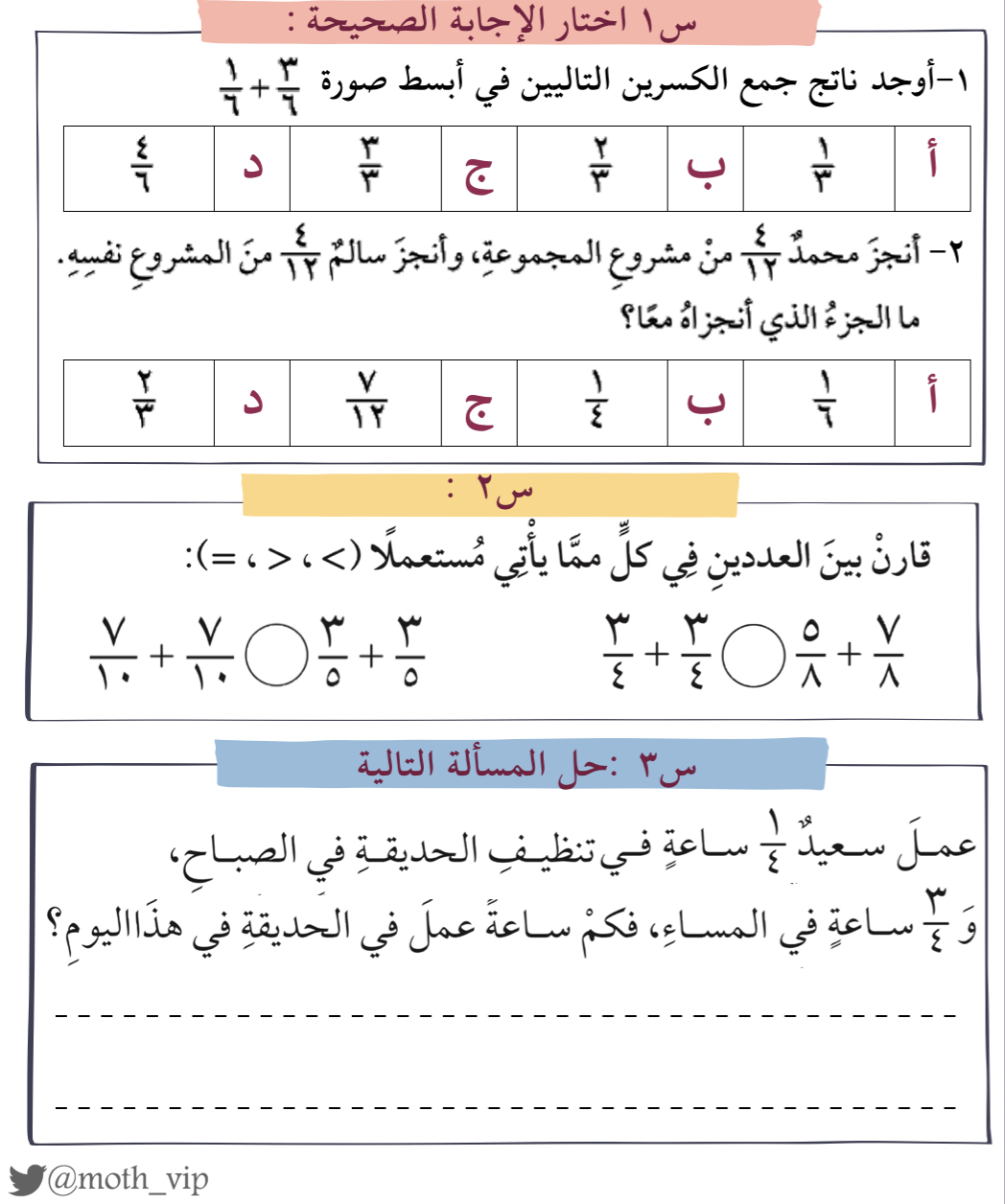 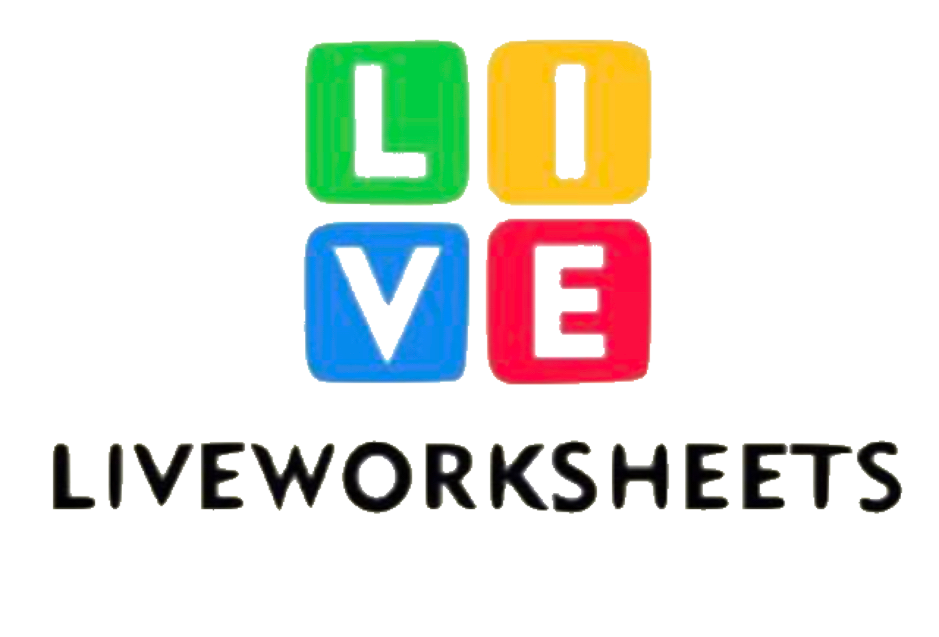 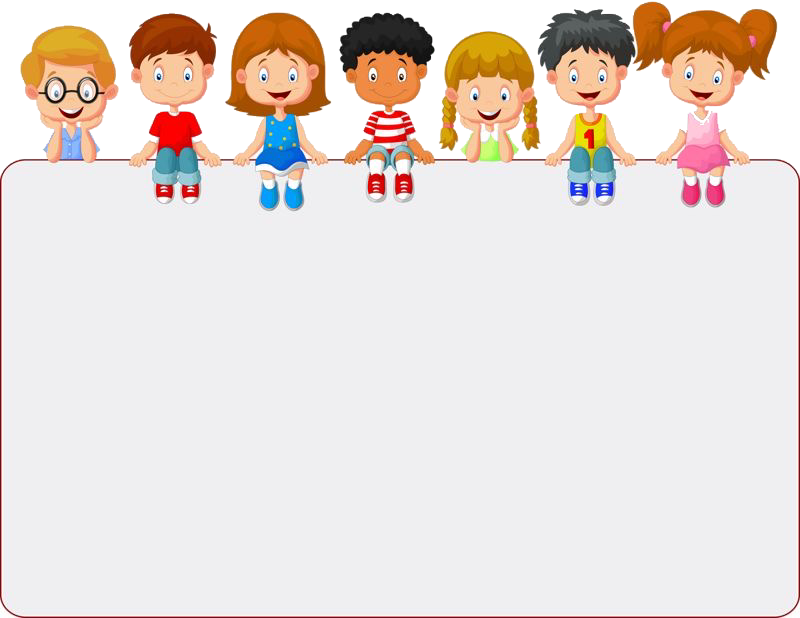 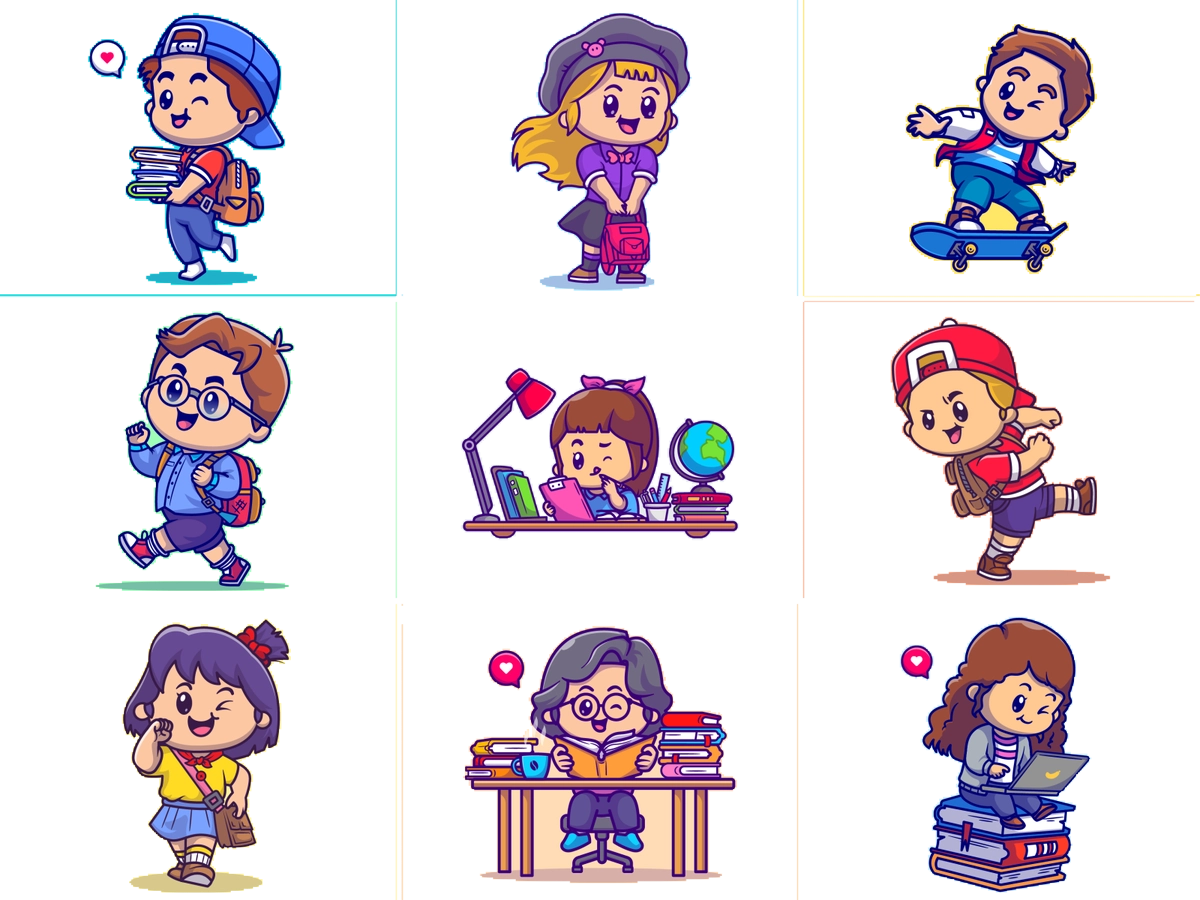 جدول التعلم
ماذا أعرف
ماذا تعلمت
ماذا أريد أن أعرف
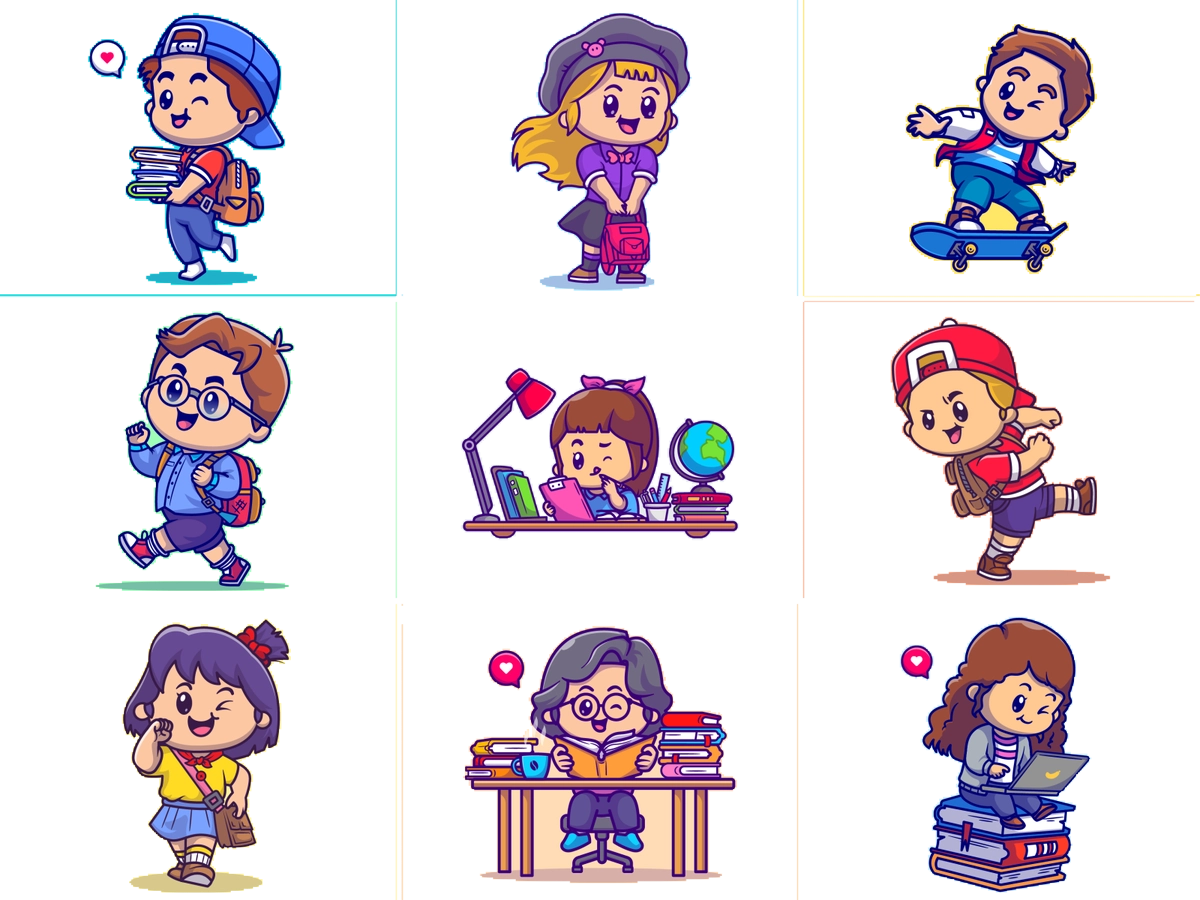 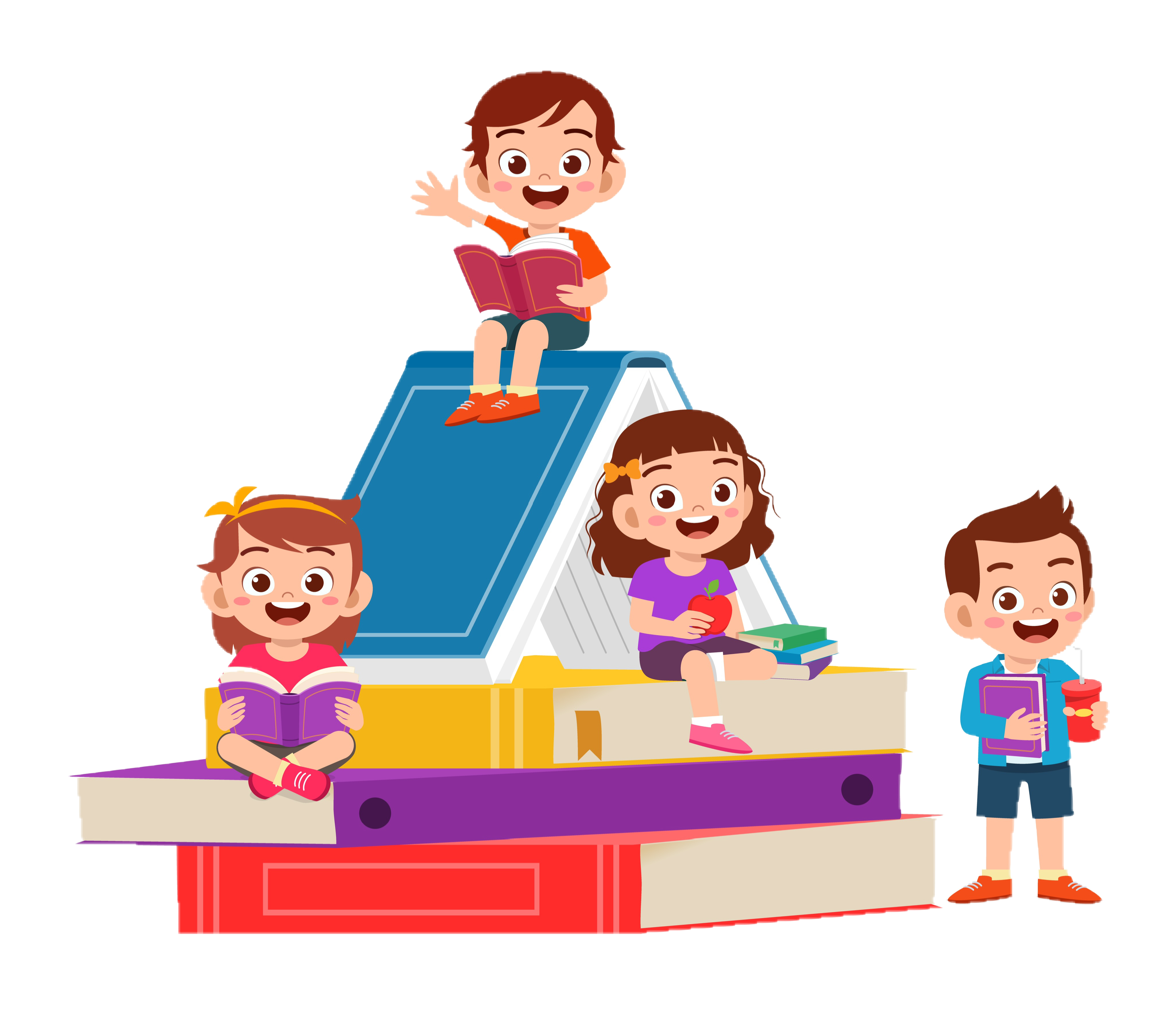 الواجـــب
٩ ، ١٧ ، ٢٠
سؤال :
صفحة :
١٥
ختاماً
لا تستسلم على الاطلاق  ، الأشياء الجميلة تأخذ وقتا كن صبورا